Financial Stability 2017/2
Charts
October 2017
Key risks
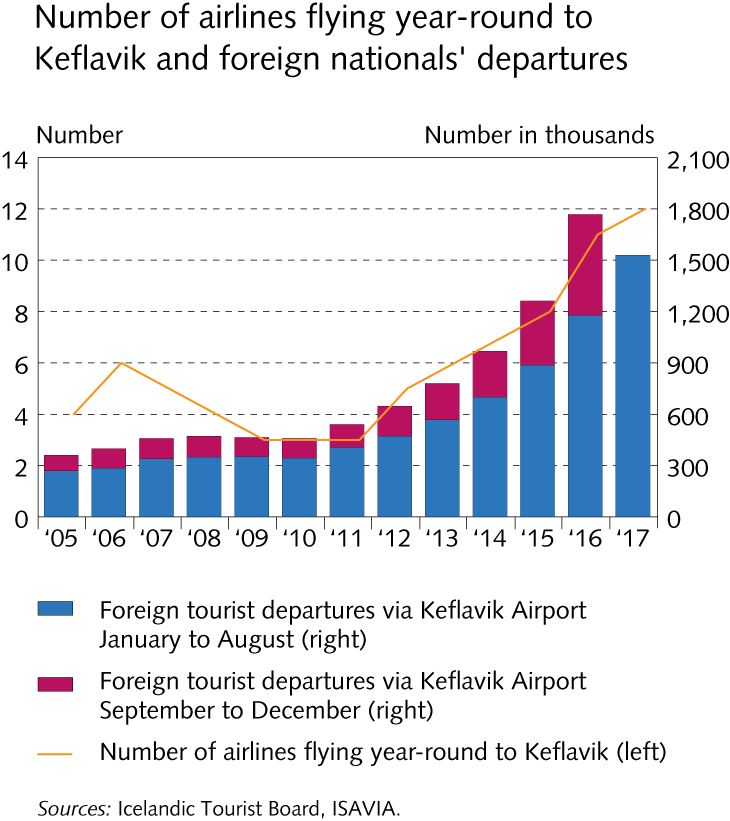 Key risks
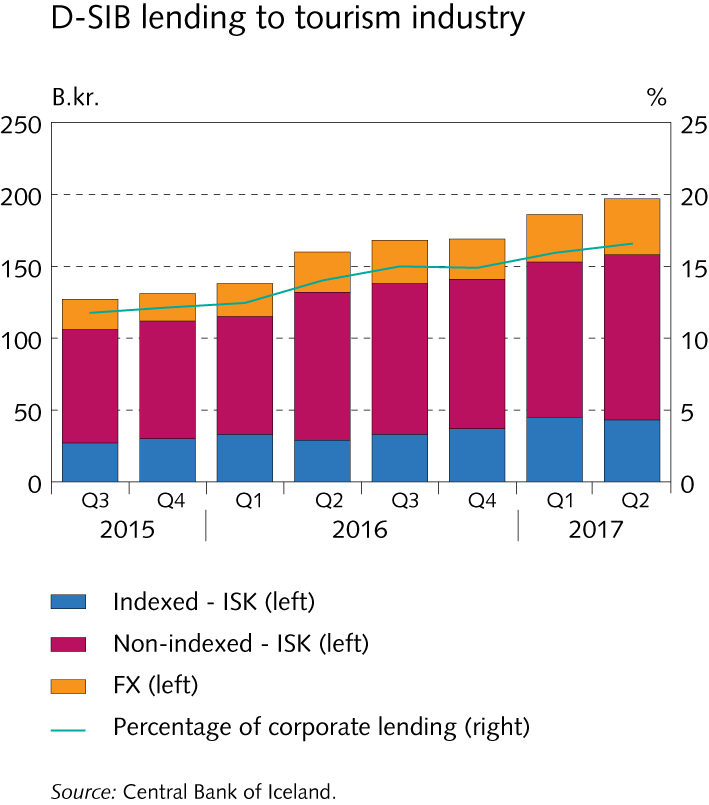 Key risks
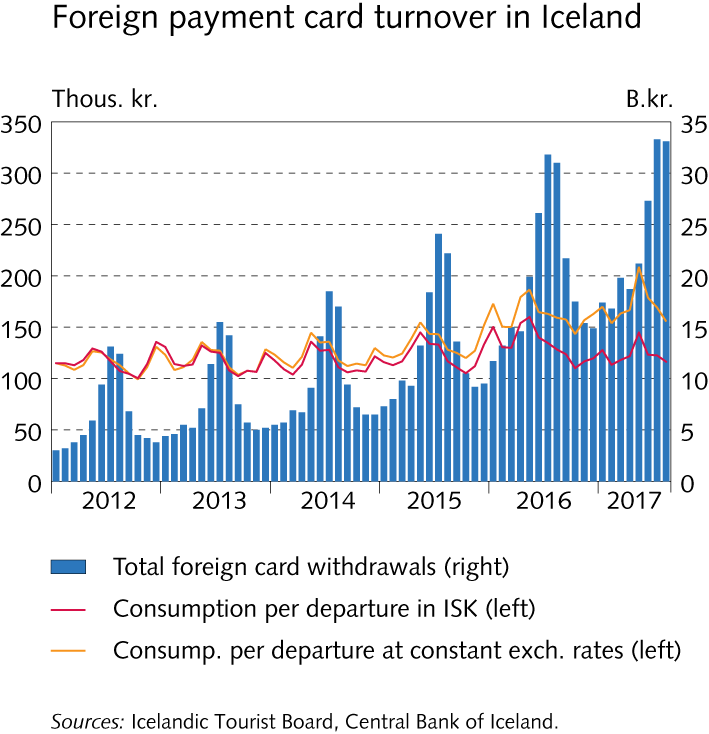 Key risks
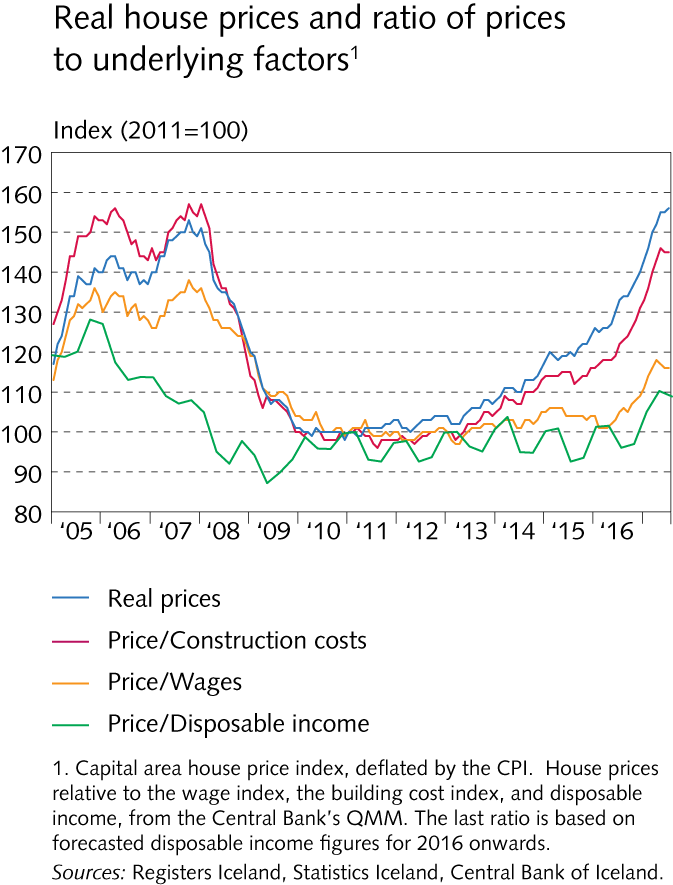 Key risks
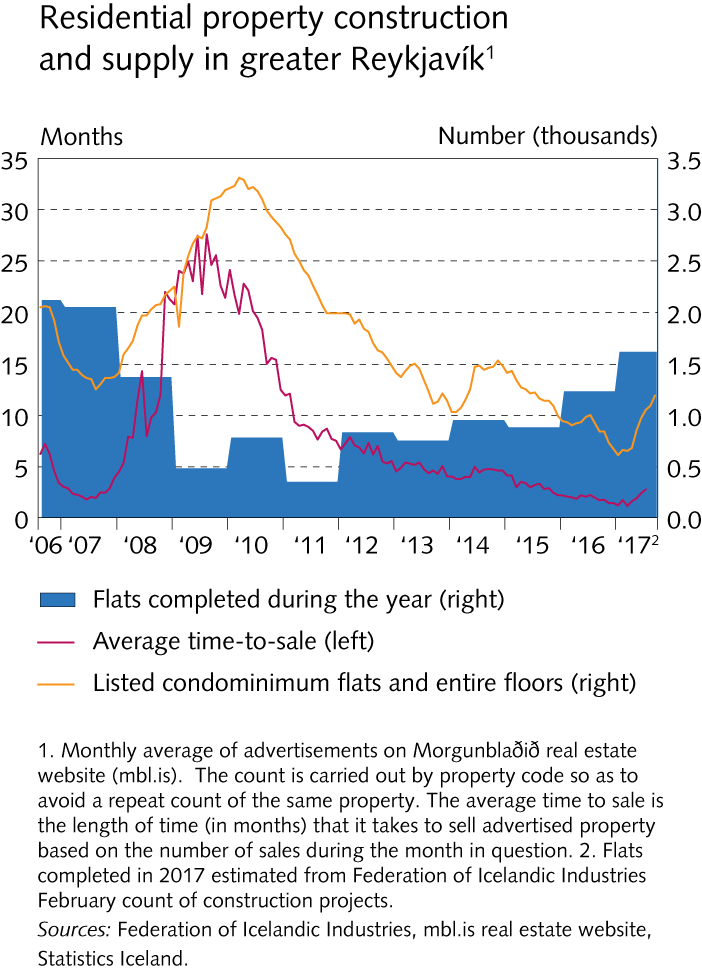 Key risks
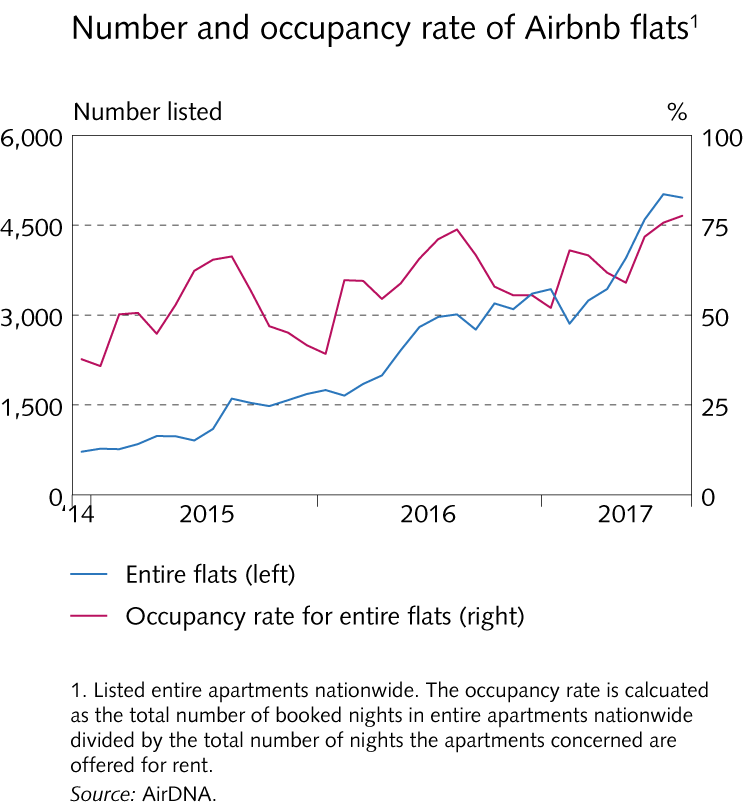 Key risks
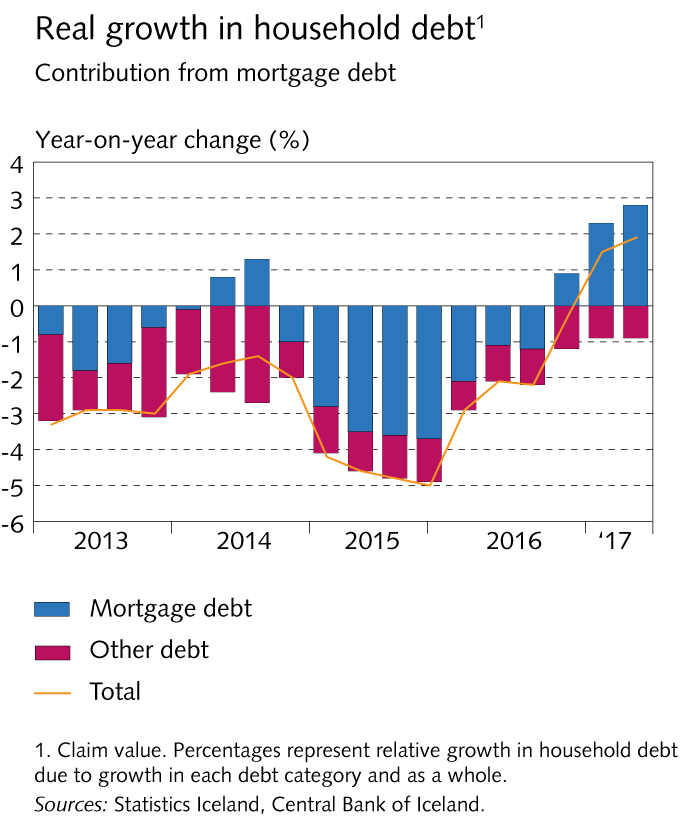 Key risks
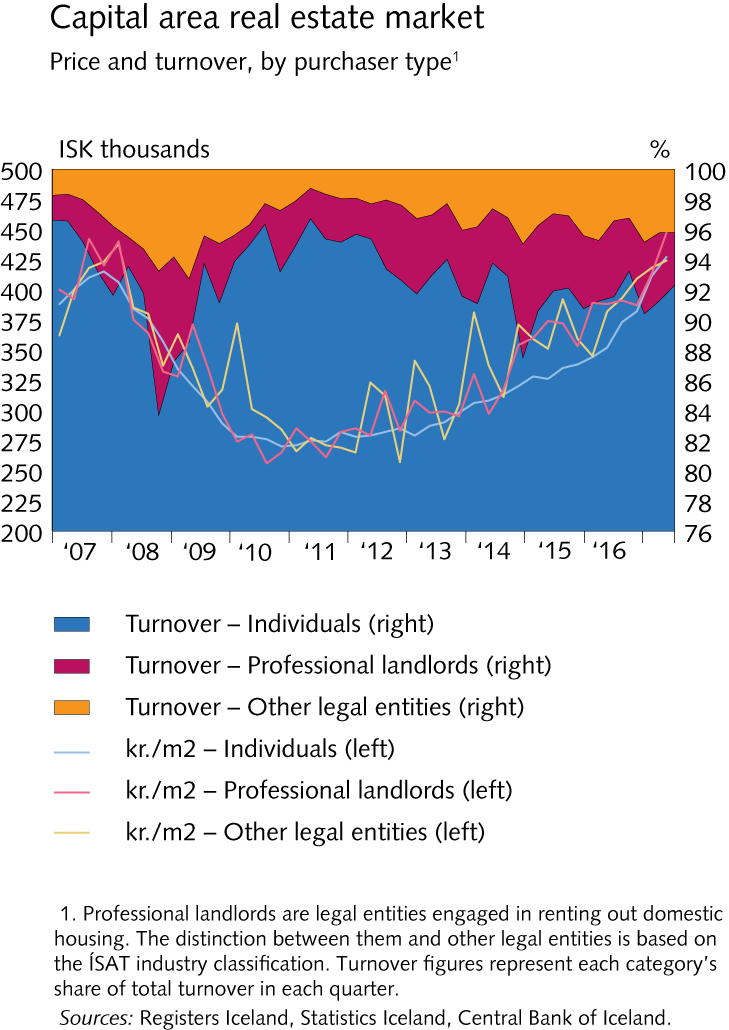 Financial institutions’ operating environment
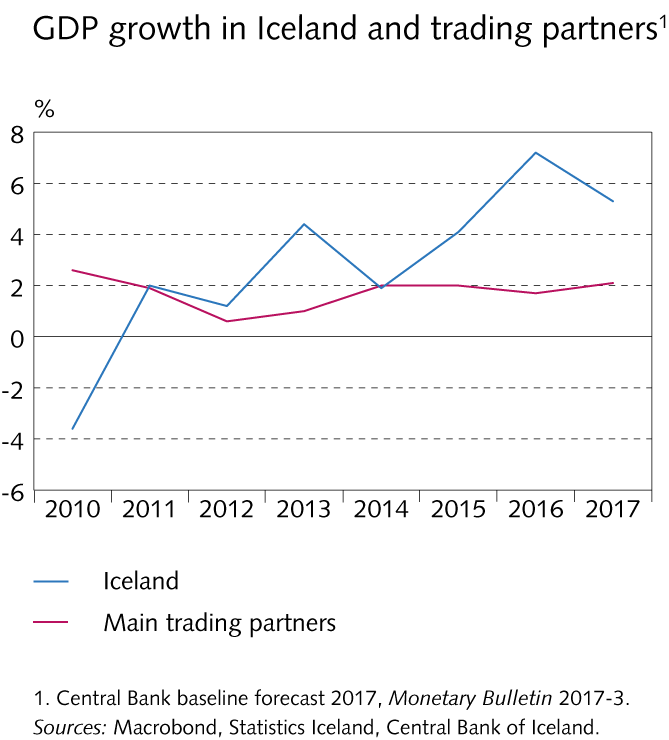 Financial institutions’ operating environment
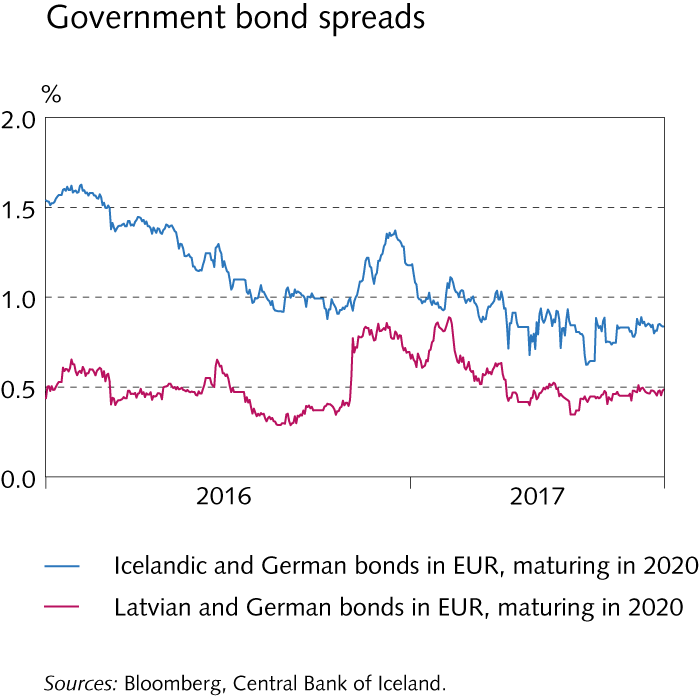 Financial institutions’ operating environment
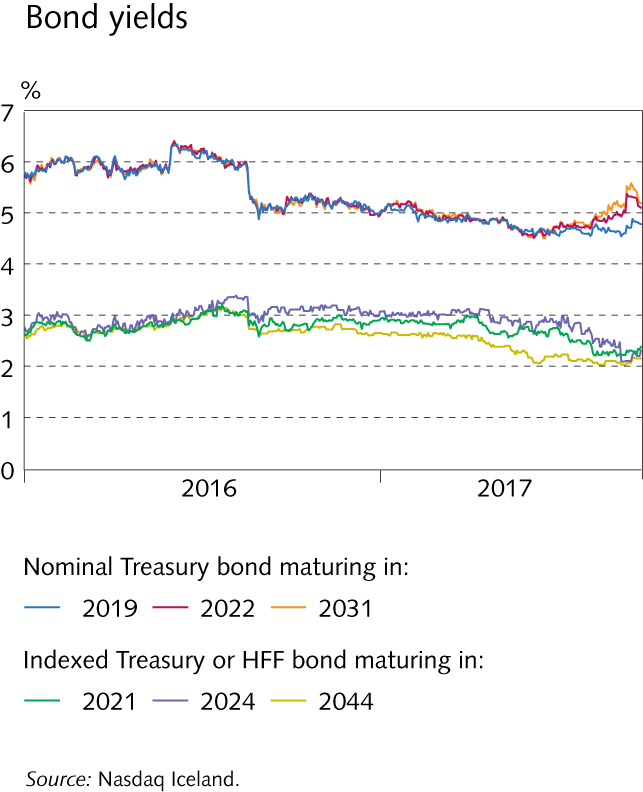 Financial institutions’ operating environment
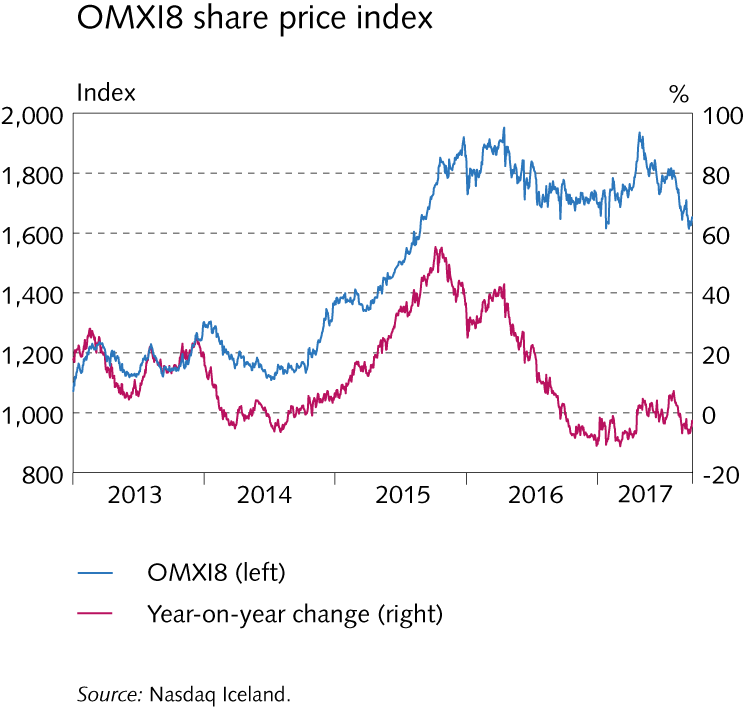 Financial institutions’ operating environment
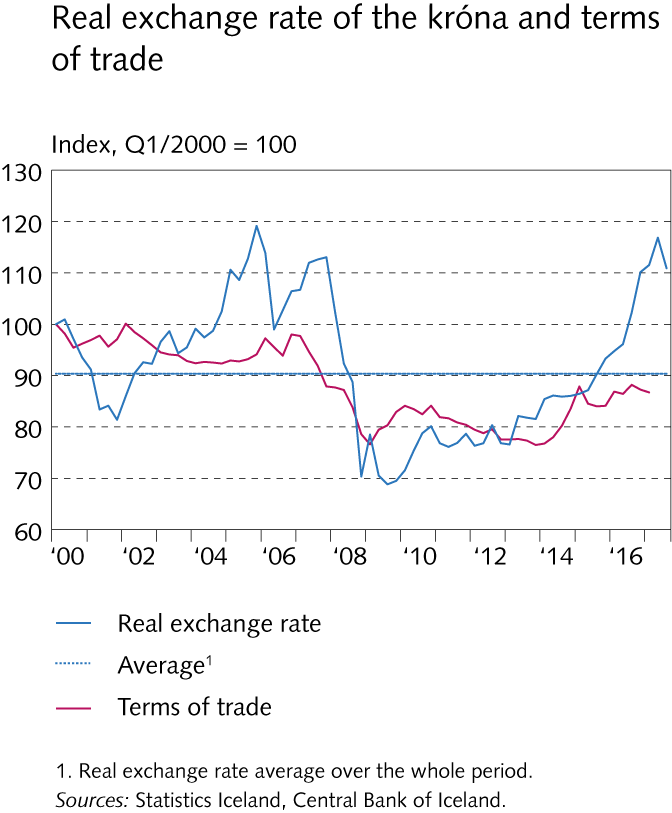 Financial institutions’ operating environment
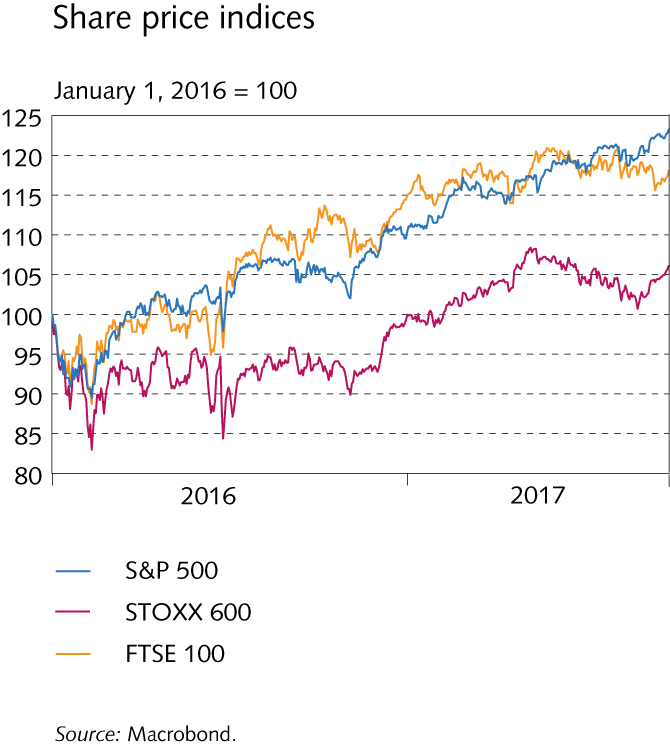 Financial institutions’ operating environment
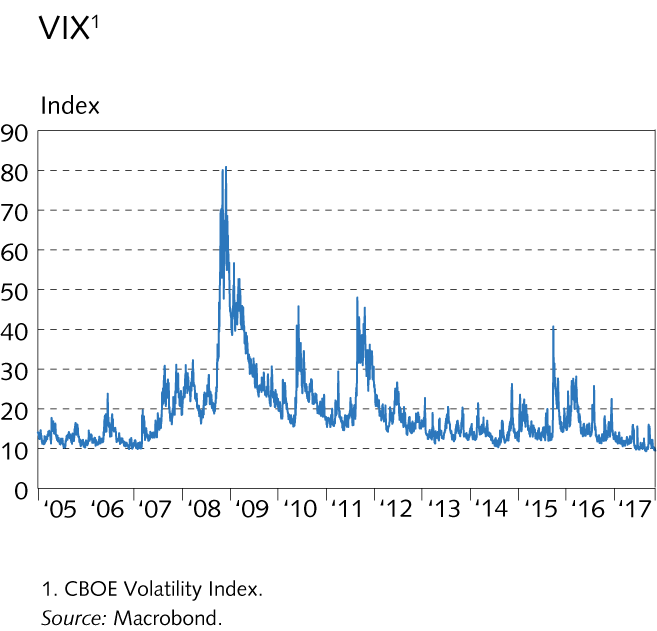 Financial institutions’ operating environment
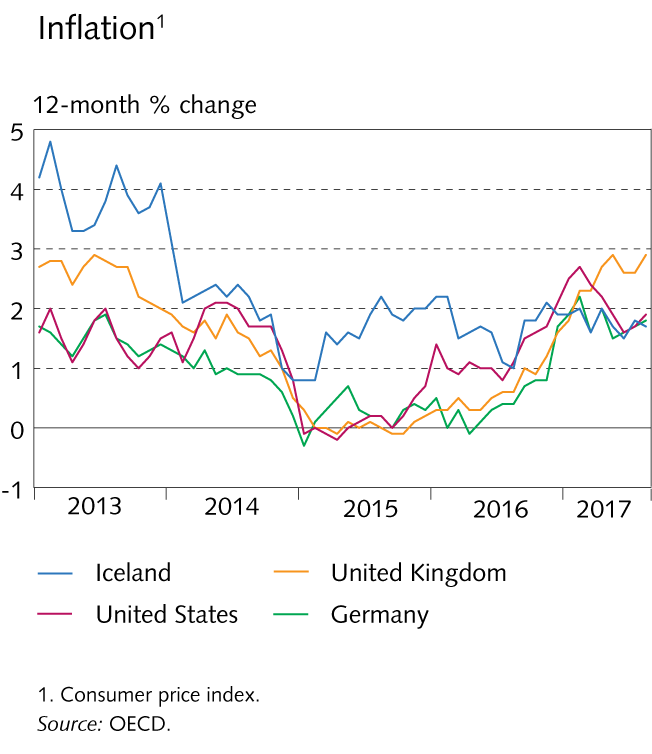 Financial institutions’ operating environment
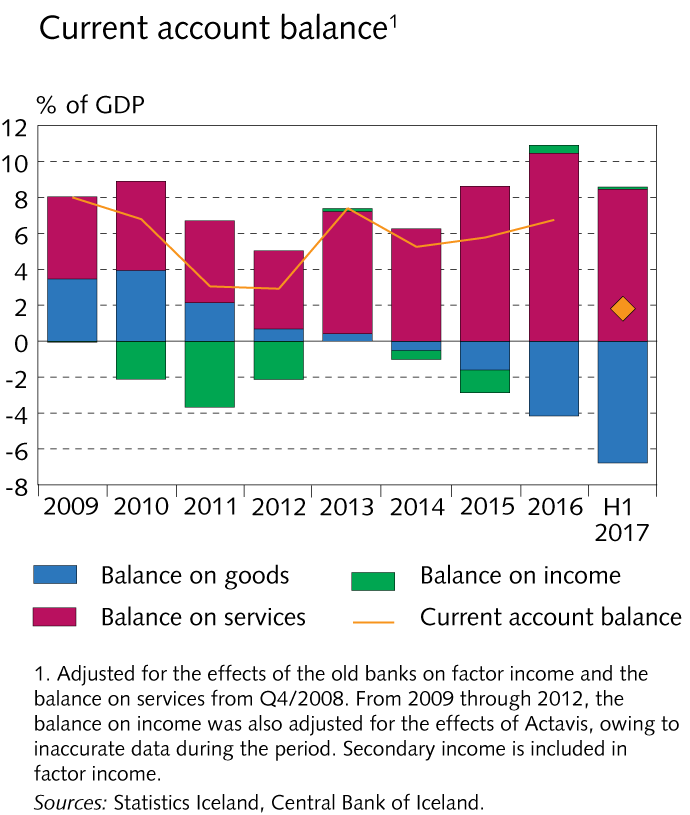 Financial institutions’ operating environment
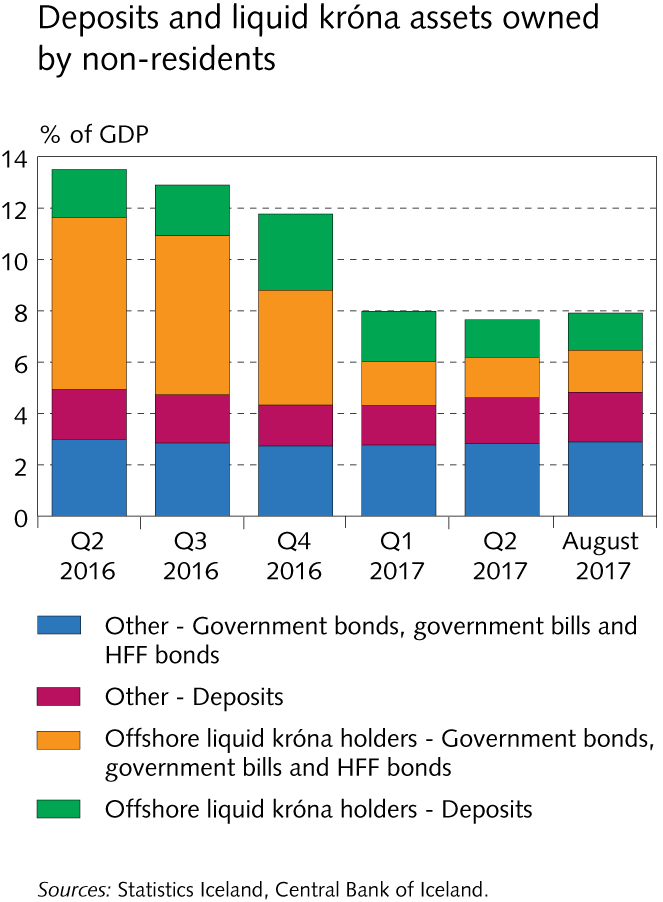 Financial institutions’ operating environment
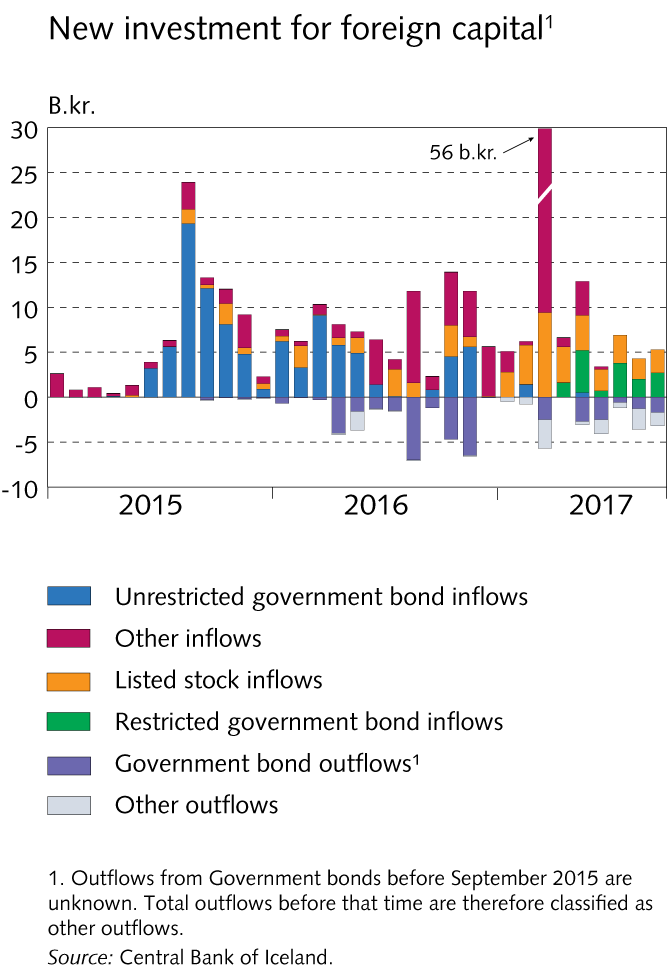 Financial institutions’ operating environment
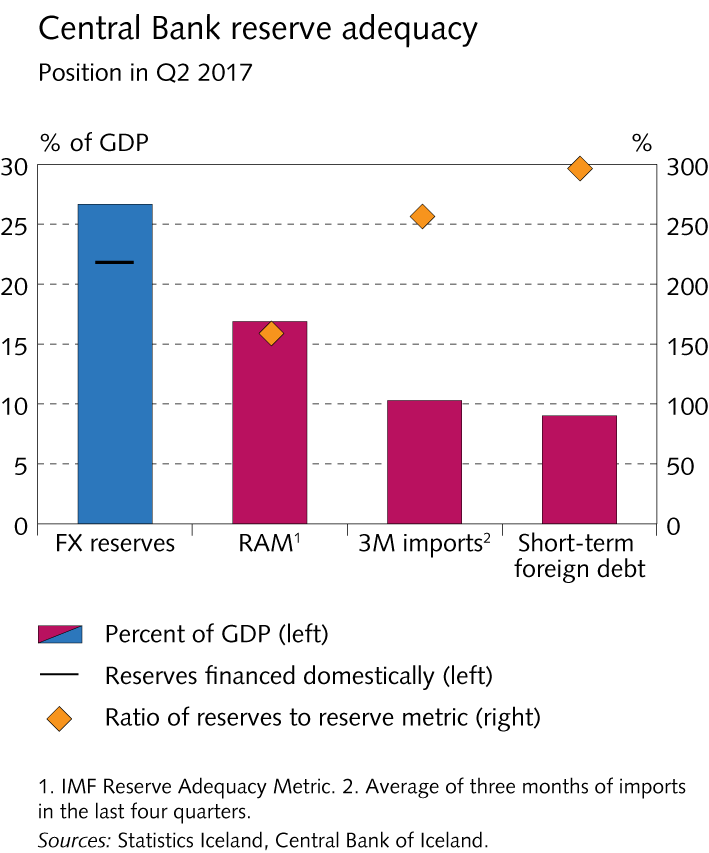 Financial institutions’ operating environment
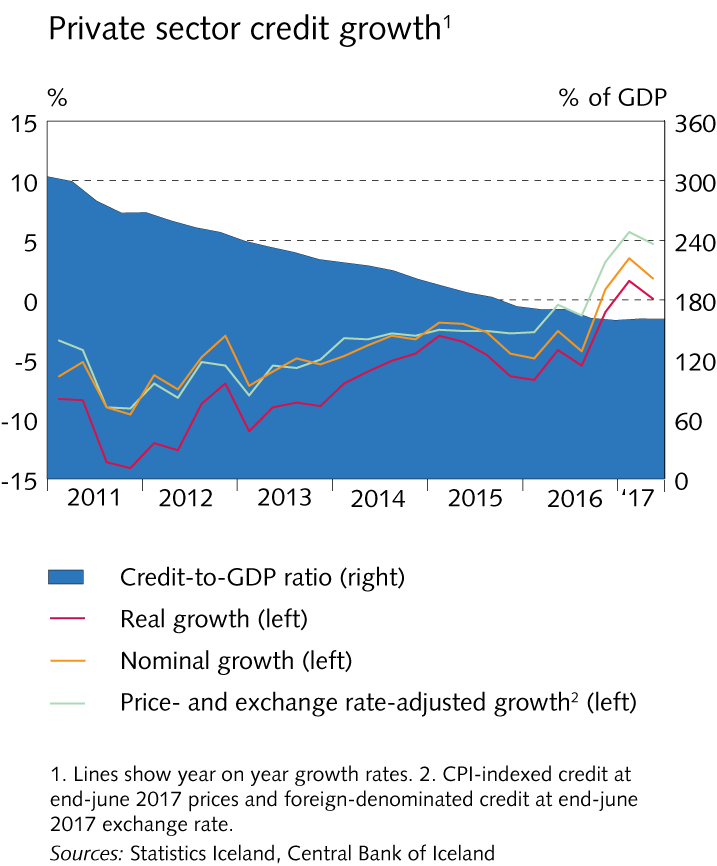 Financial institutions’ operating environment
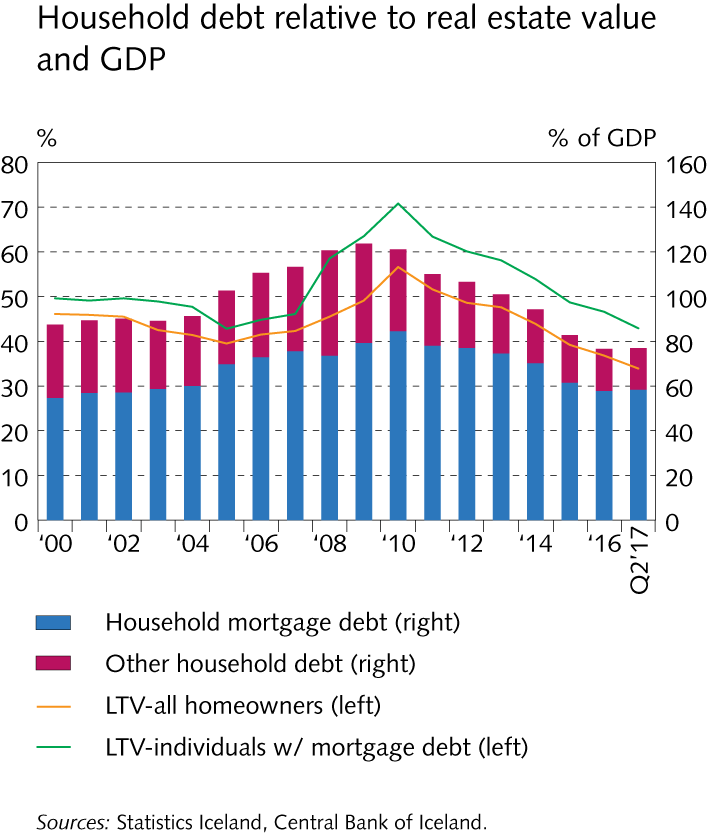 Financial institutions’ operating environment
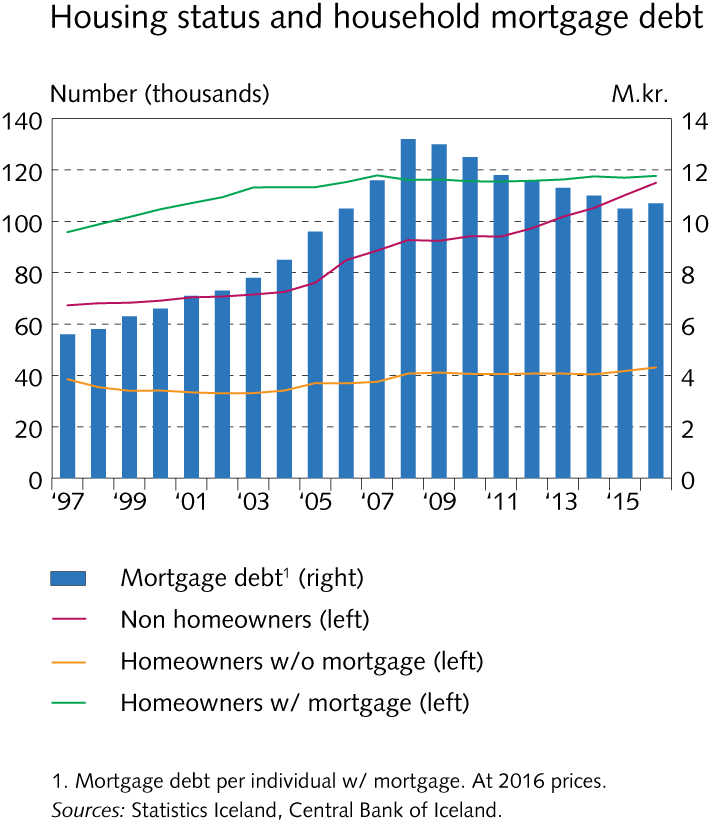 Financial institutions’ operating environment
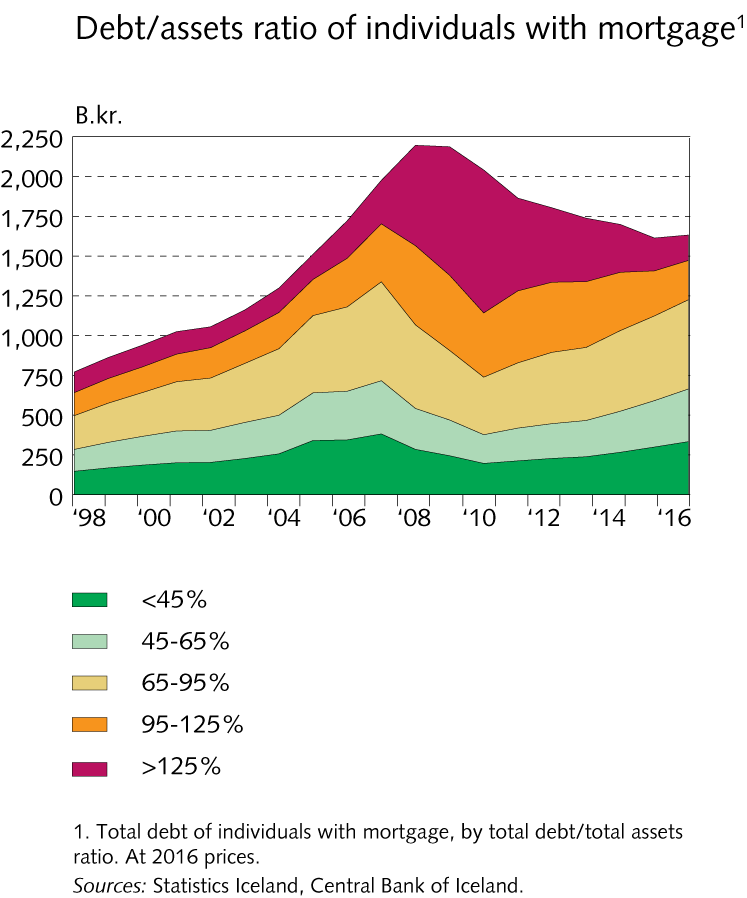 Financial institutions’ operating environment
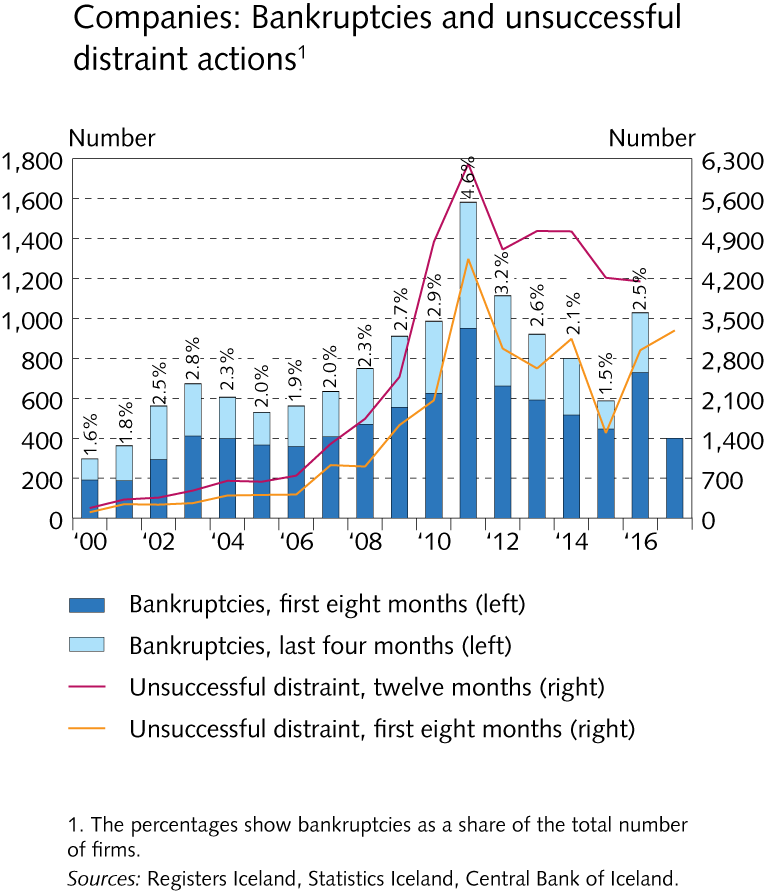 Financial institutions’ operating environment
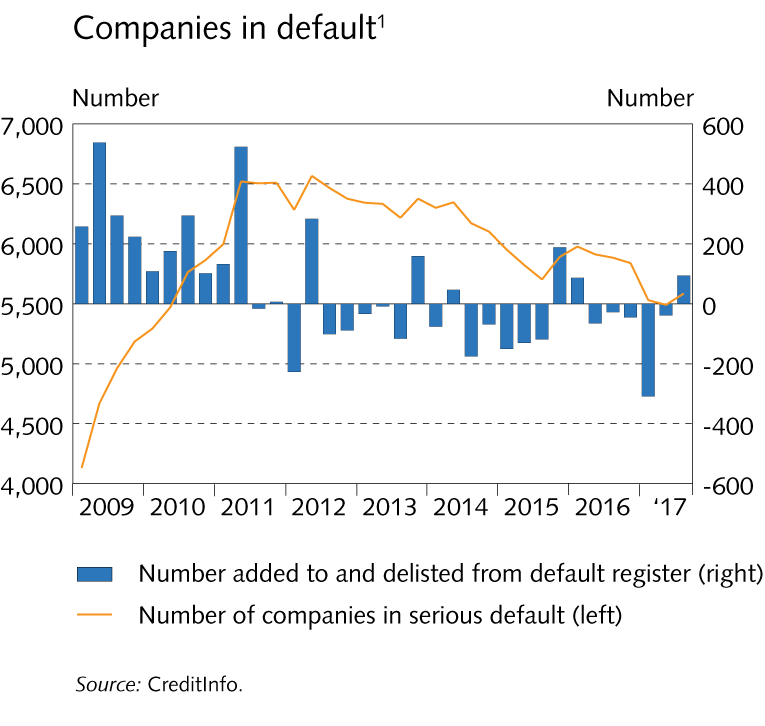 Financial institutions’ operating environment
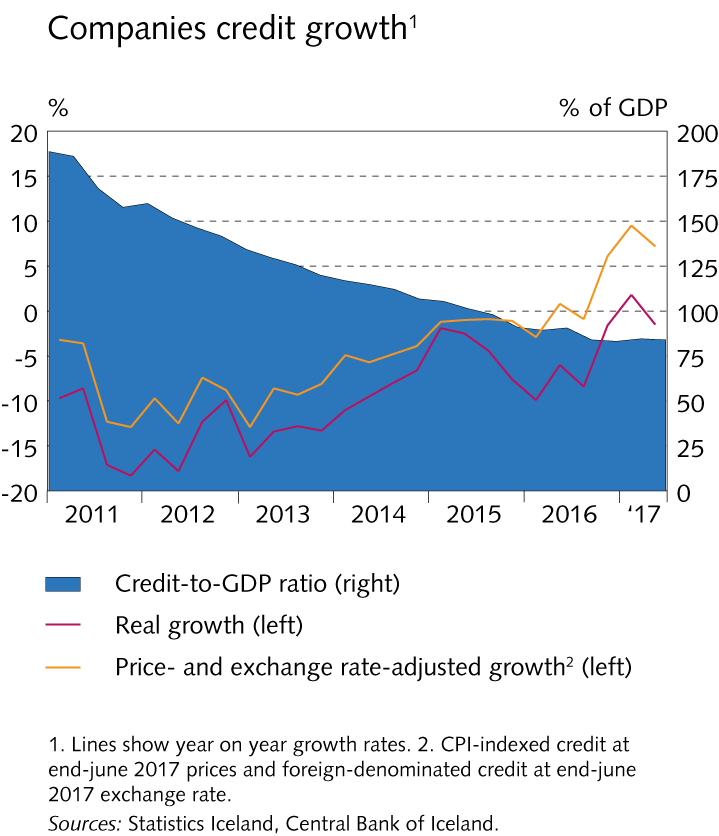 Financial market entities
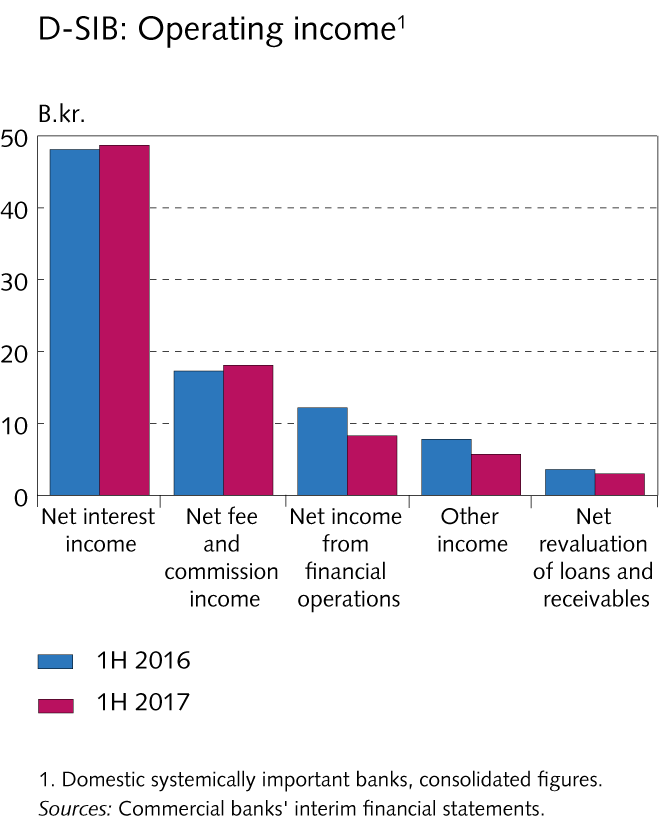 Financial market entities
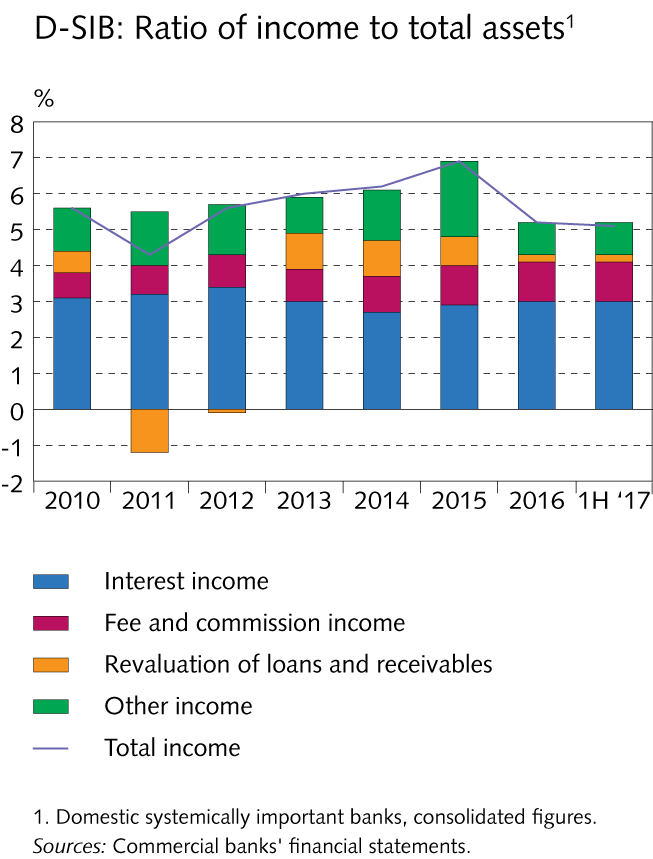 Financial market entities
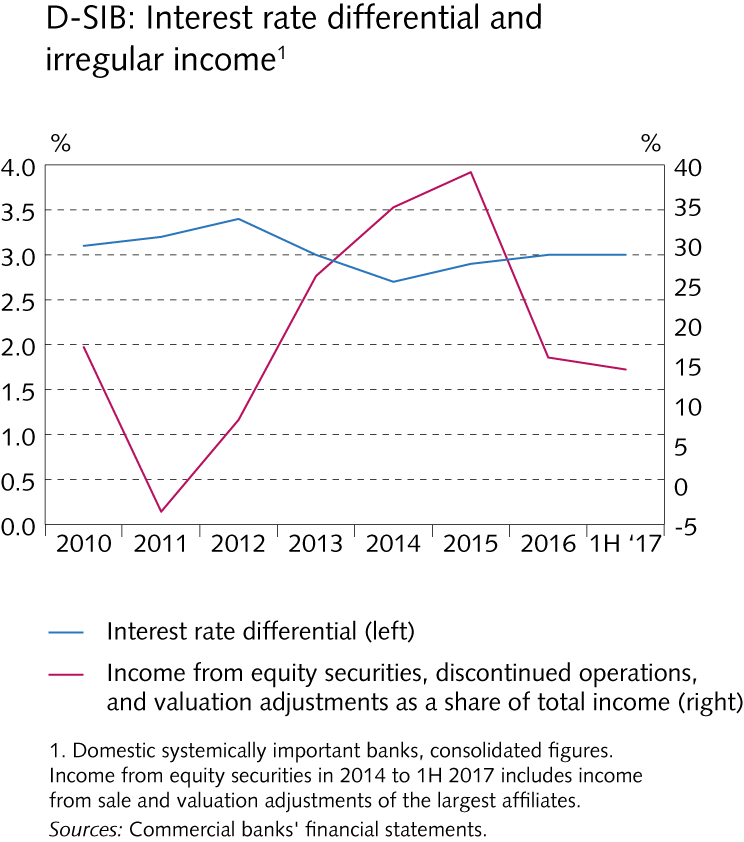 Financial market entities
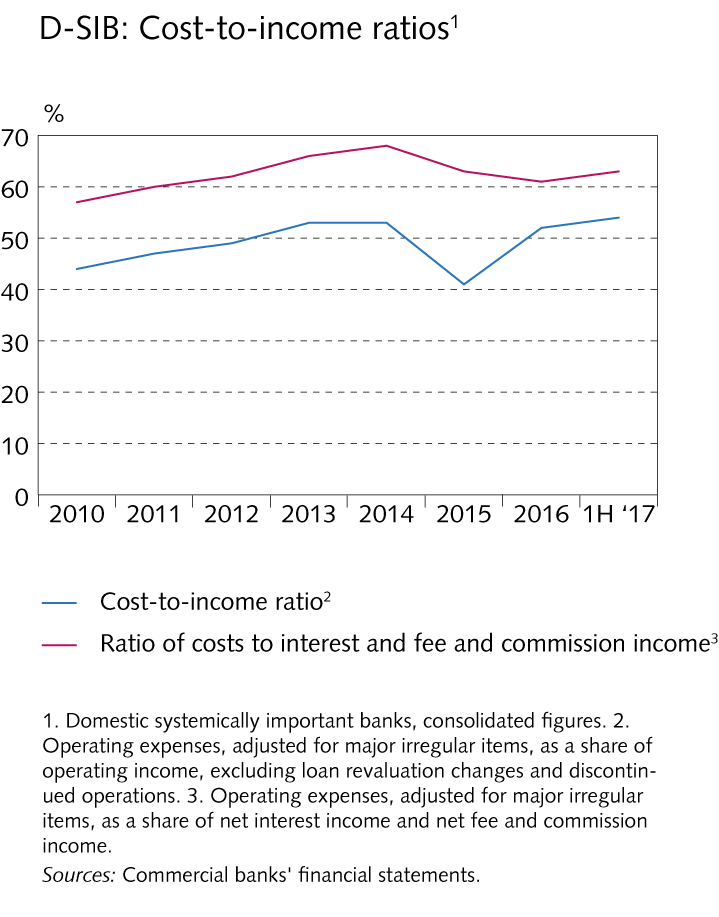 Financial market entities
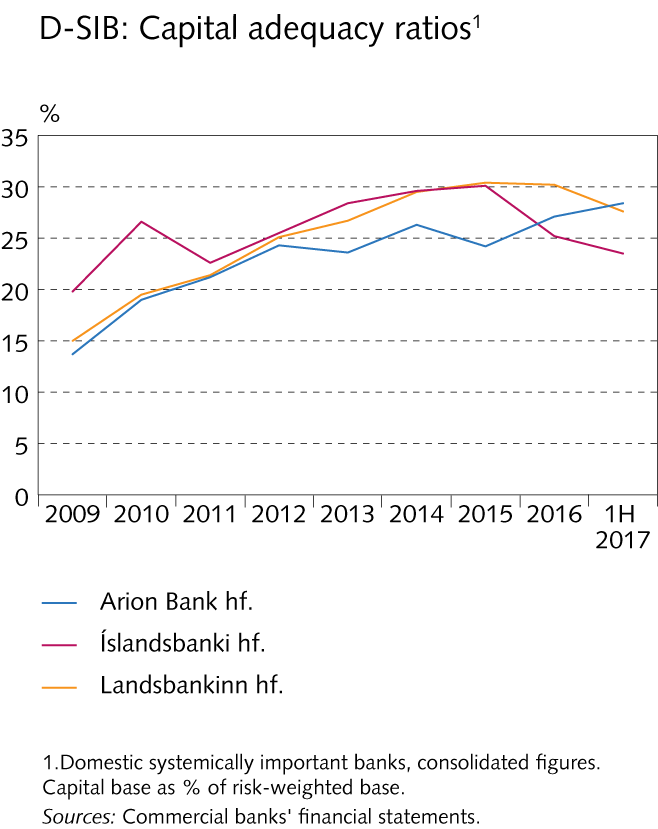 Financial market entities
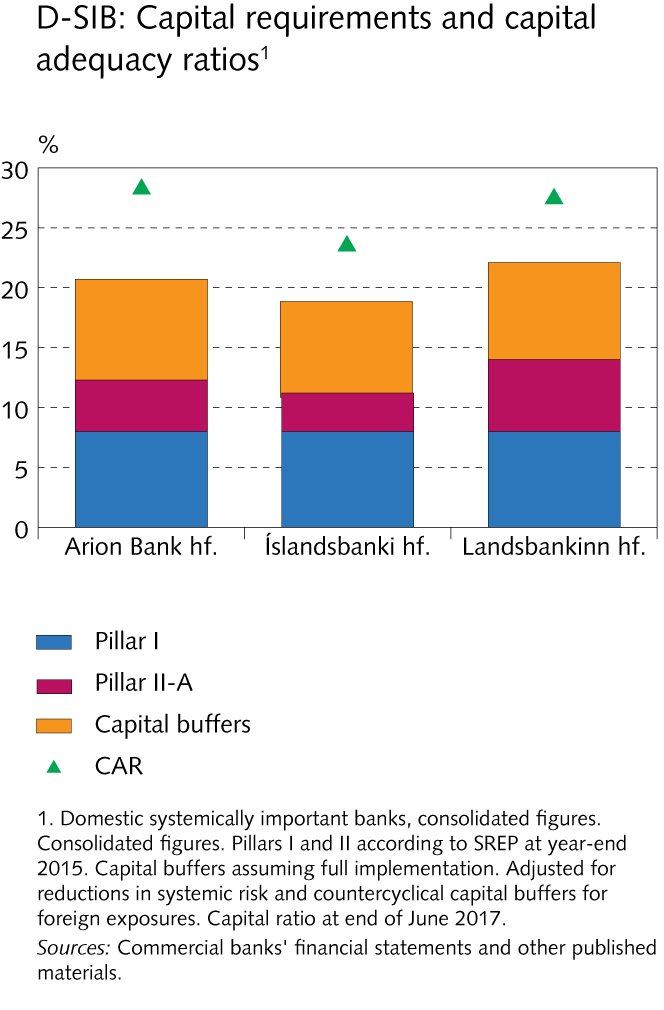 Financial market entities
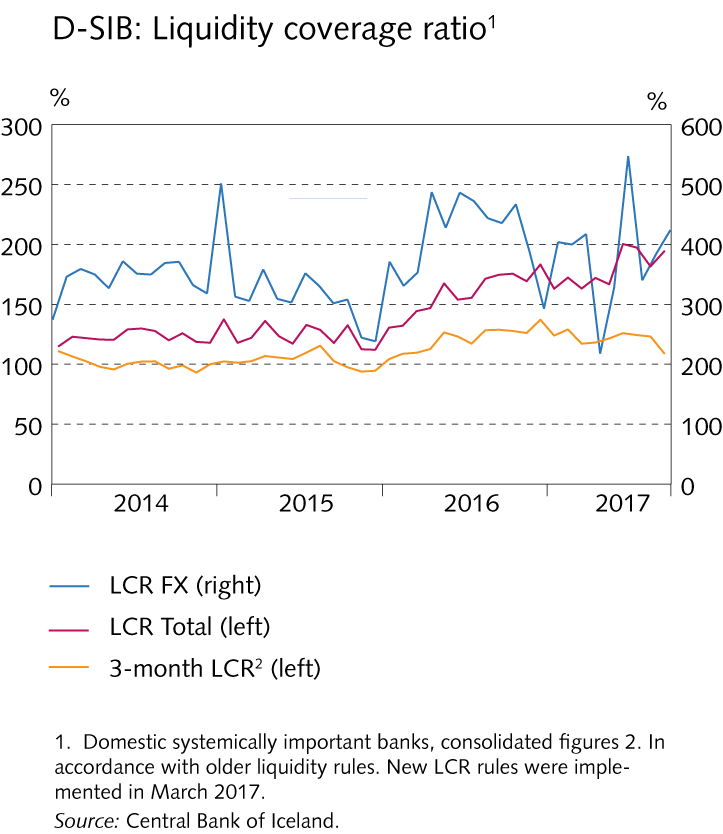 Financial market entities
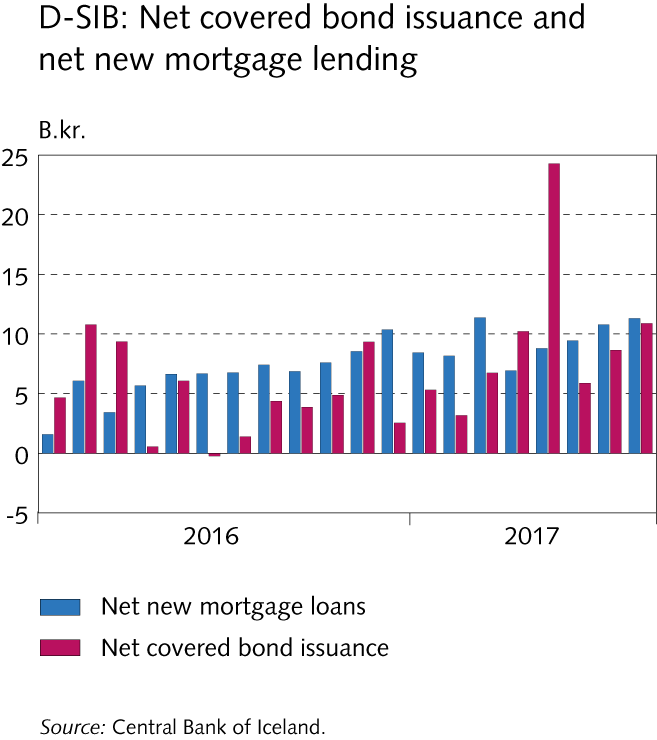 Financial market entities
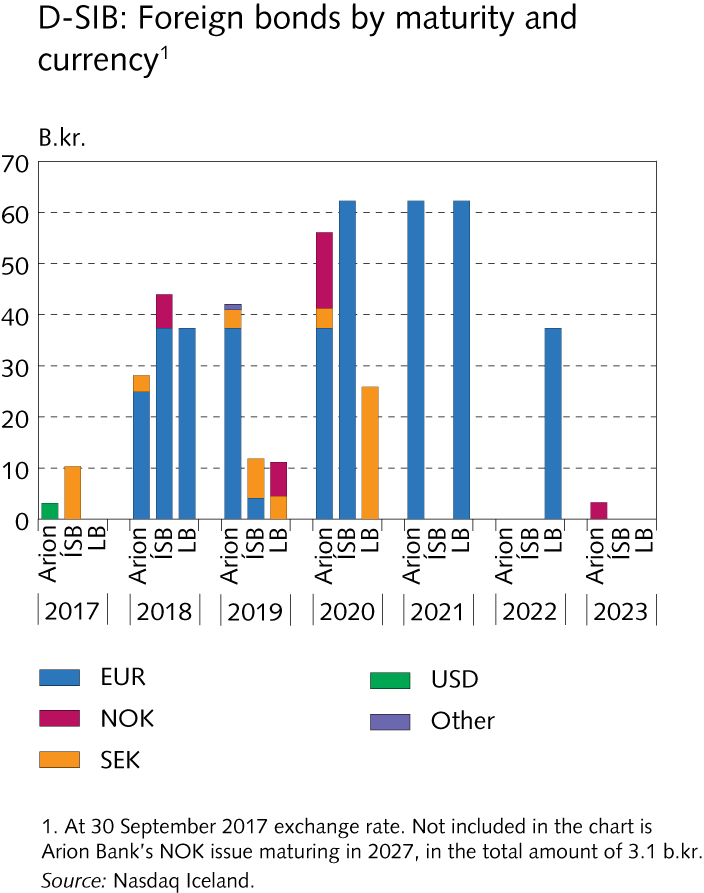 Financial market entities
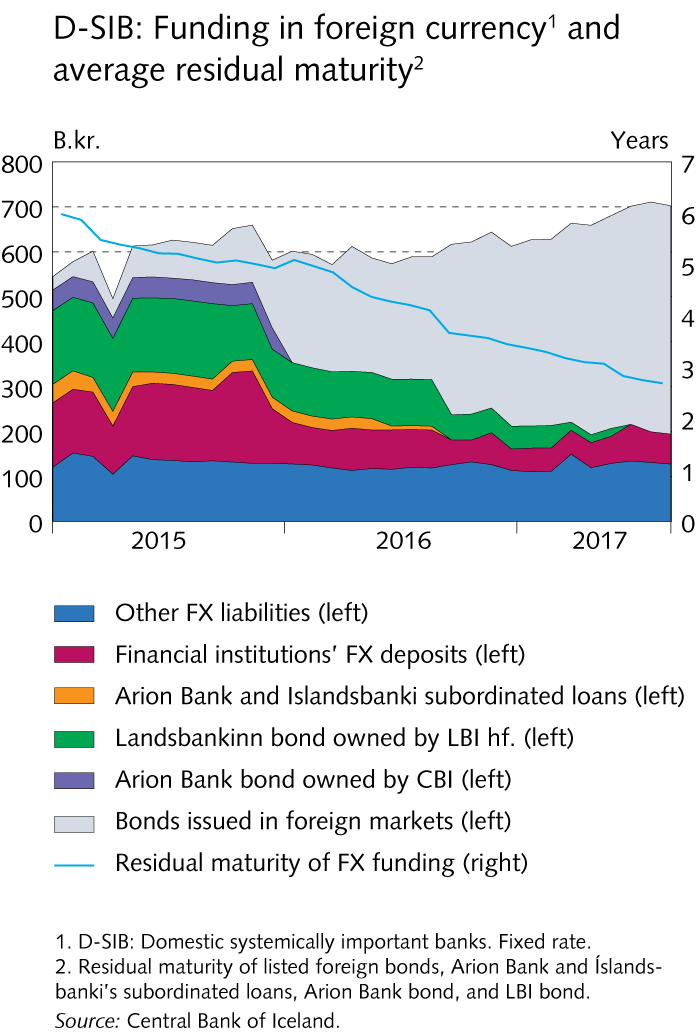 Financial market entities
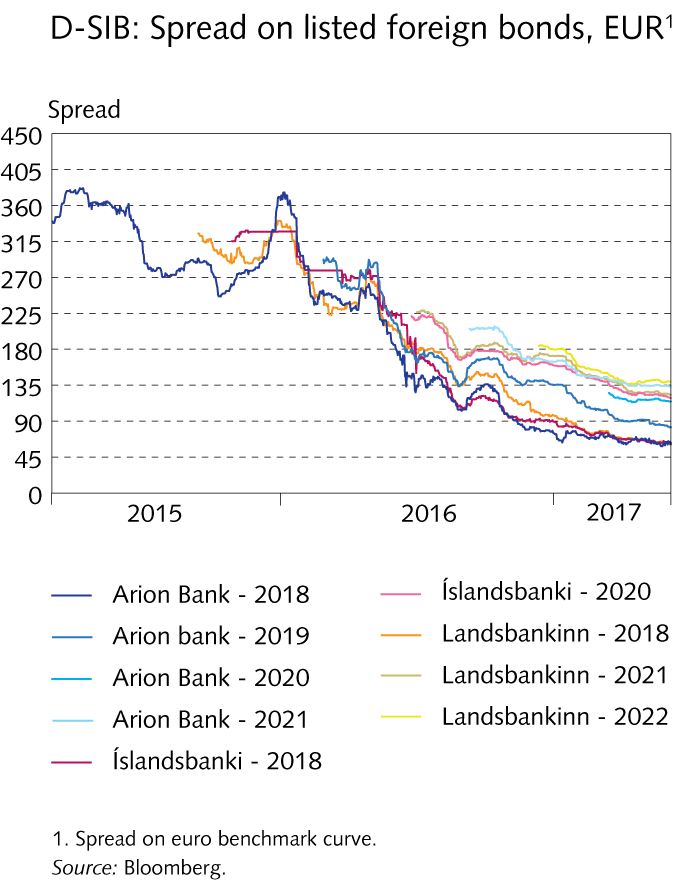 Financial market entities
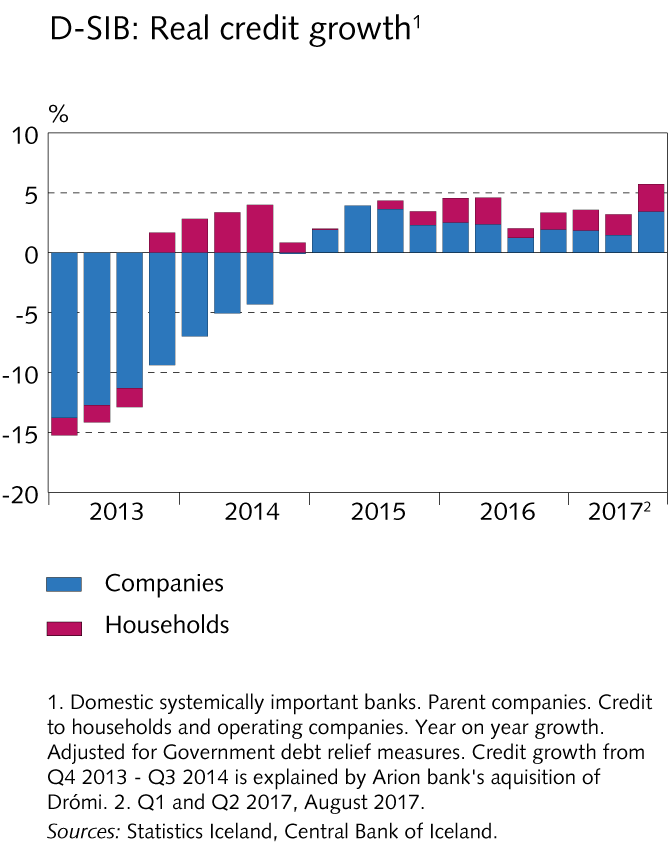 Financial market entities
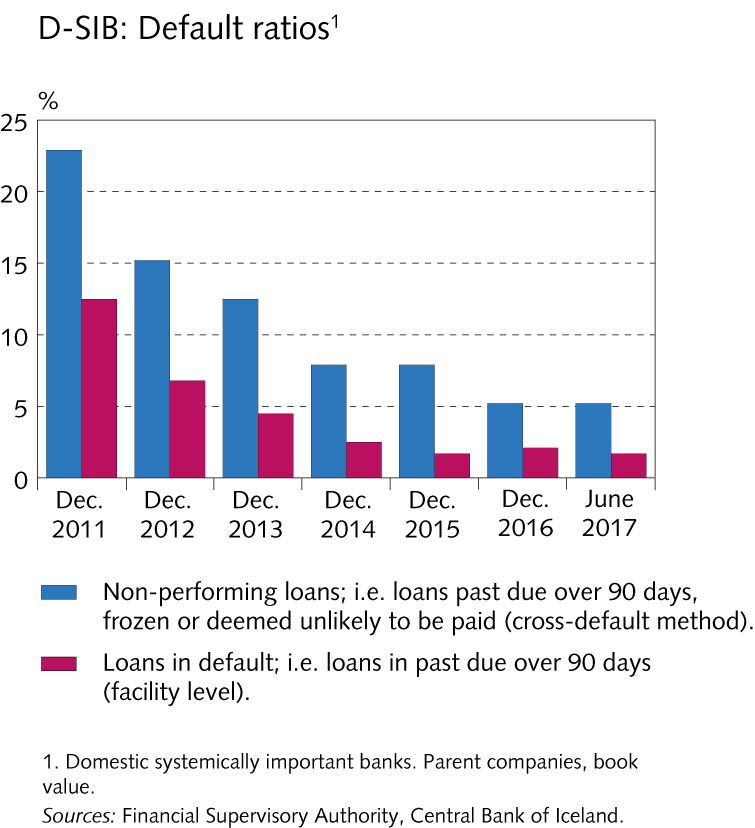 Financial market entities
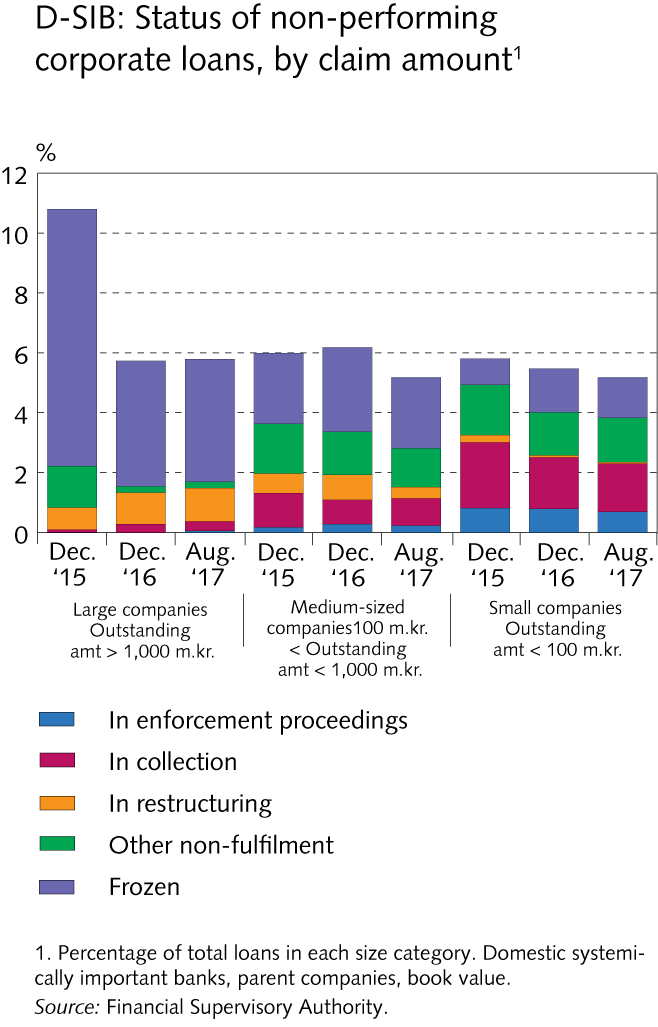 Financial market entities
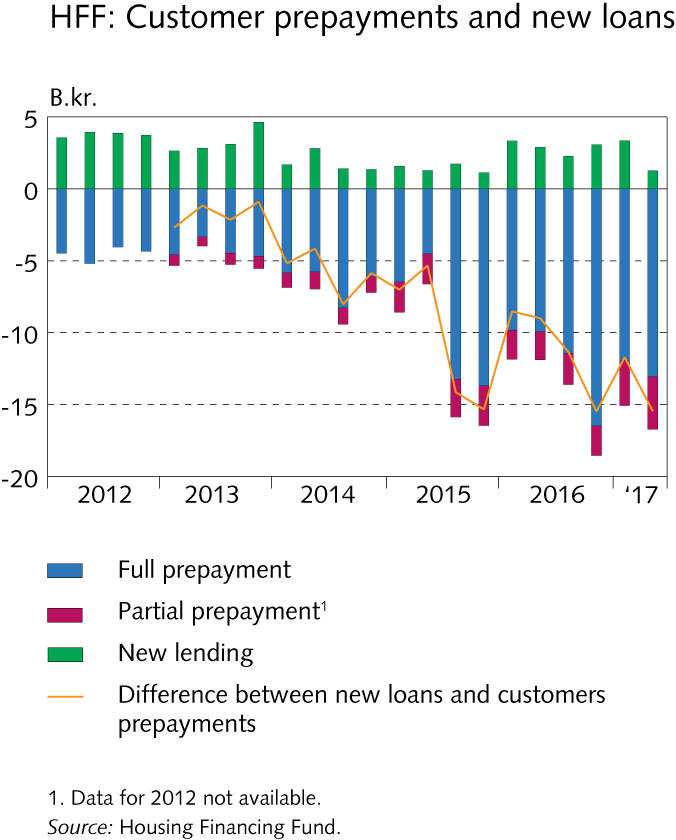 Financial market entities
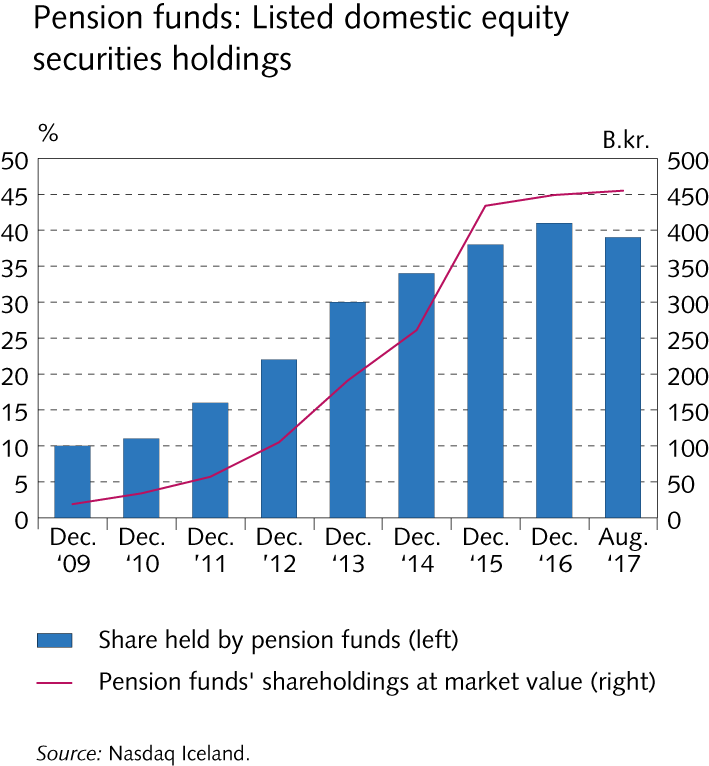 Financial market entities
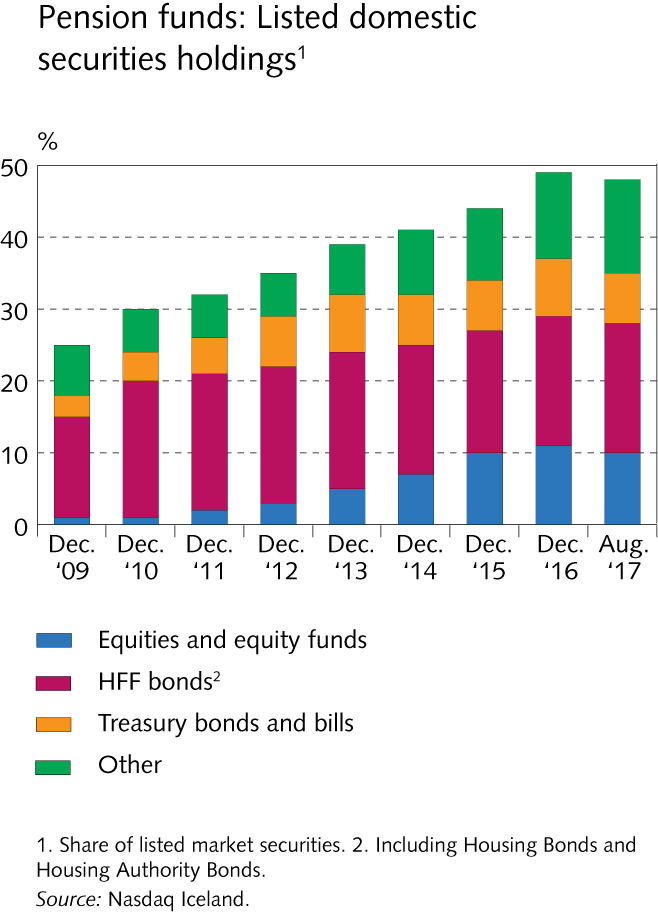 Central Bank stress test 2017
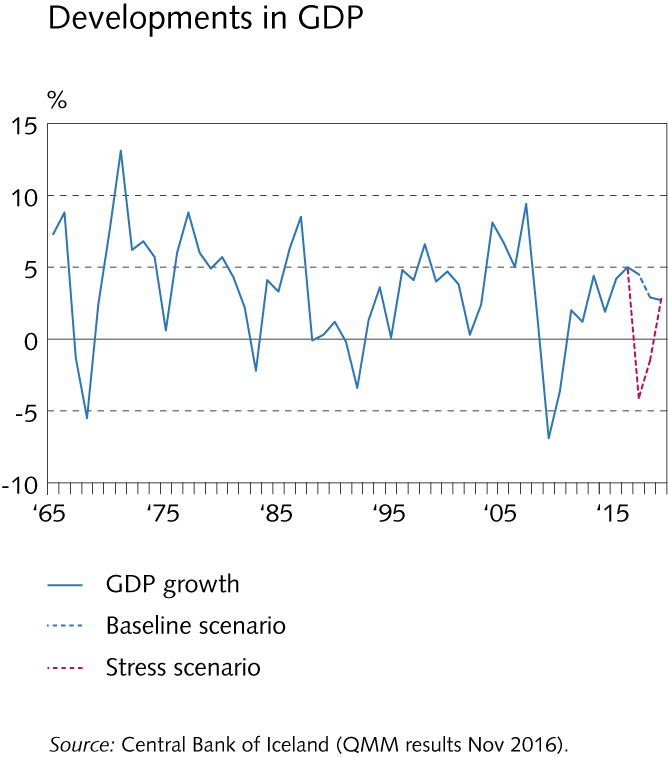 Central Bank stress test 2017
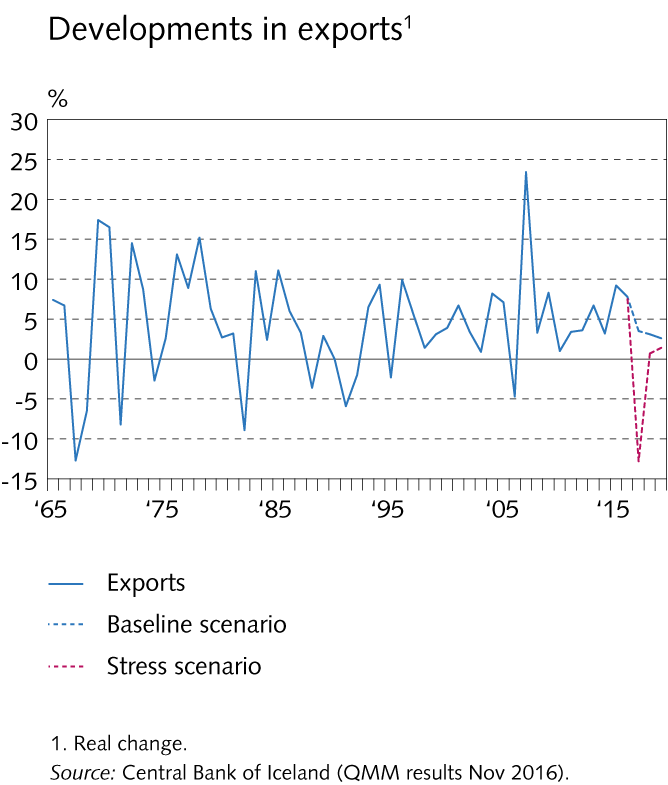 Central Bank stress test 2017
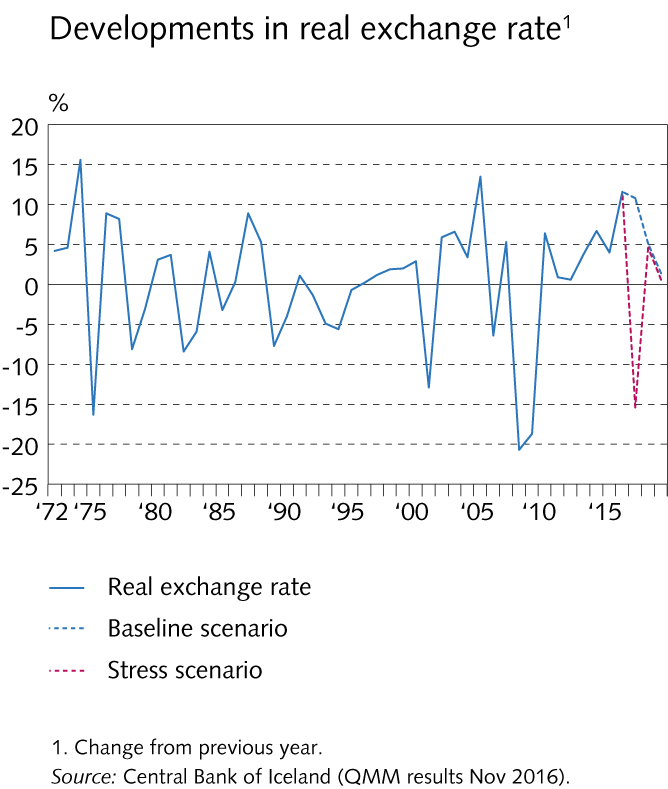 Central Bank stress test 2017
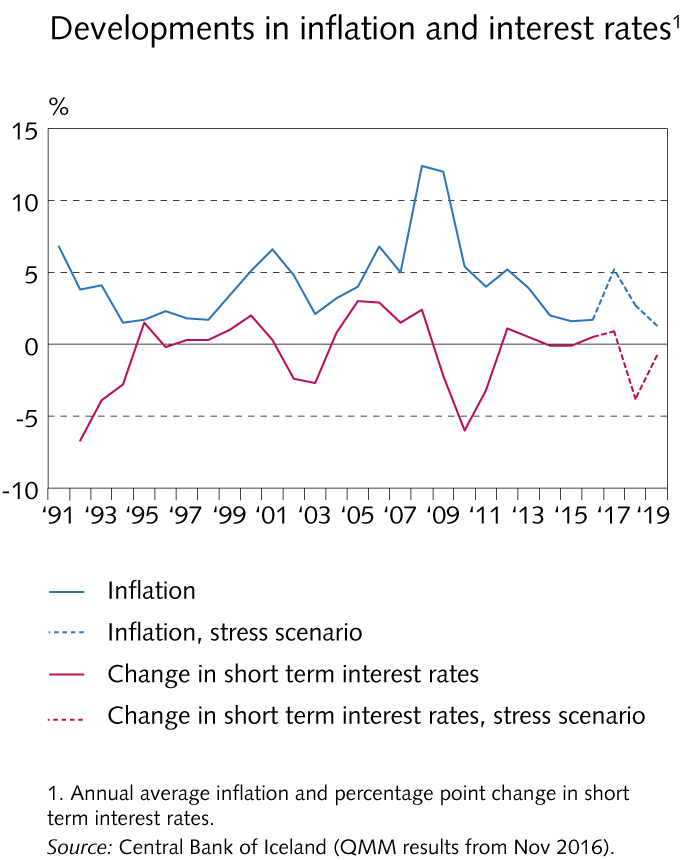 Central Bank stress test 2017
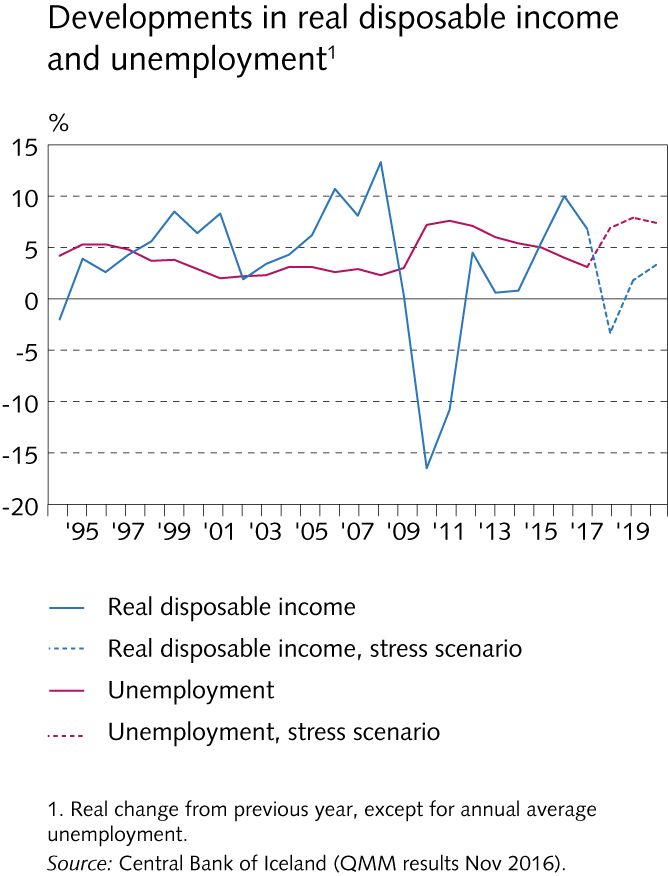 Central Bank stress test 2017
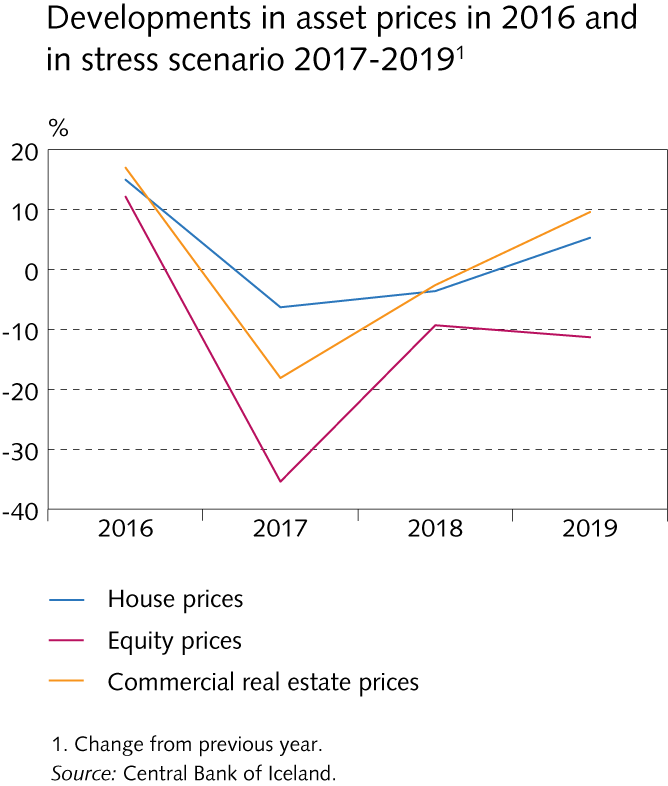 Central Bank stress test 2017
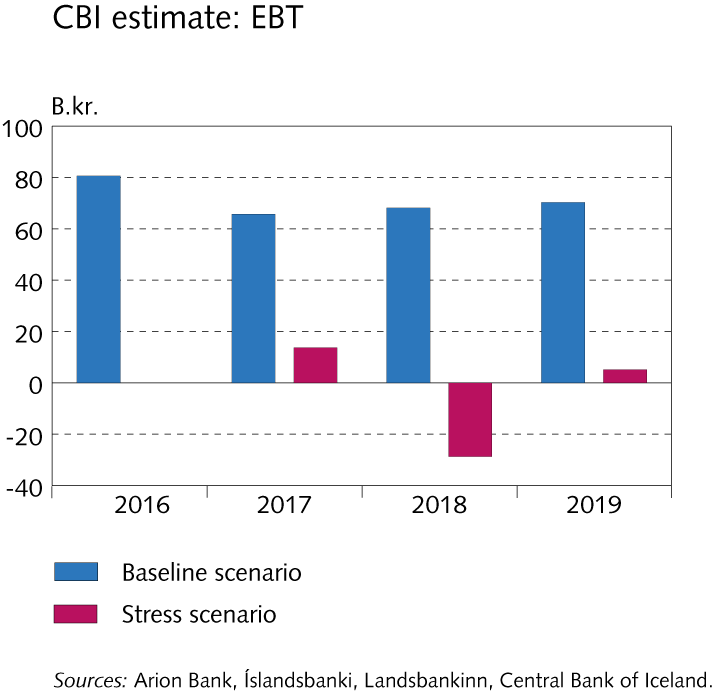 Central Bank stress test 2017
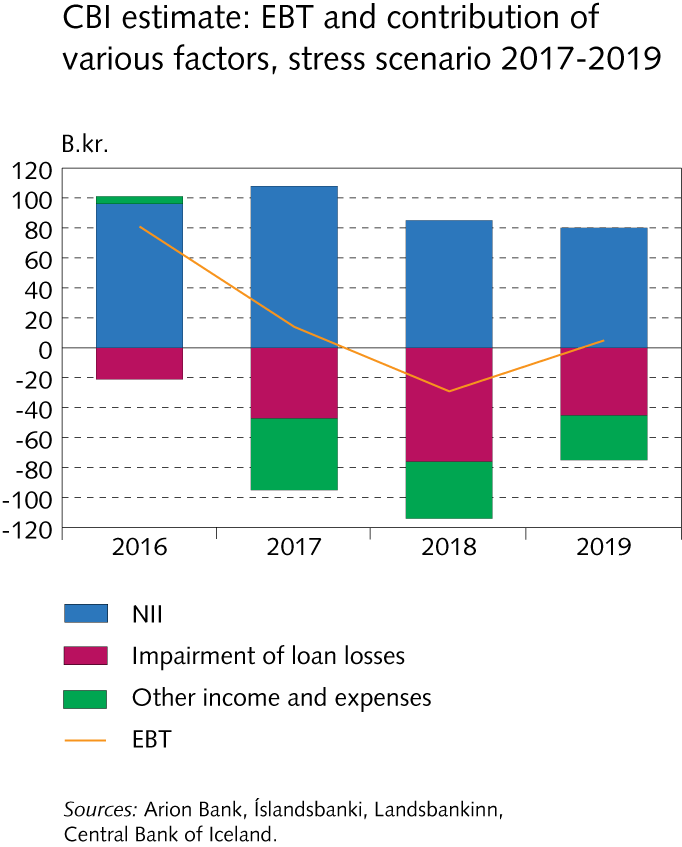 Central Bank stress test 2017
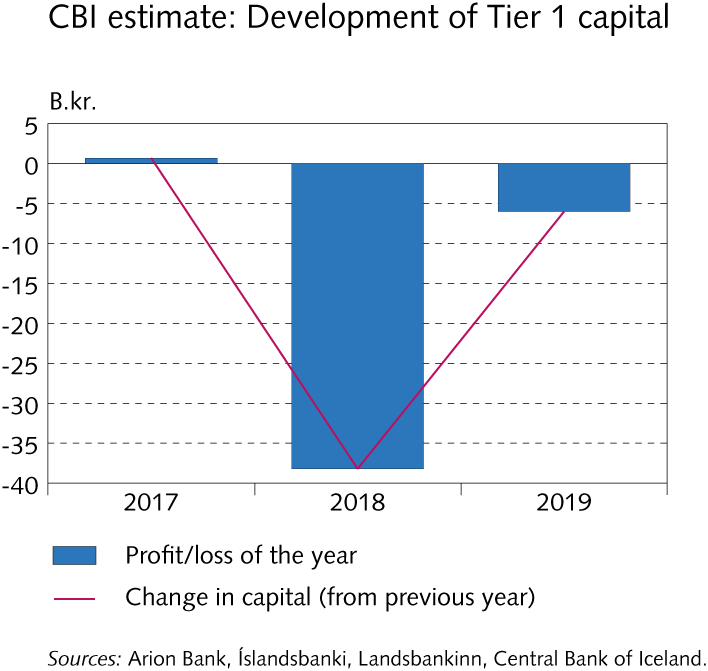 Central Bank stress test 2017
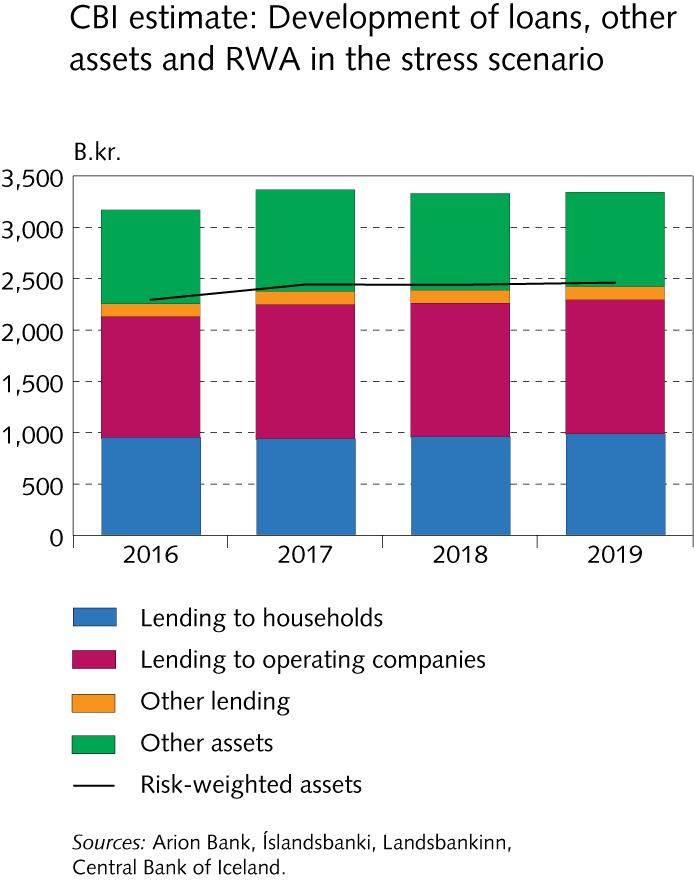 Central Bank stress test 2017
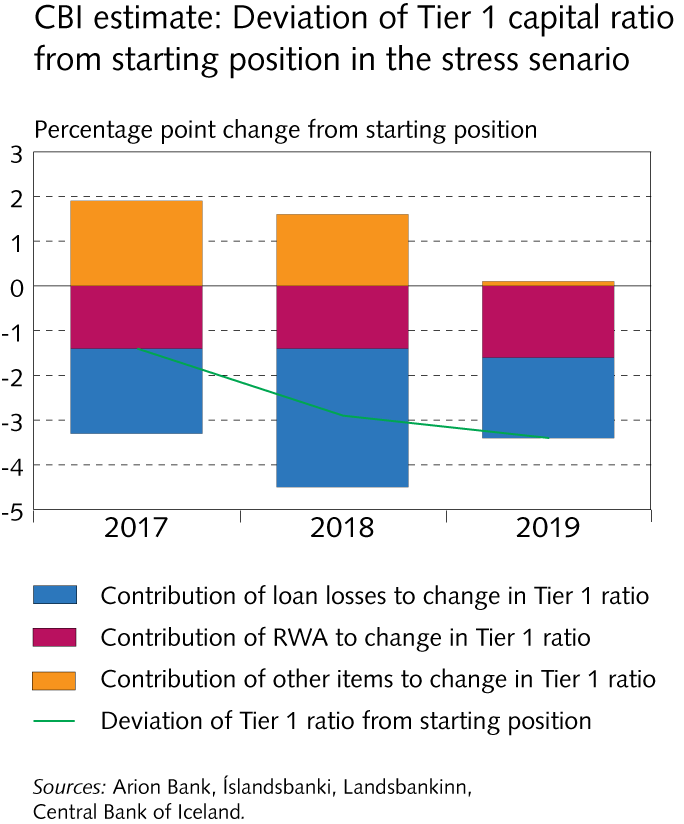 Central Bank stress test 2017
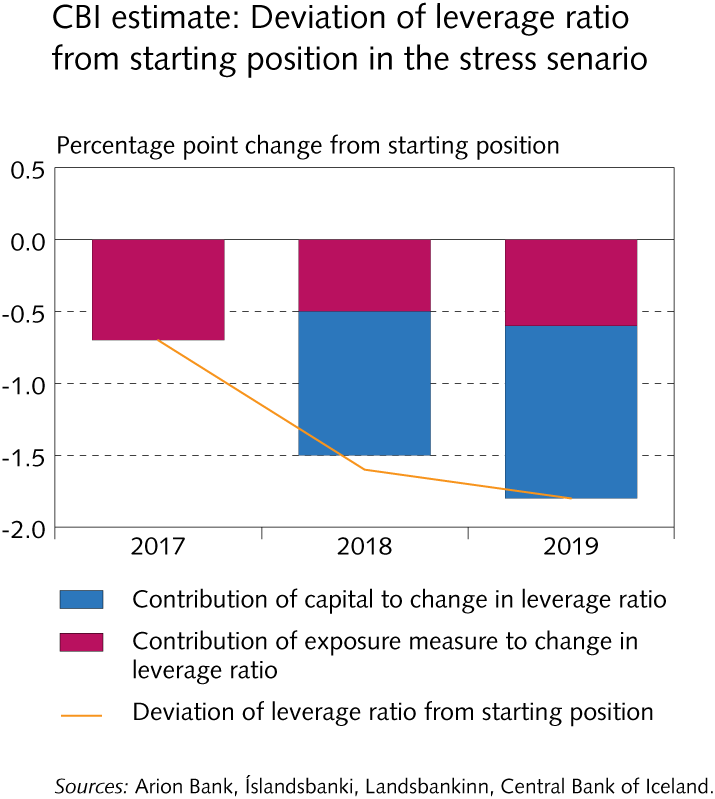 Box IV-1
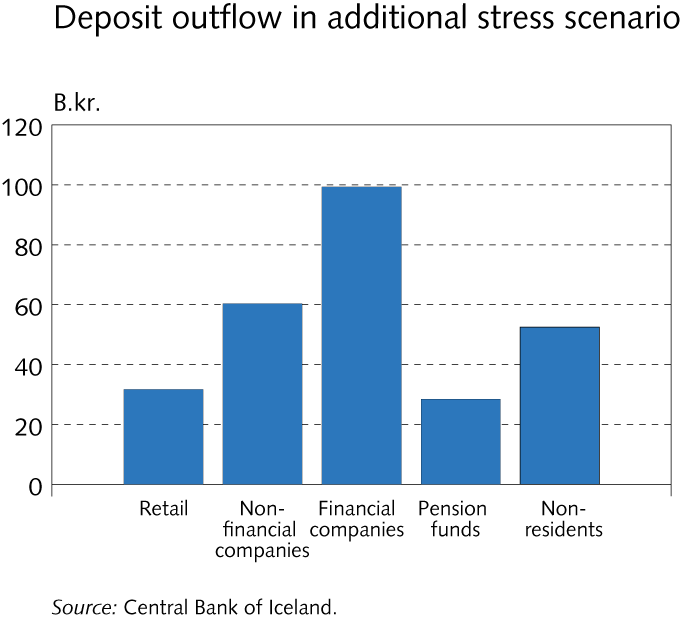 Appendix I
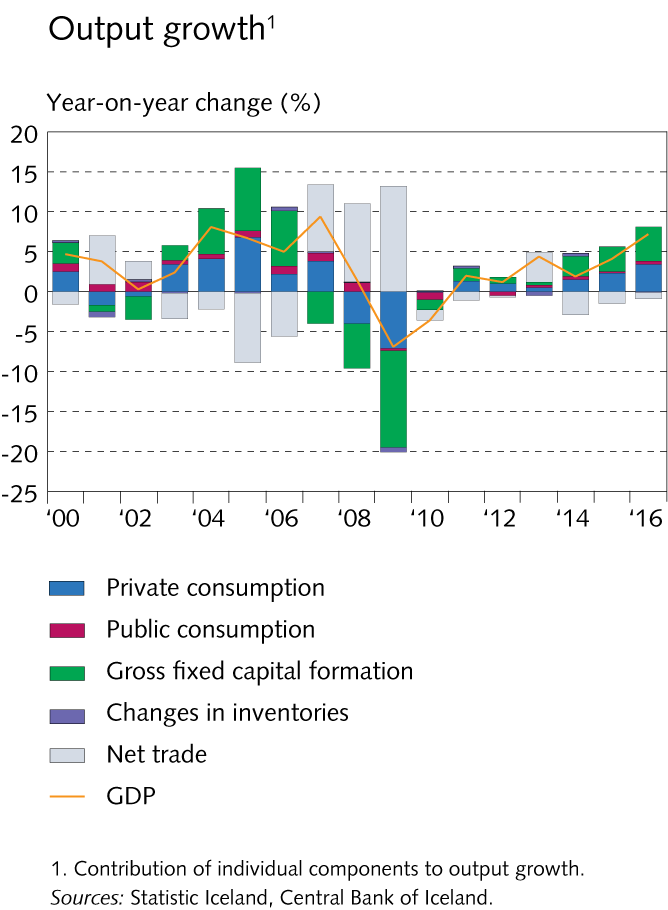 Appendix I
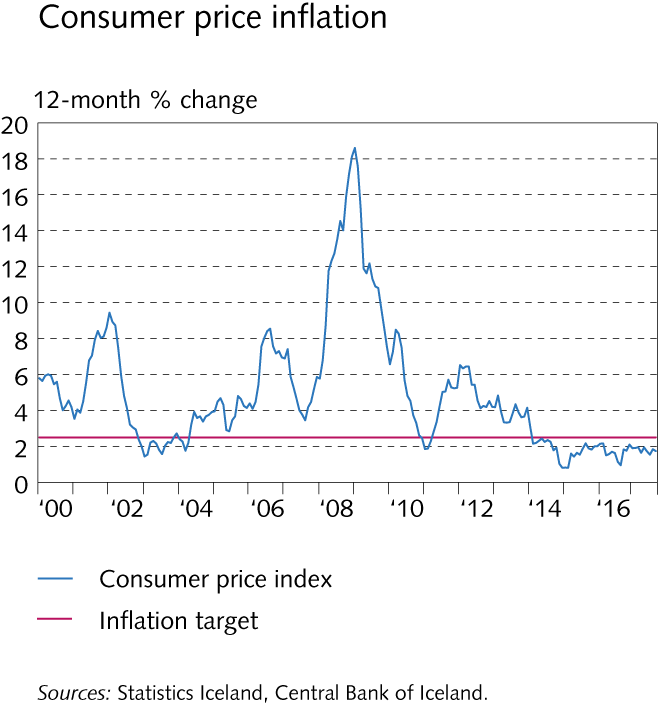 Appendix I
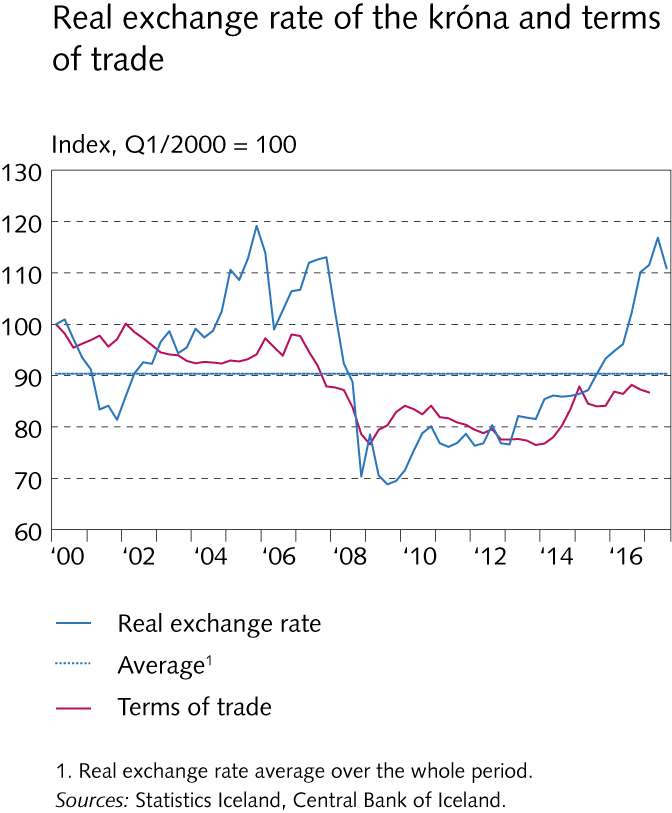 Appendix I
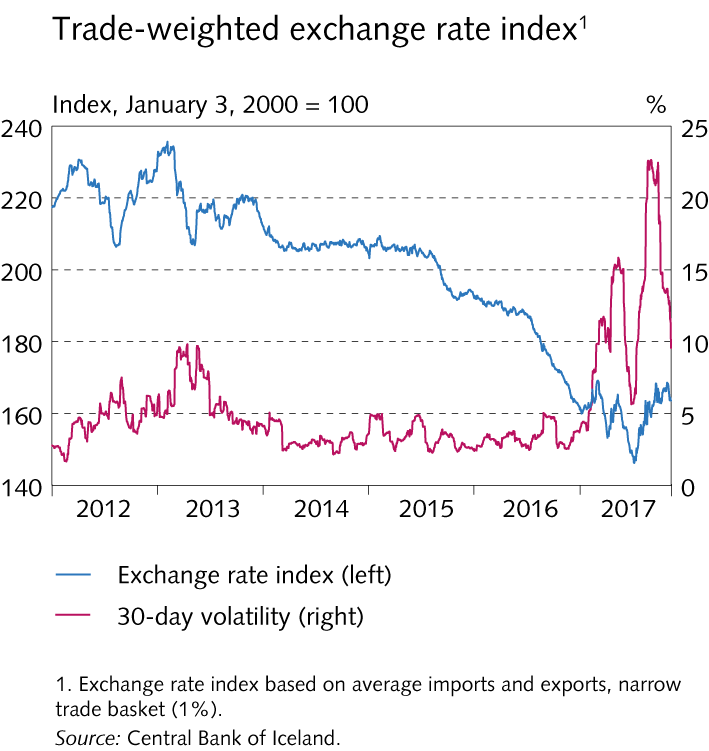 Appendix I
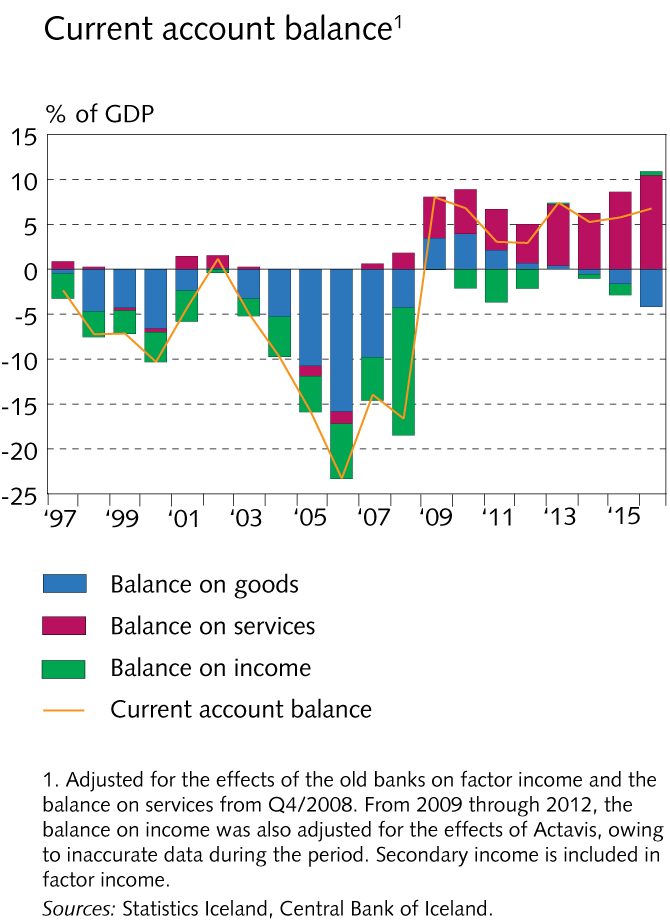 Appendix I
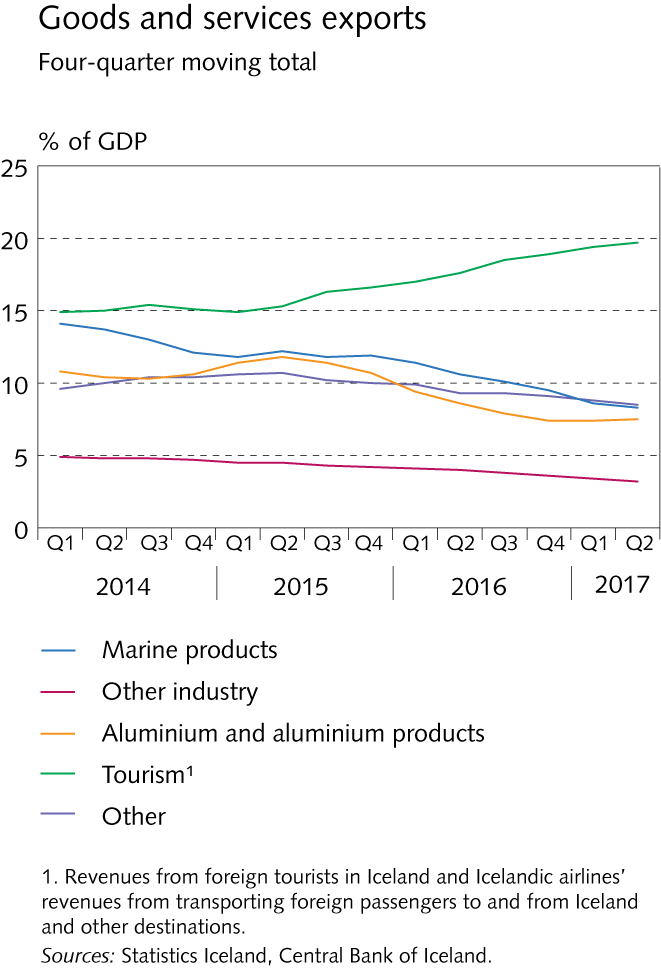 Appendix I
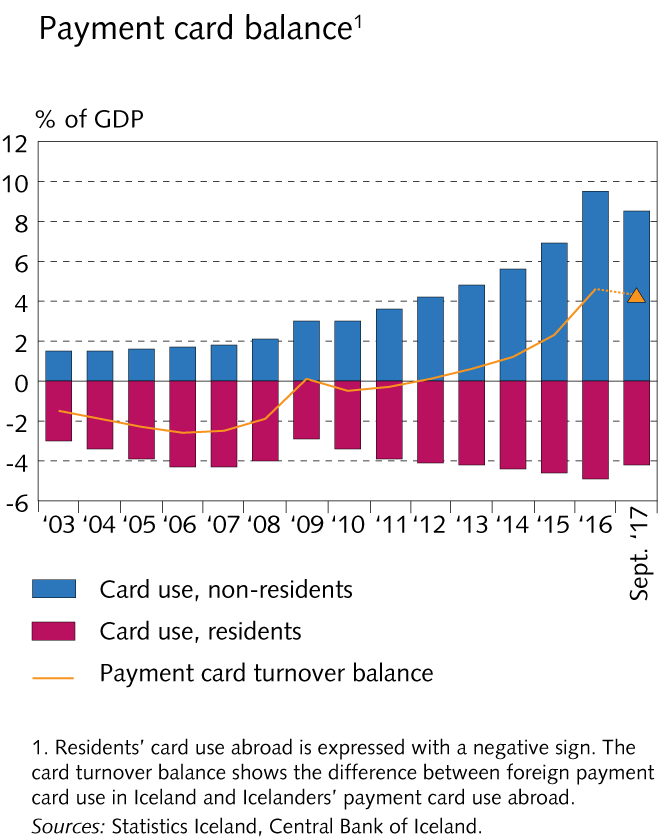 Appendix I
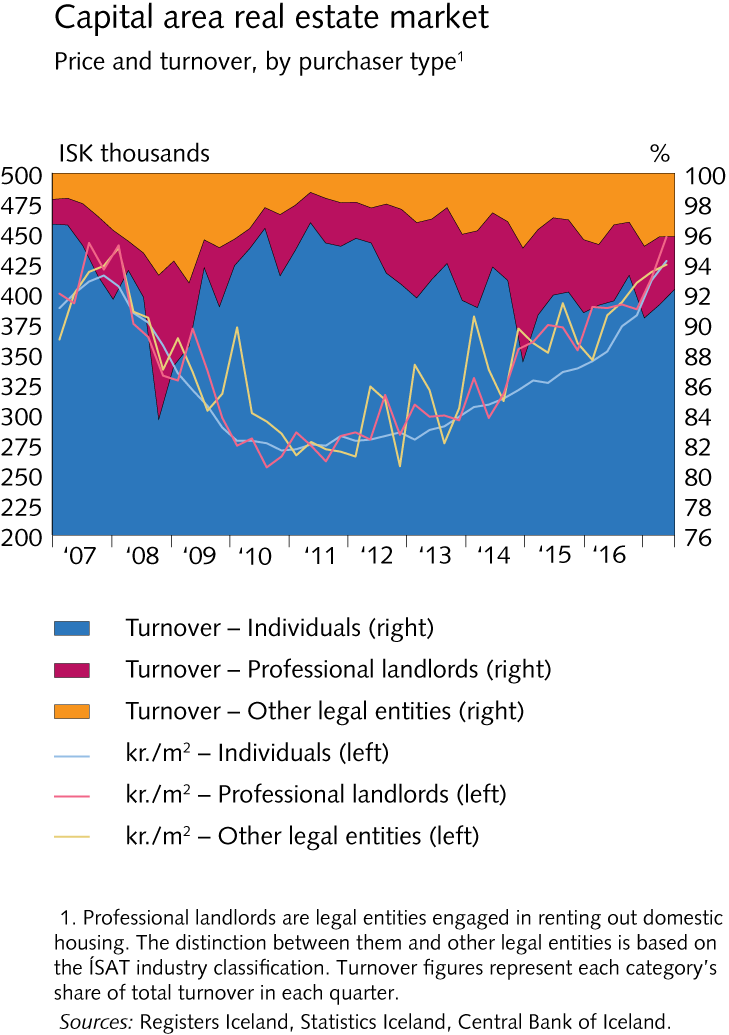 Appendix I
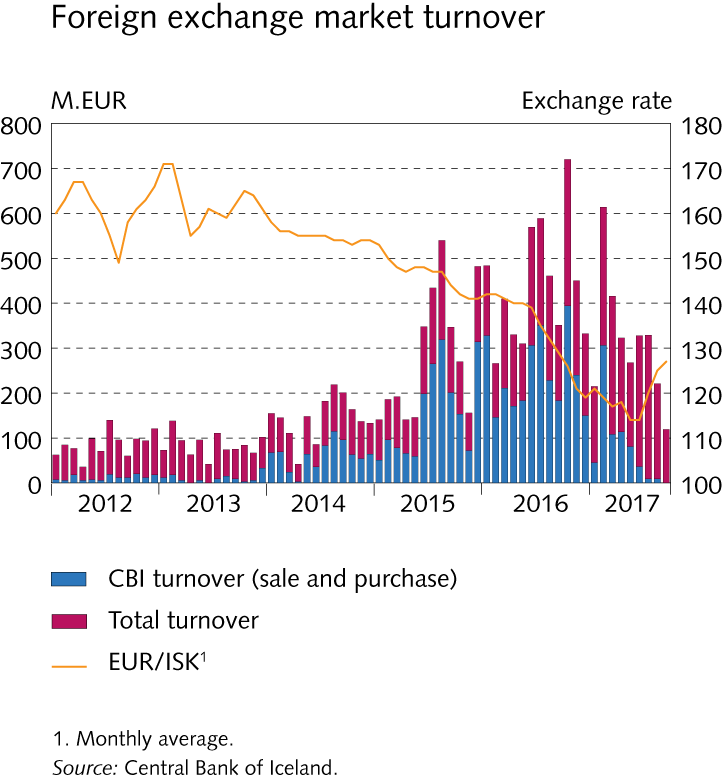 Appendix I
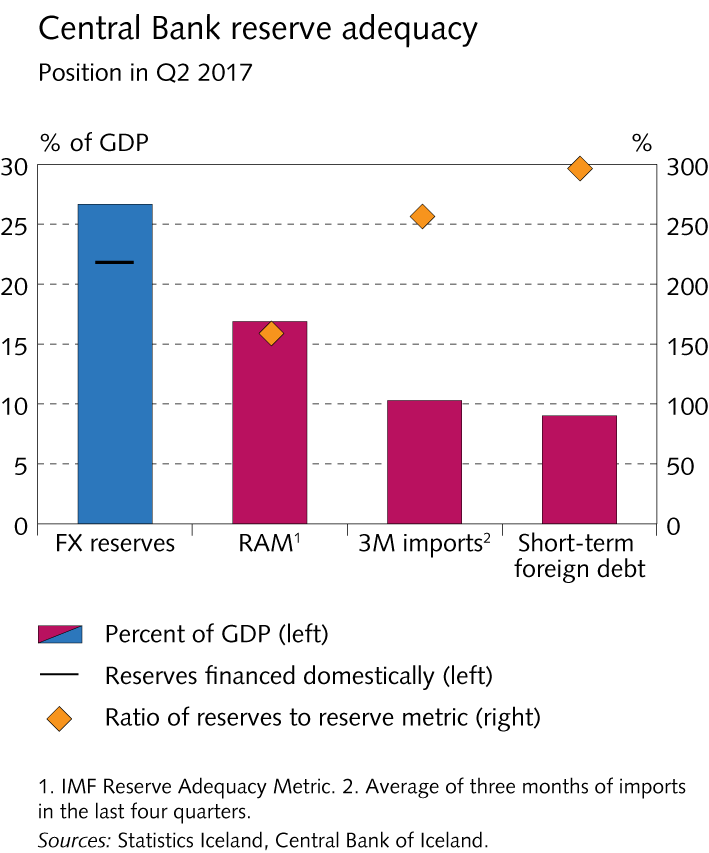 Appendix I
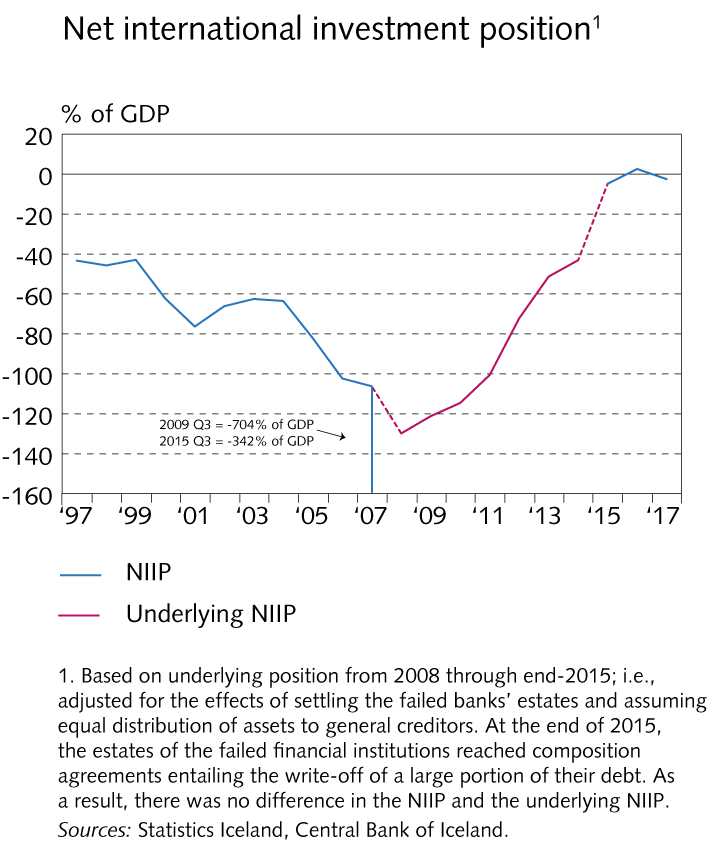 Appendix I
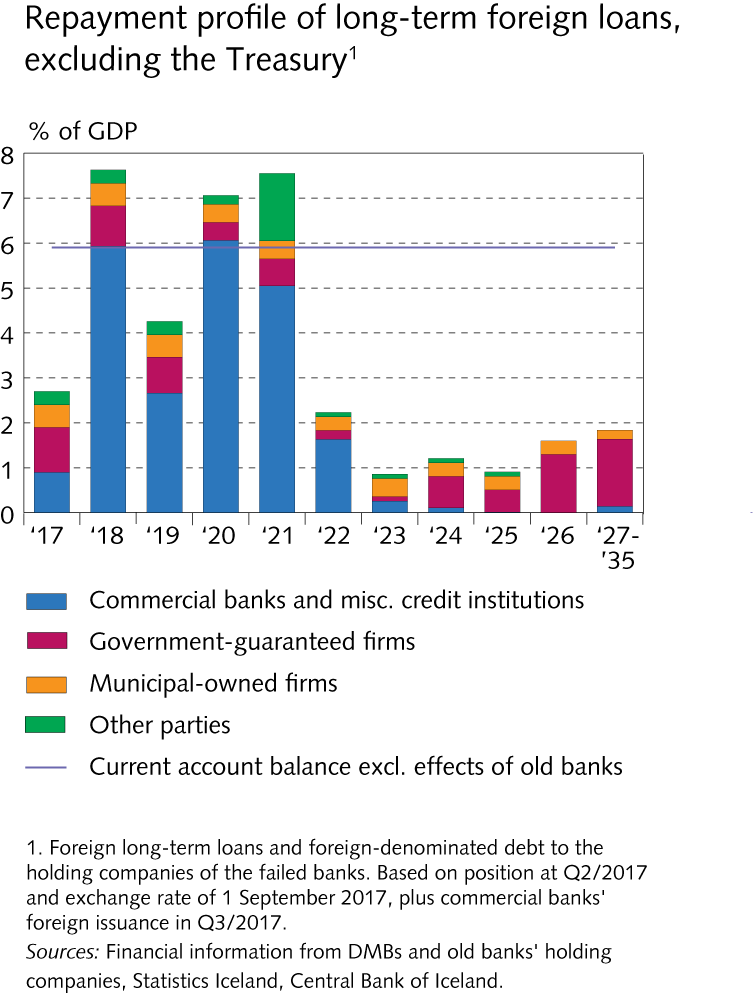 Appendix I
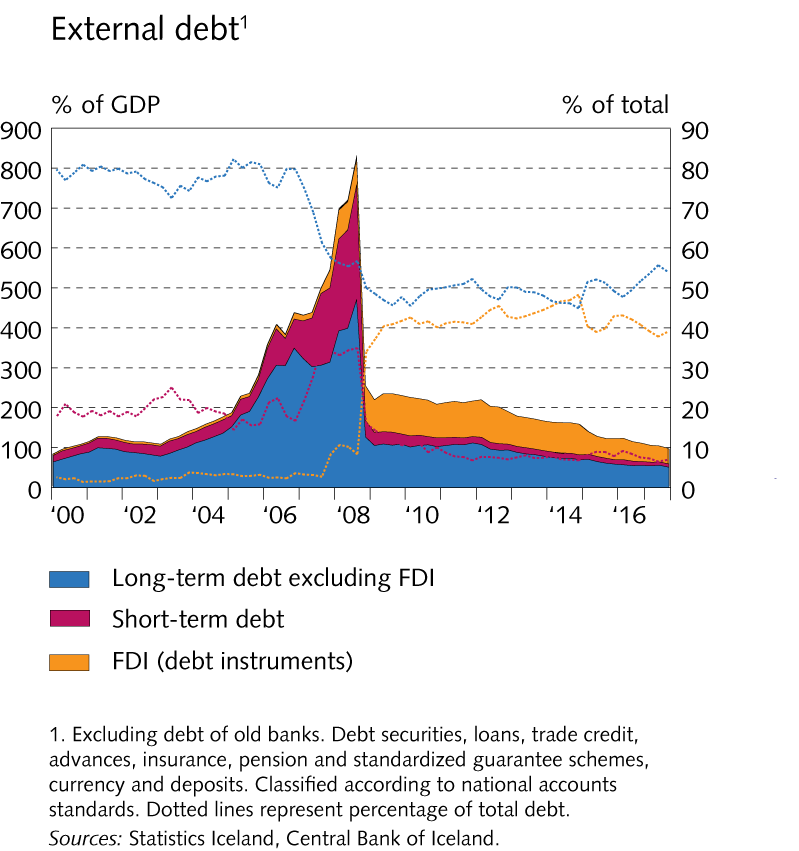 Appendix I
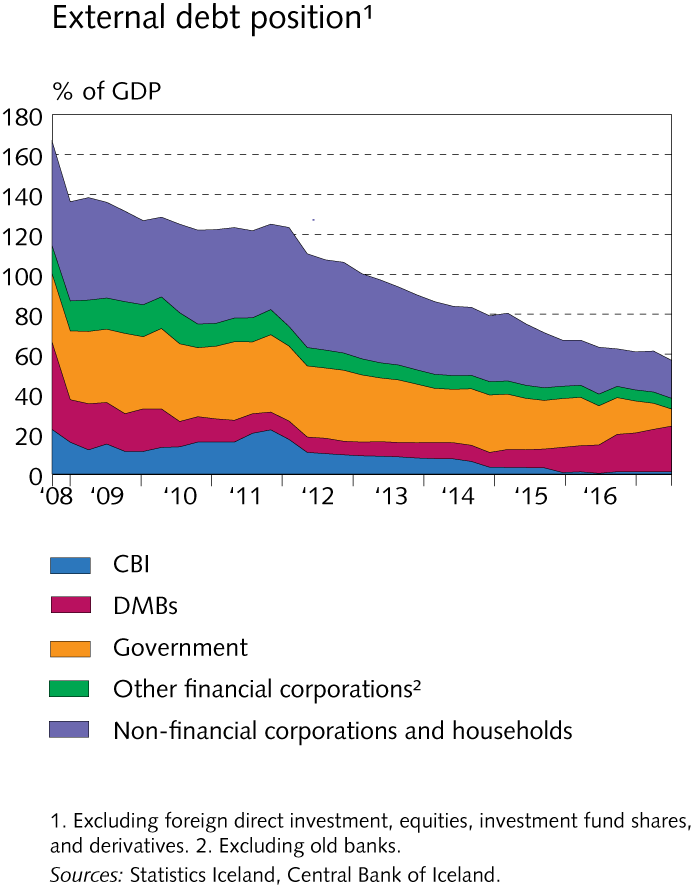 Appendix I
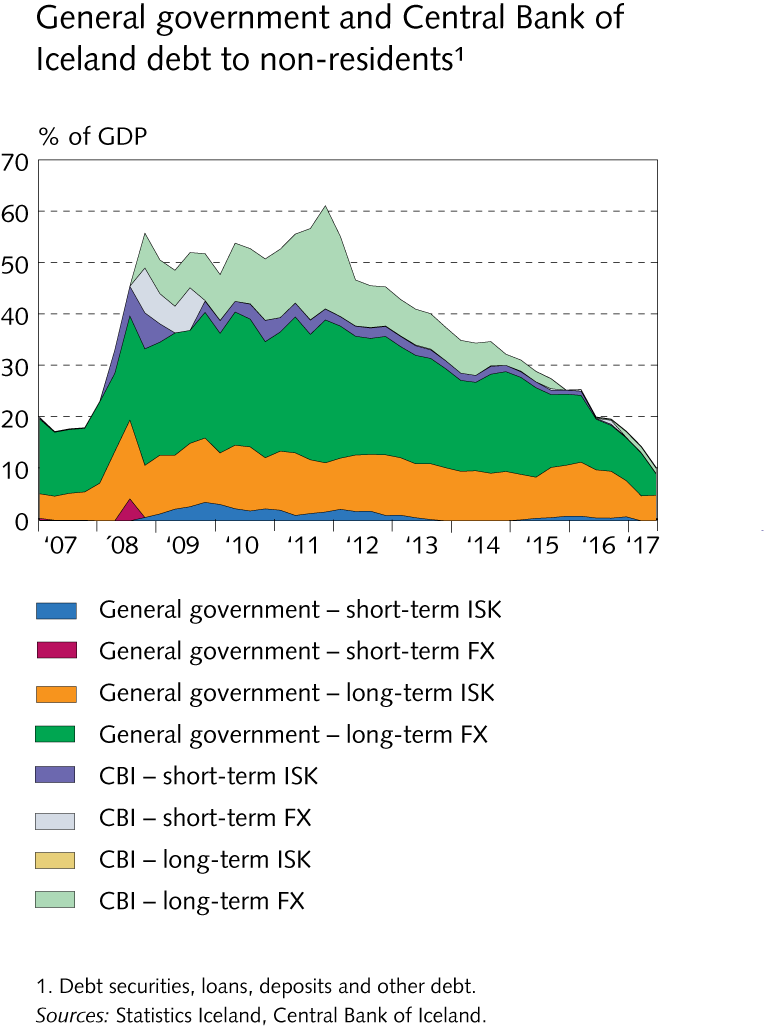 Appendix I
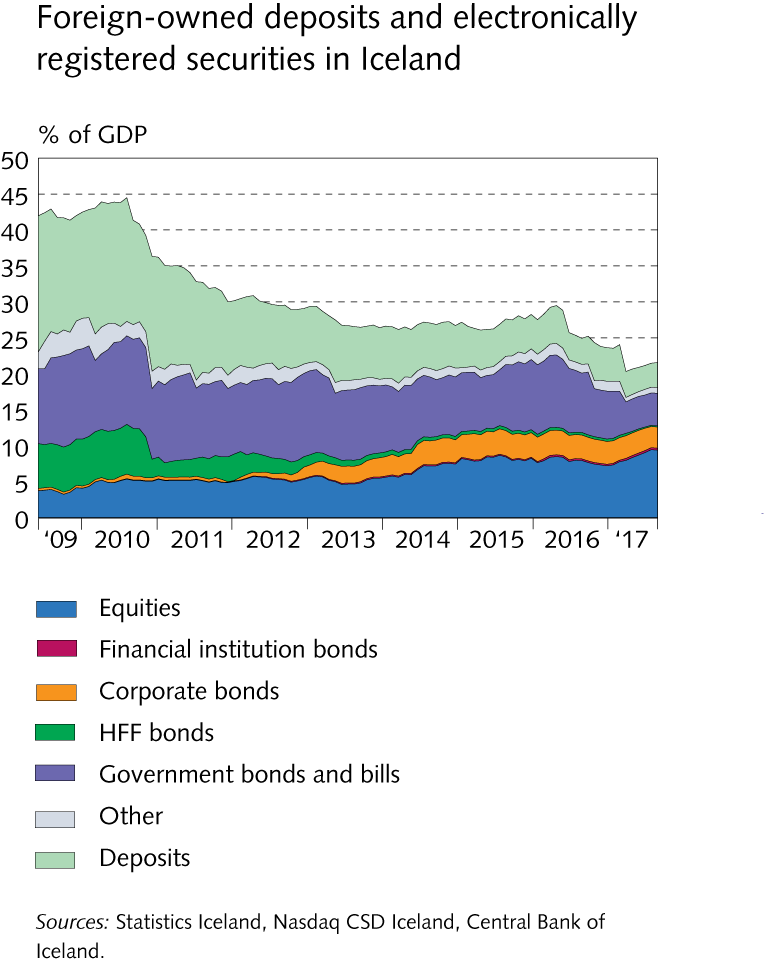 Appendix I
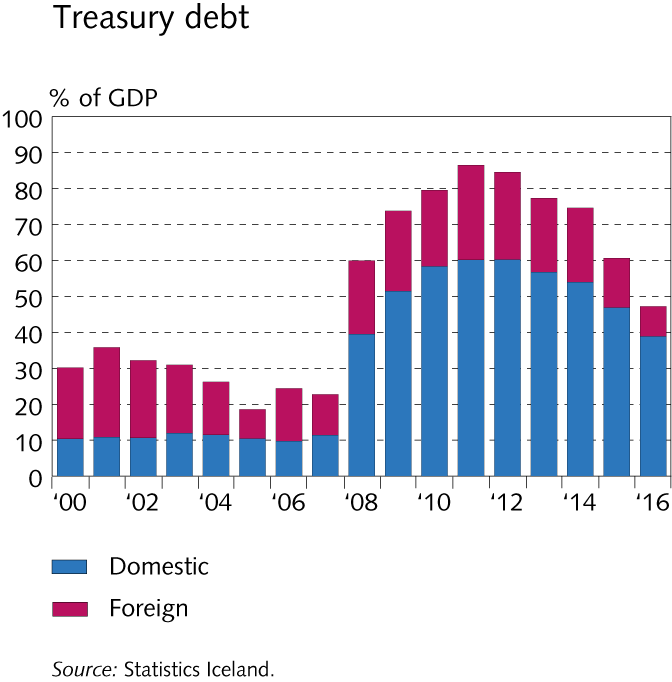 Appendix I
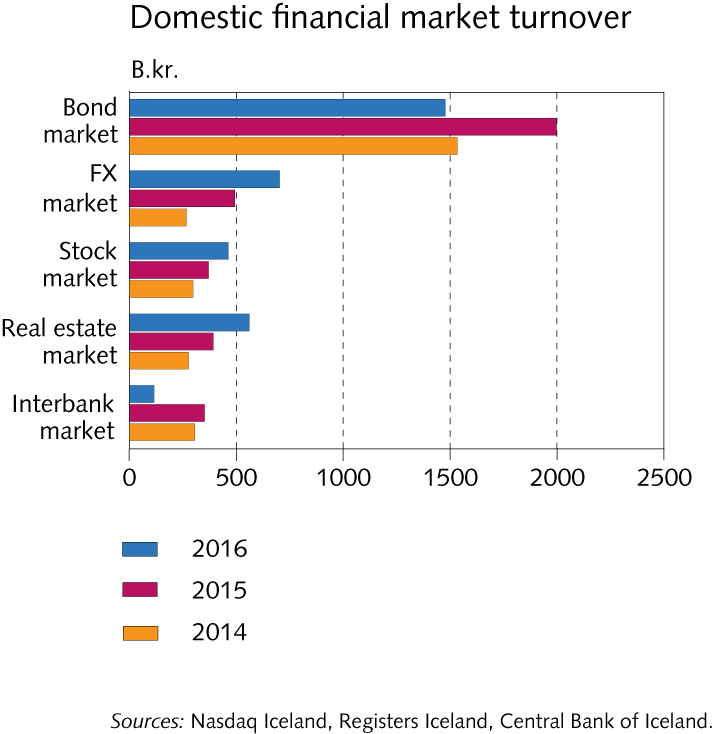 Appendix I
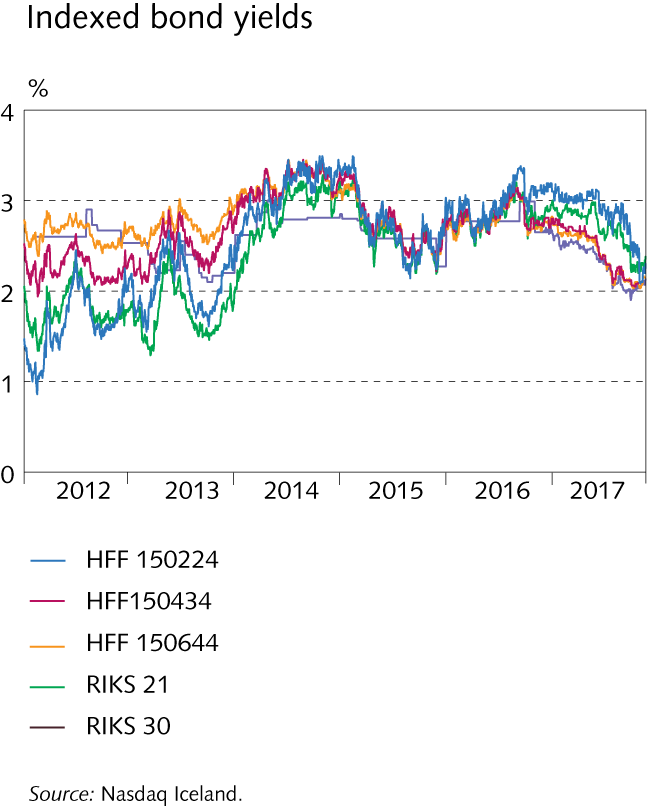 Appendix I
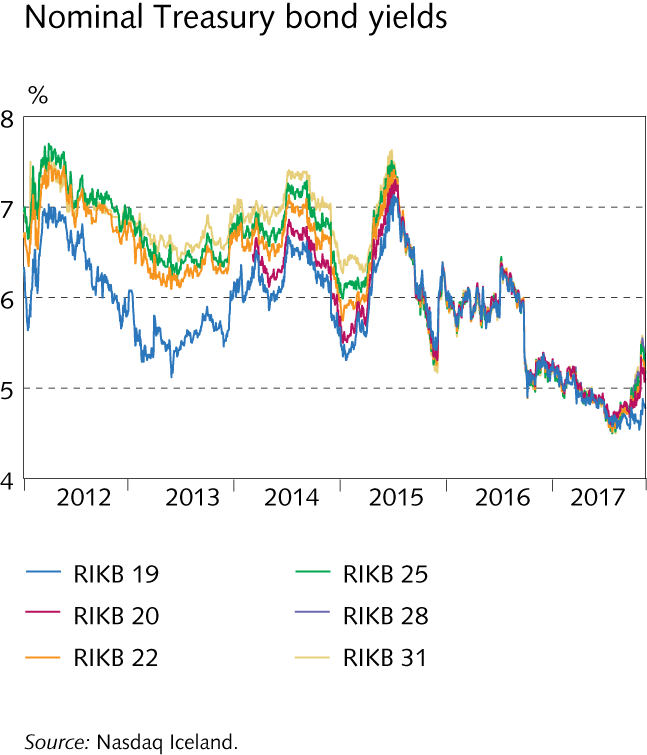 Appendix I
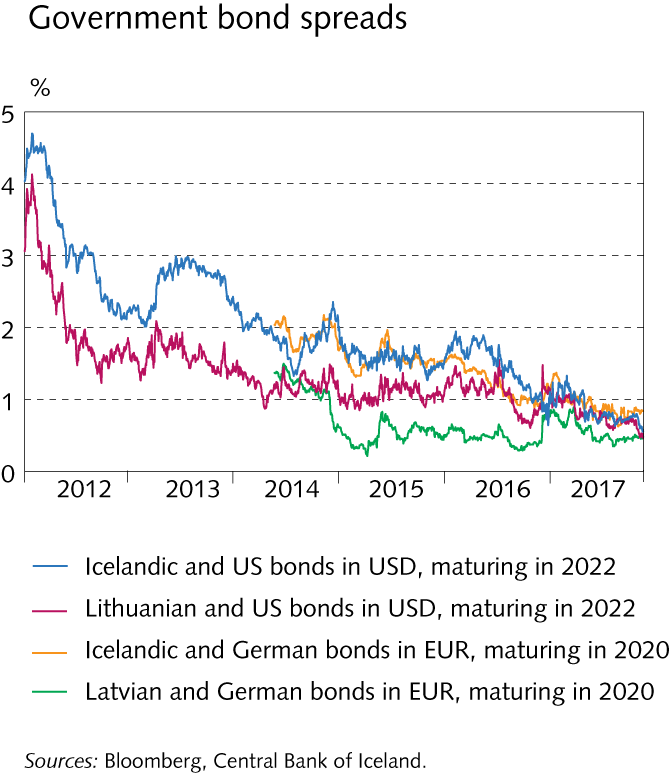 Appendix I
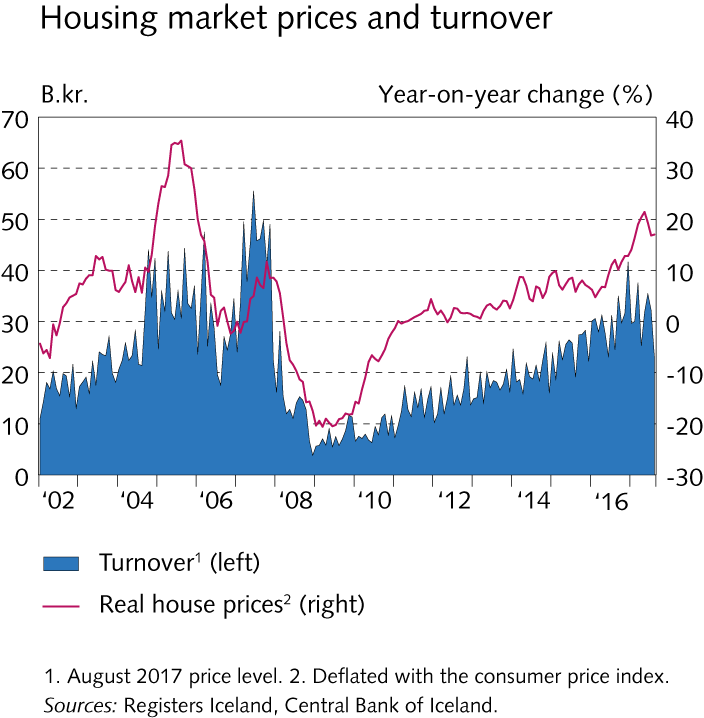 Appendix I
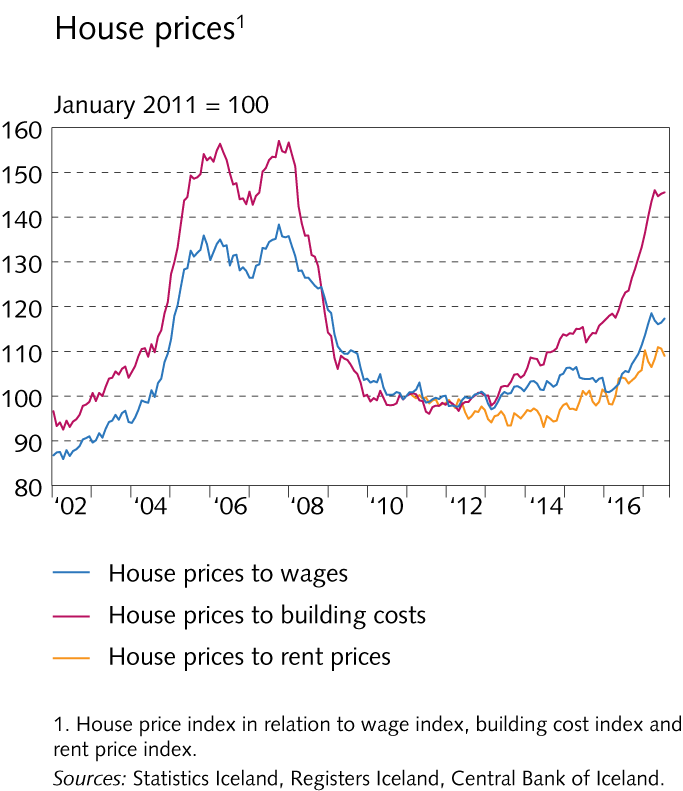 Appendix I
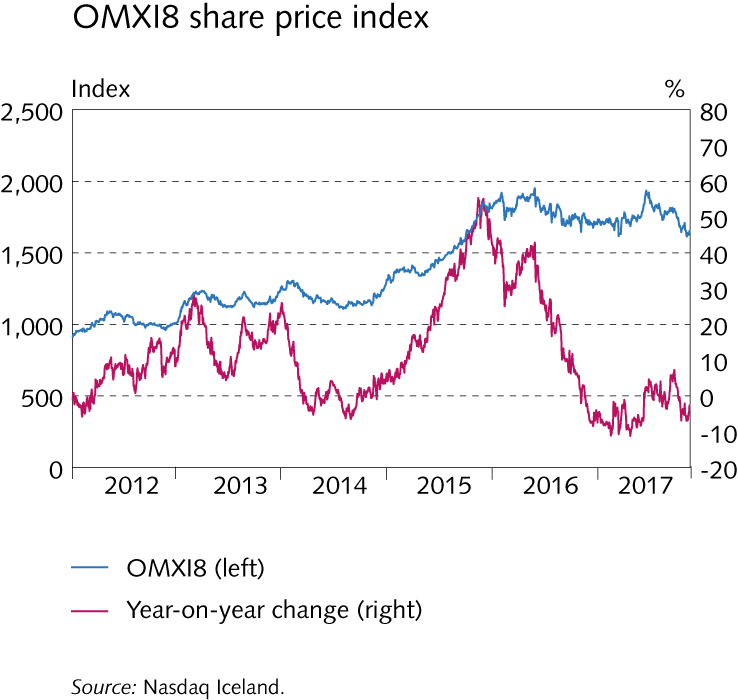 Appendix I
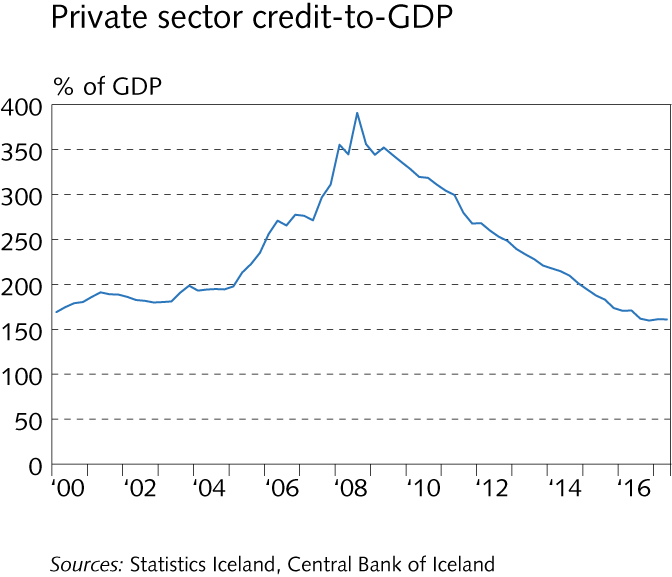 Appendix I
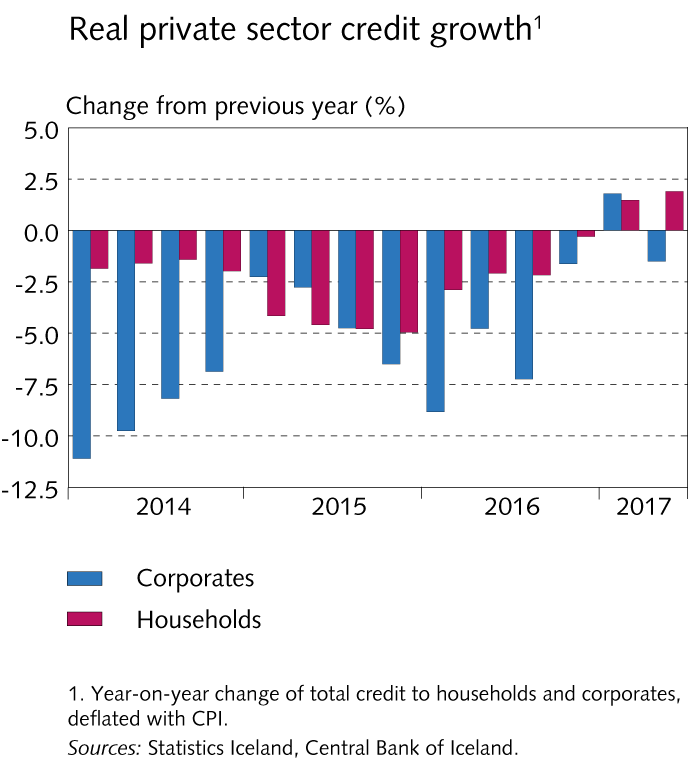 Appendix I
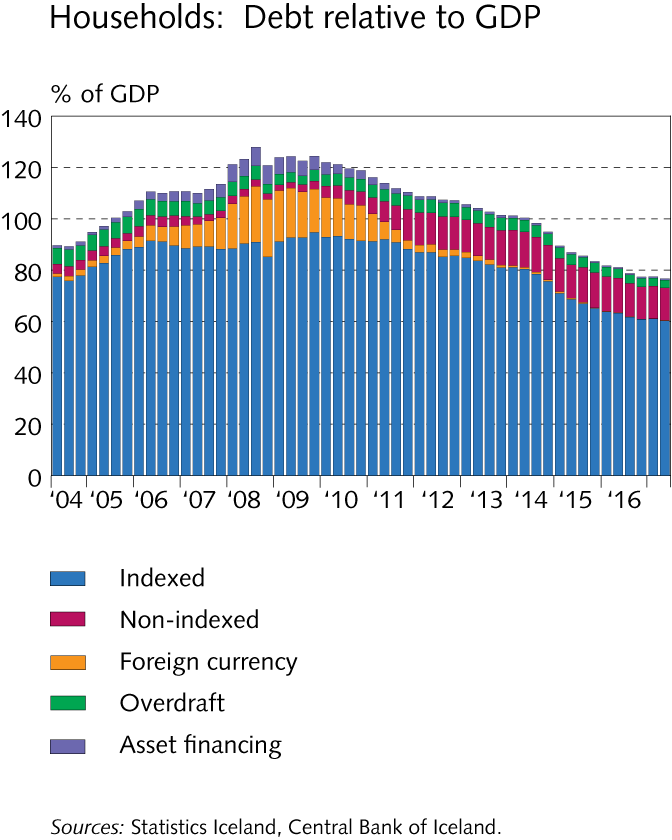 Appendix I
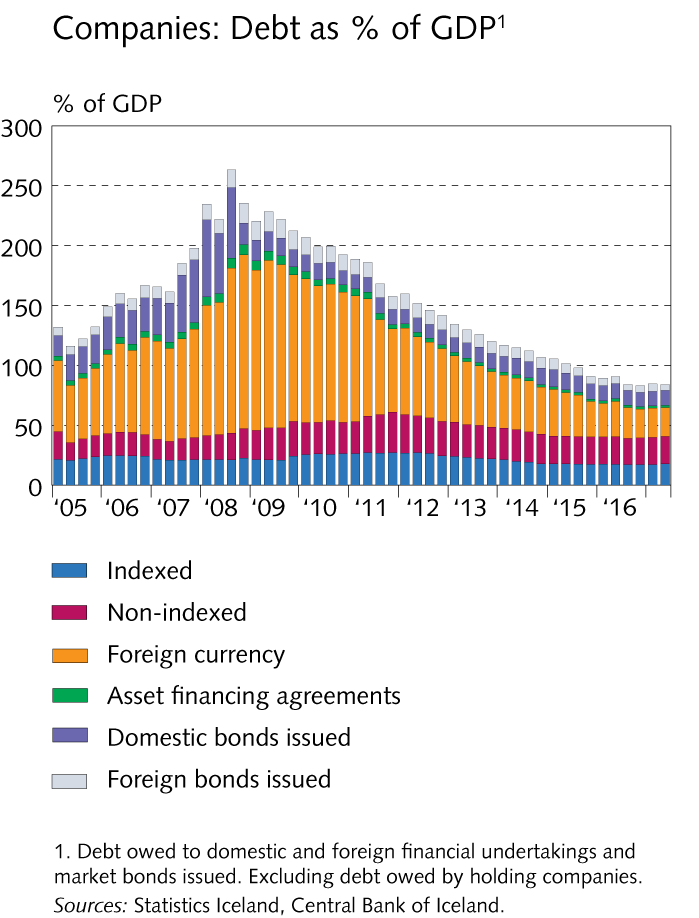 Appendix I
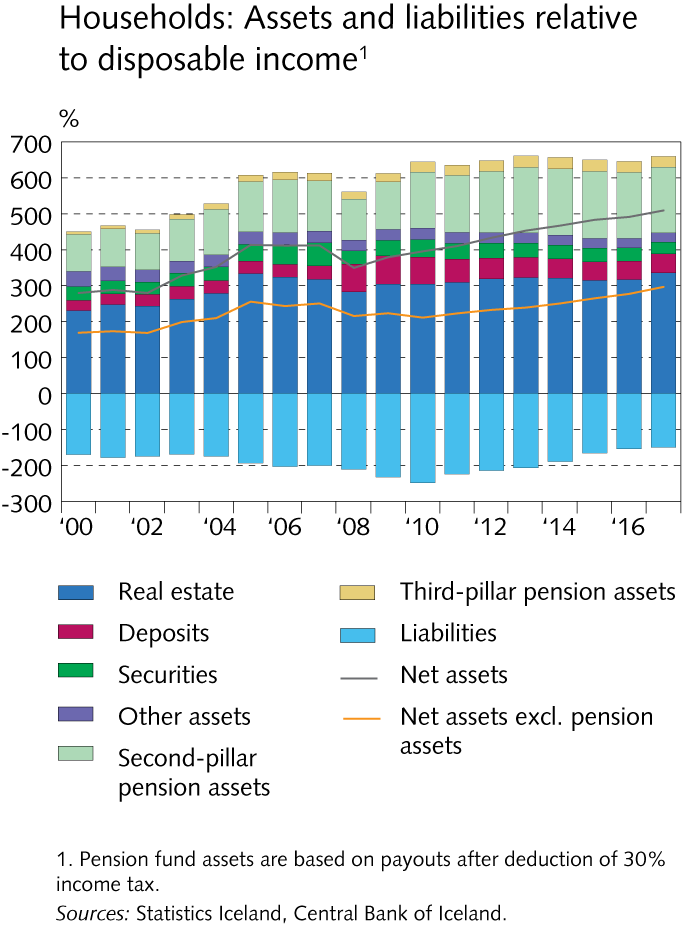 Appendix I
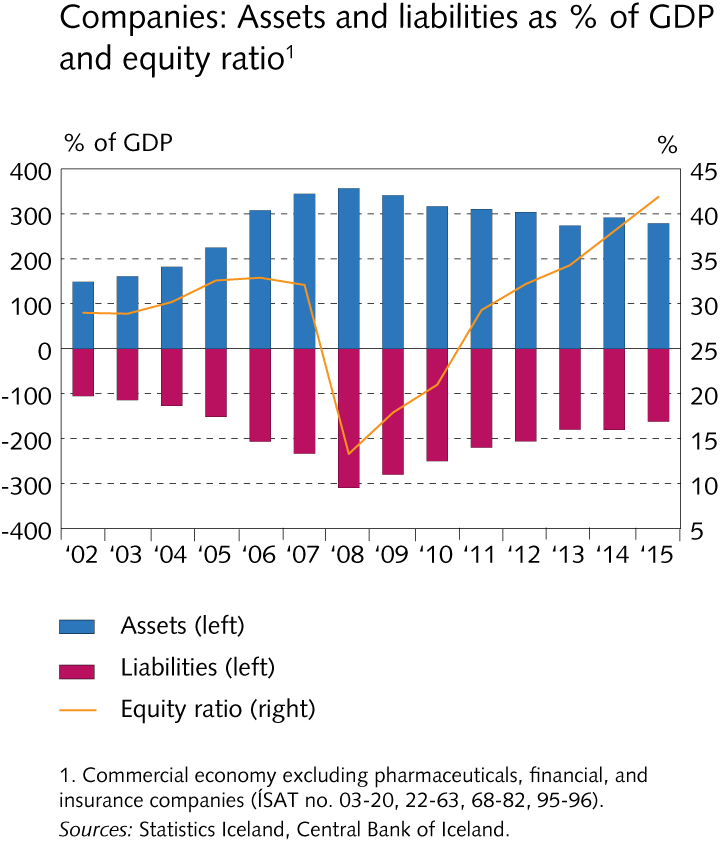 Appendix I
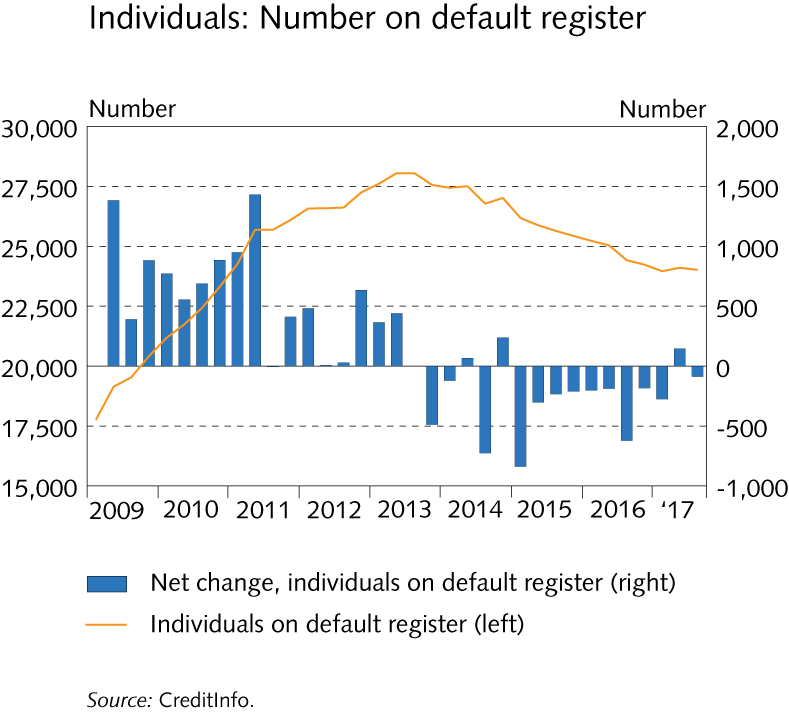 Appendix I
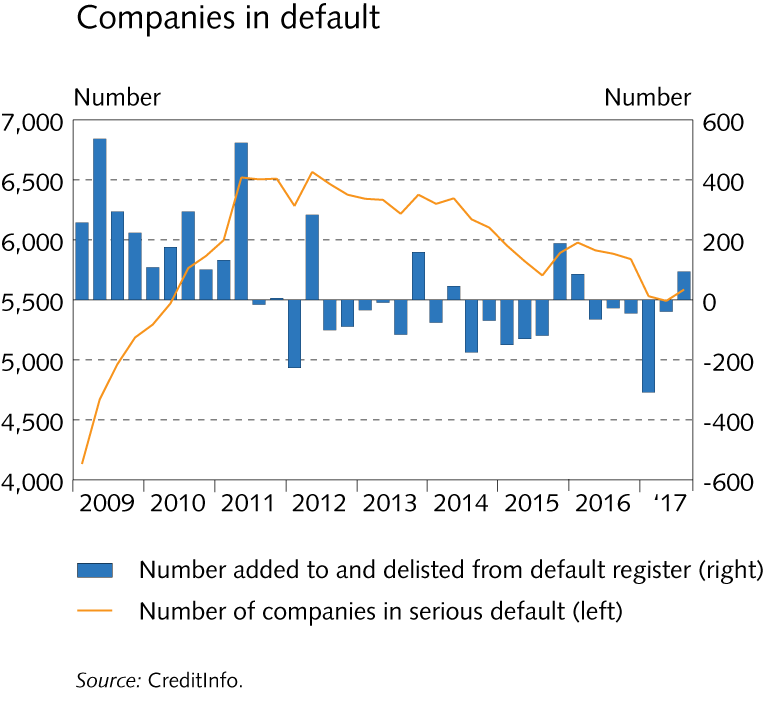 Appendix I
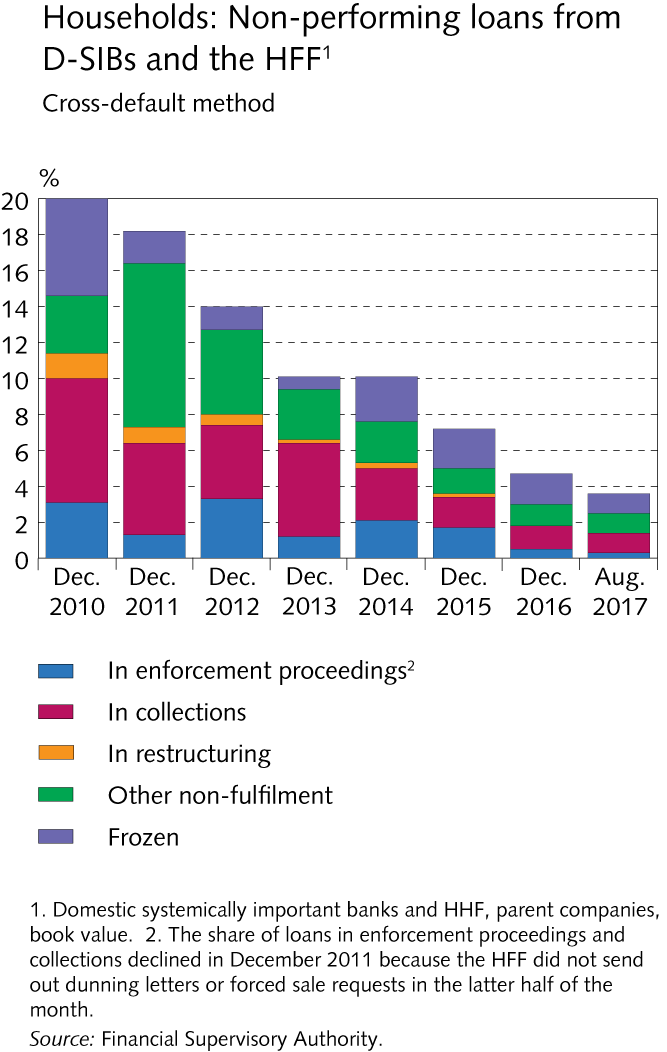 Appendix I
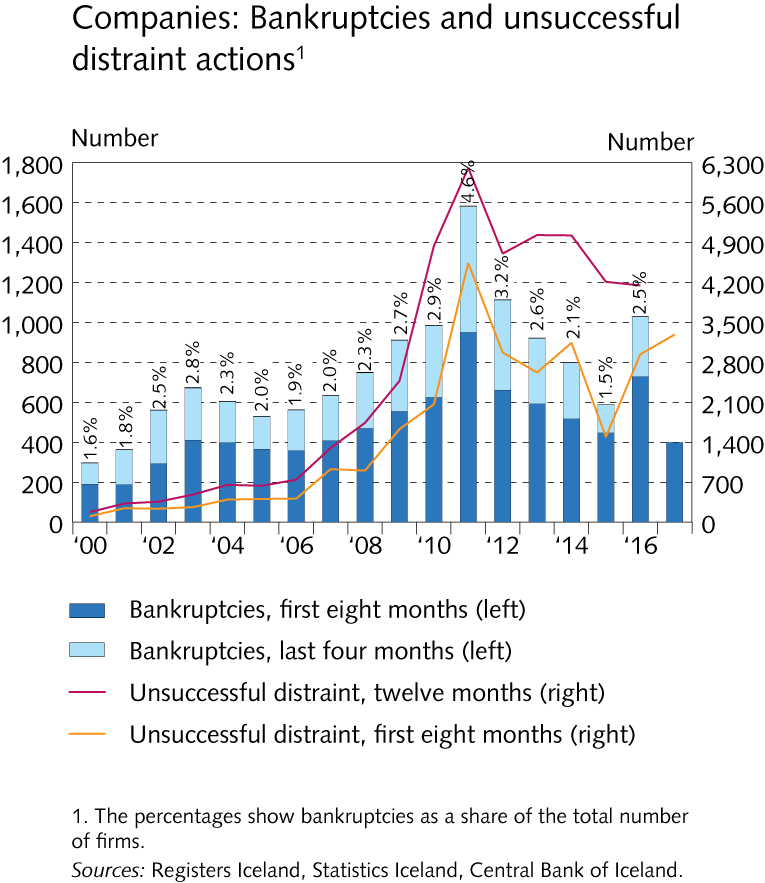 Appendix I
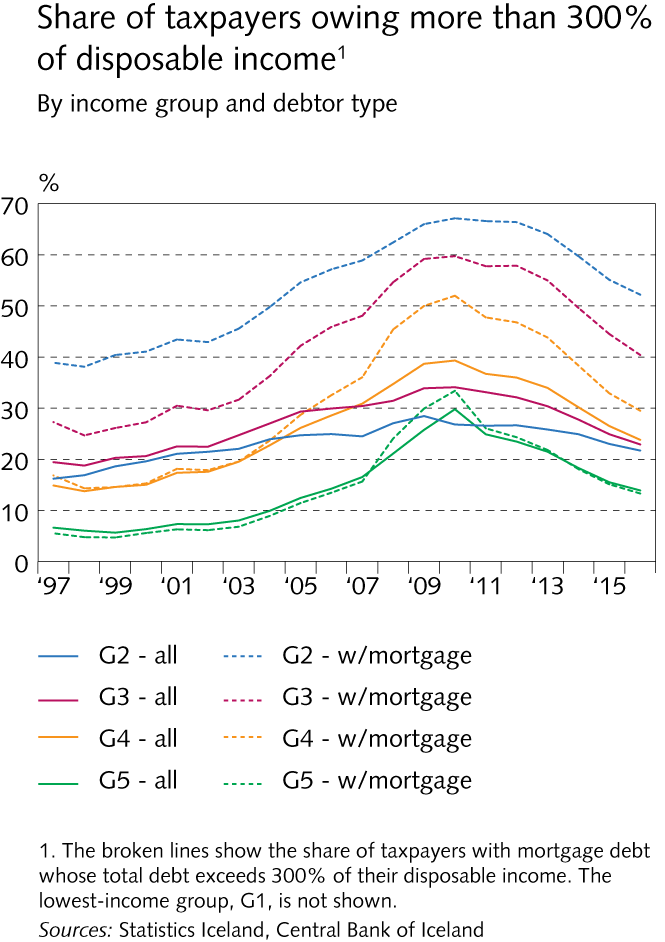 Appendix I
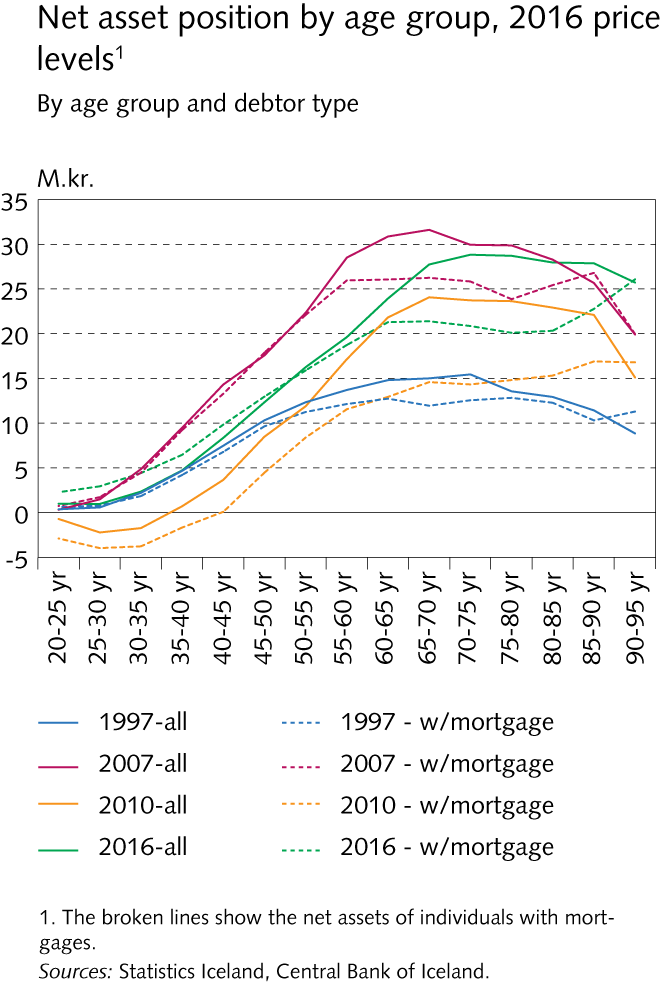 Appendix I
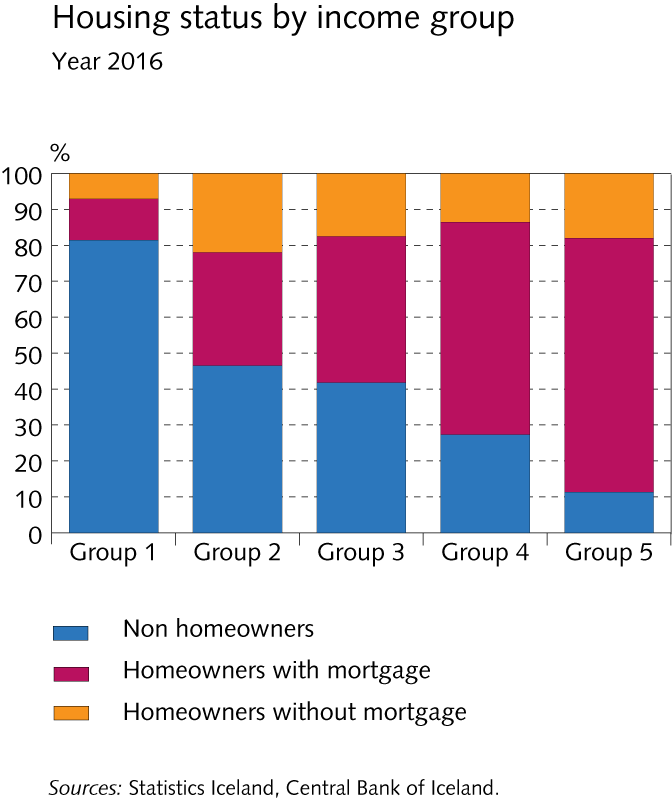 Appendix I
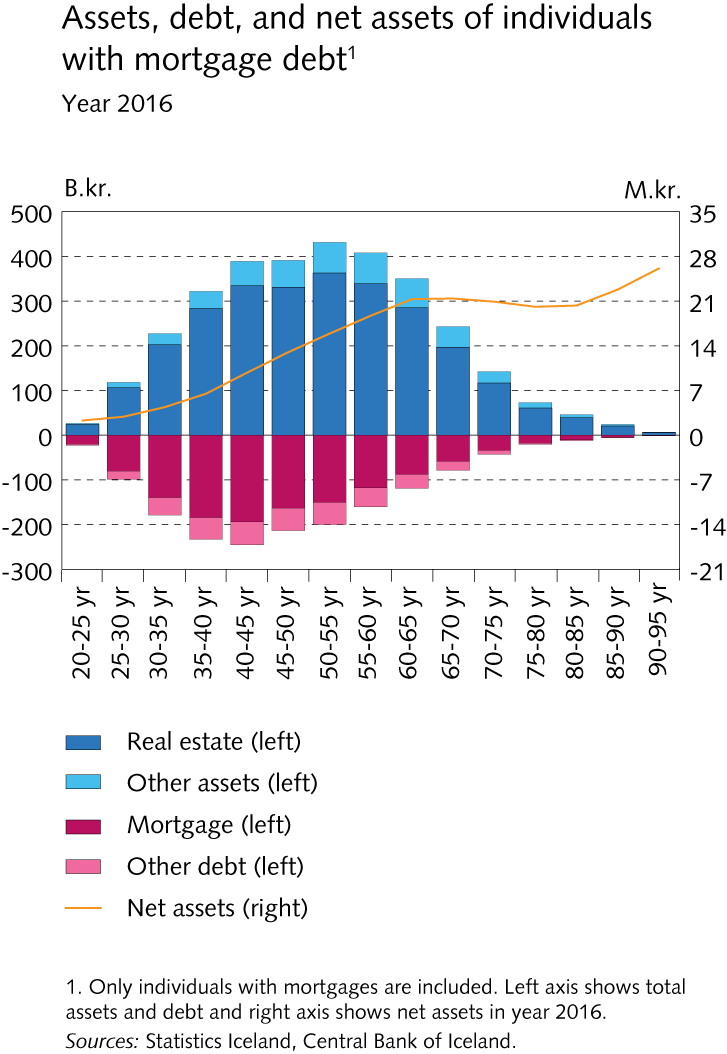 Appendix I
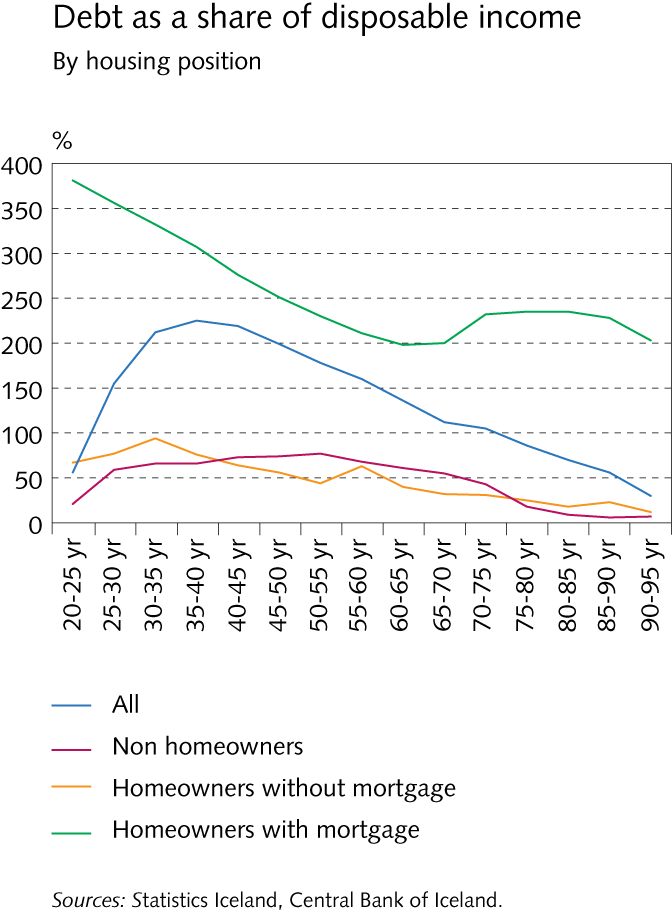 Appendix I
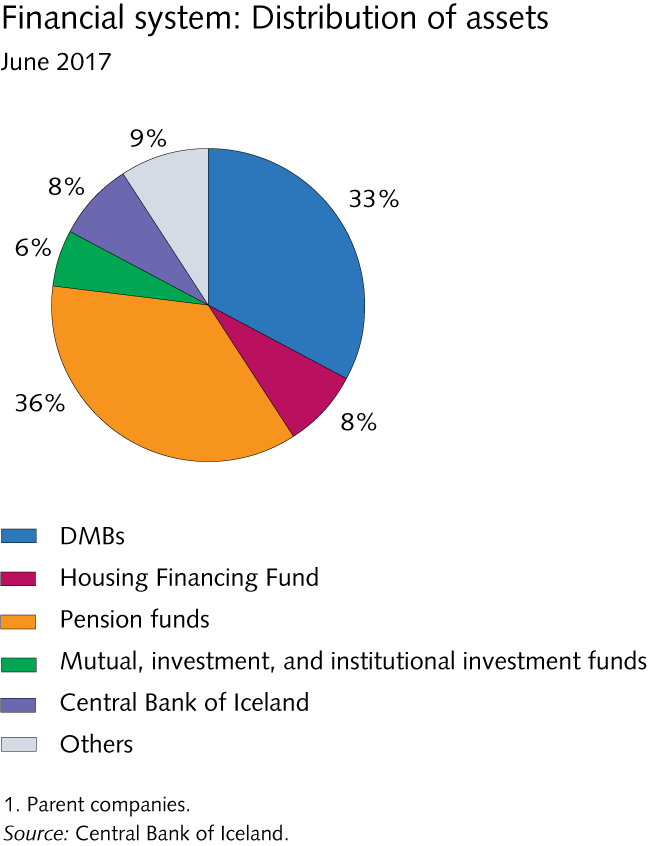 Appendix I
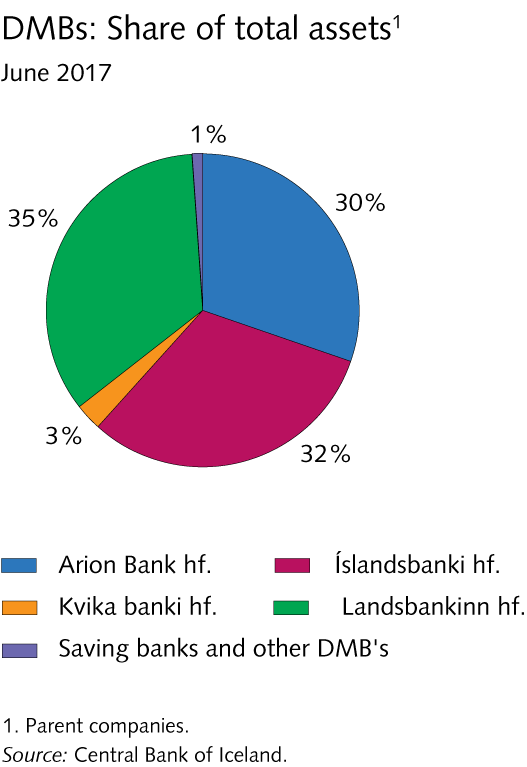 Appendix I
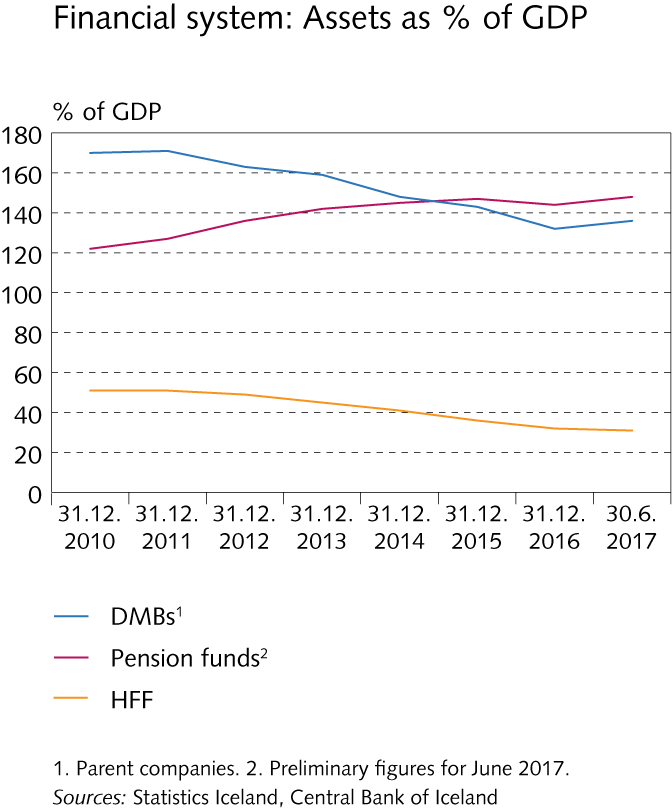 Appendix I
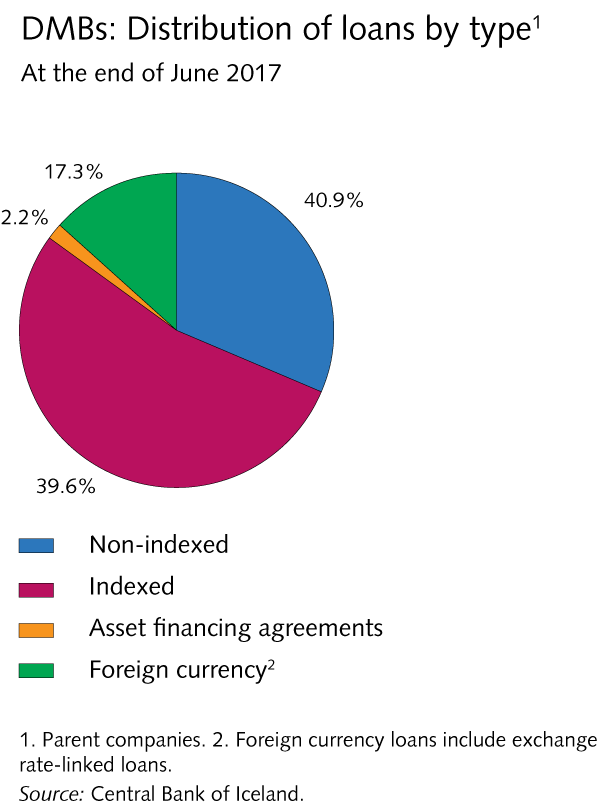 Appendix I
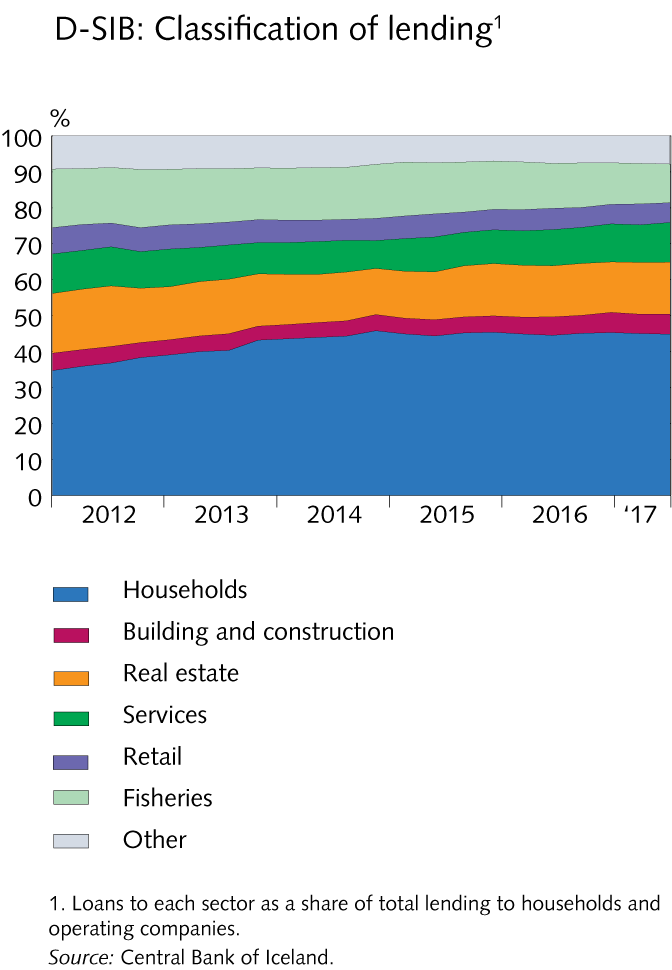 Appendix I
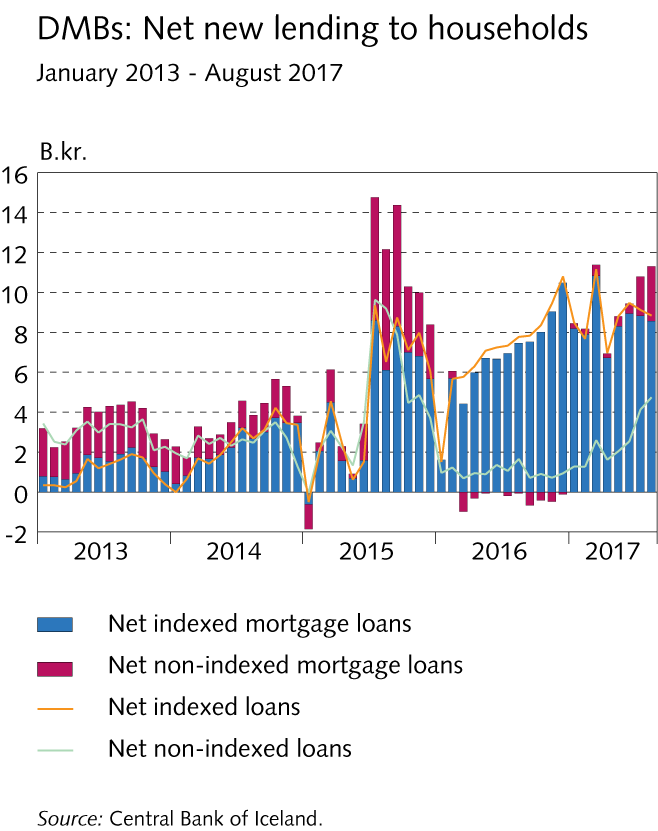 Appendix I
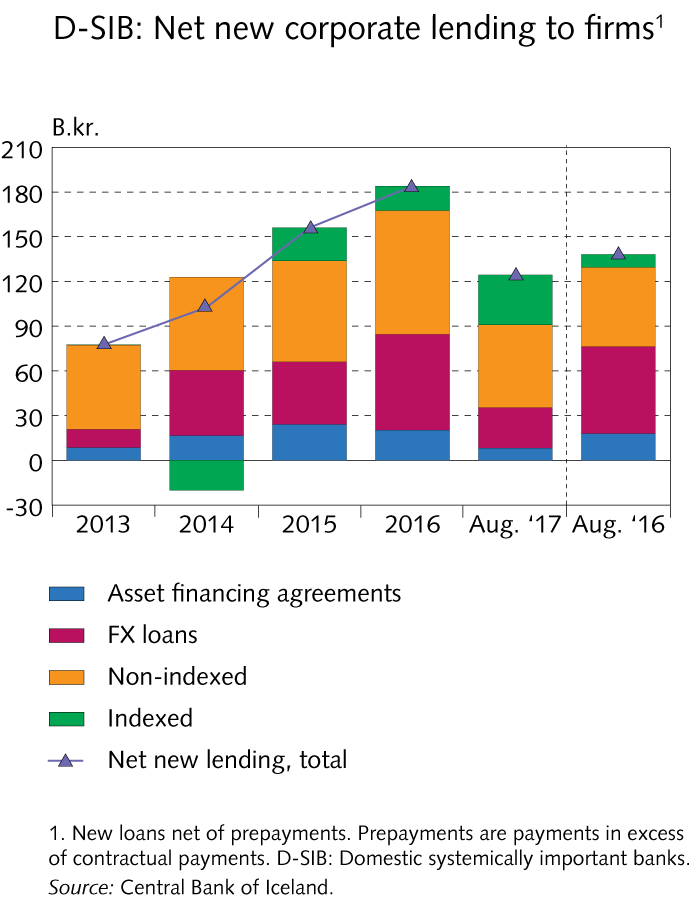 Appendix I
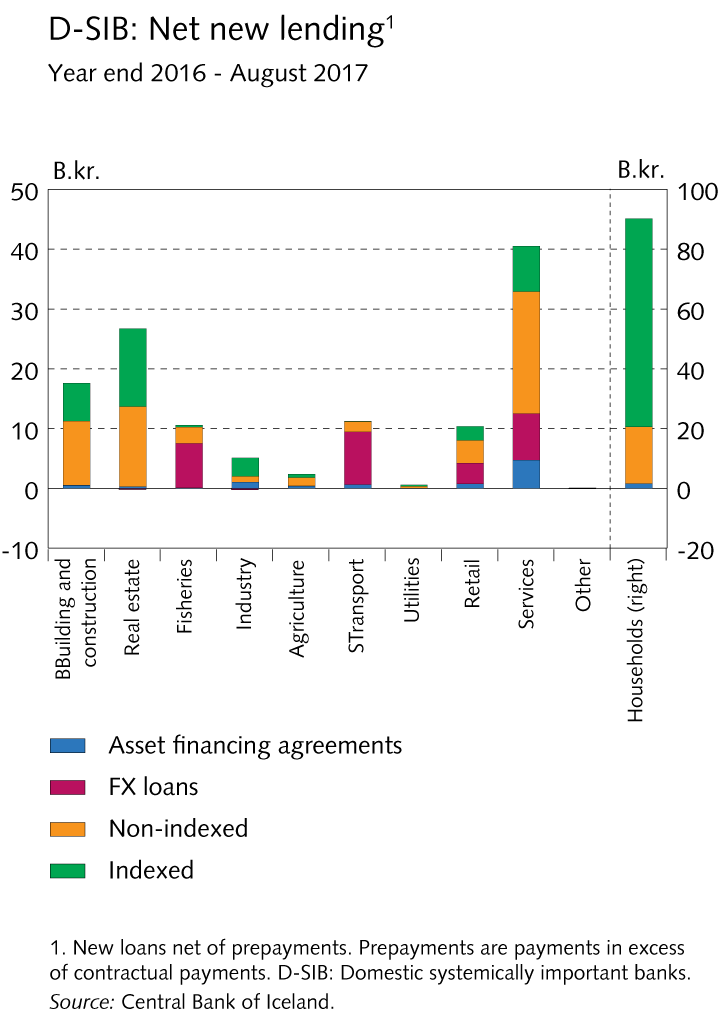 Appendix I
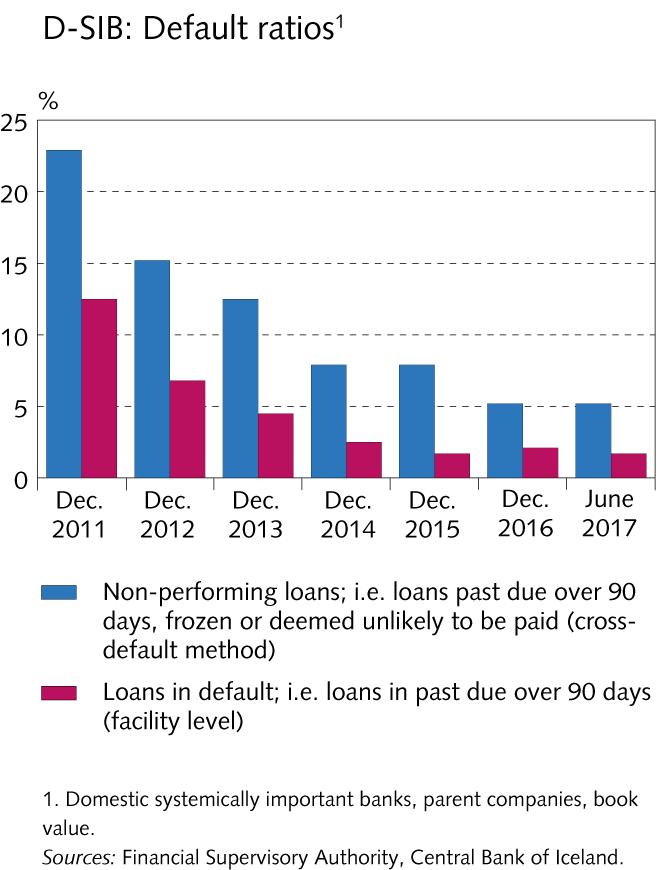 Appendix I
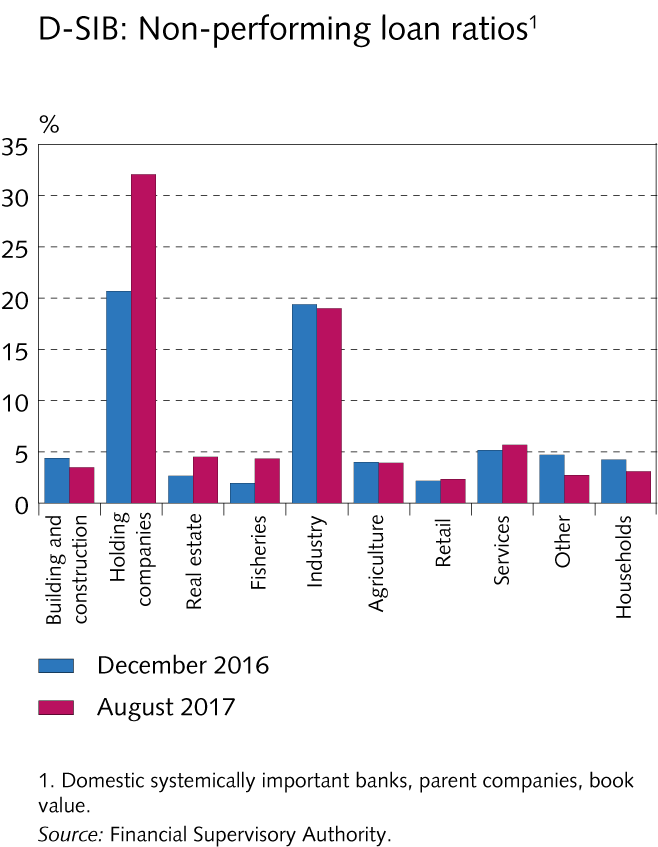 Appendix I
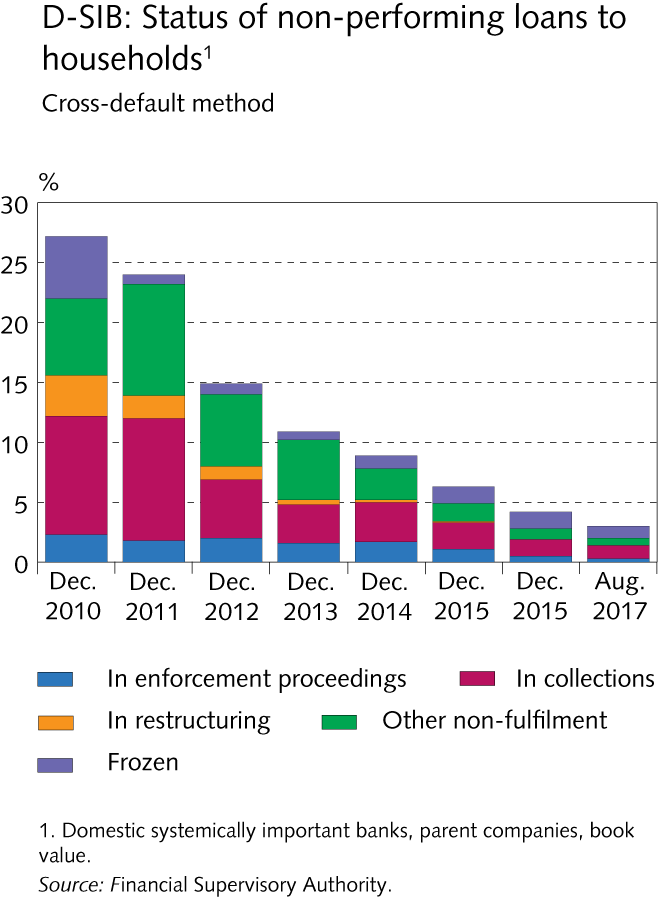 Appendix I
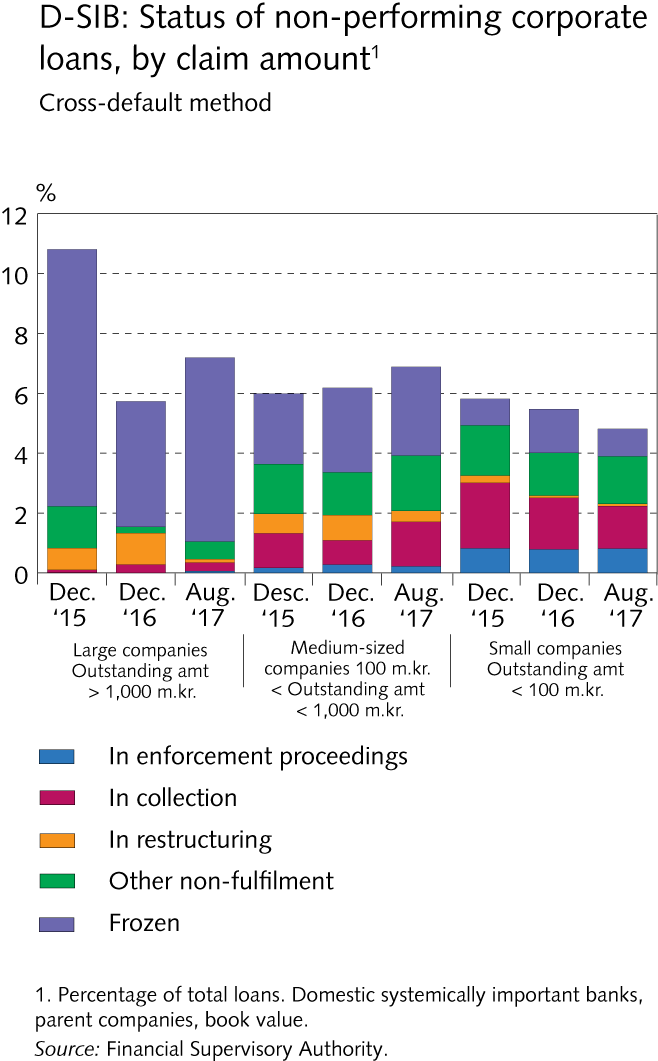 Appendix I
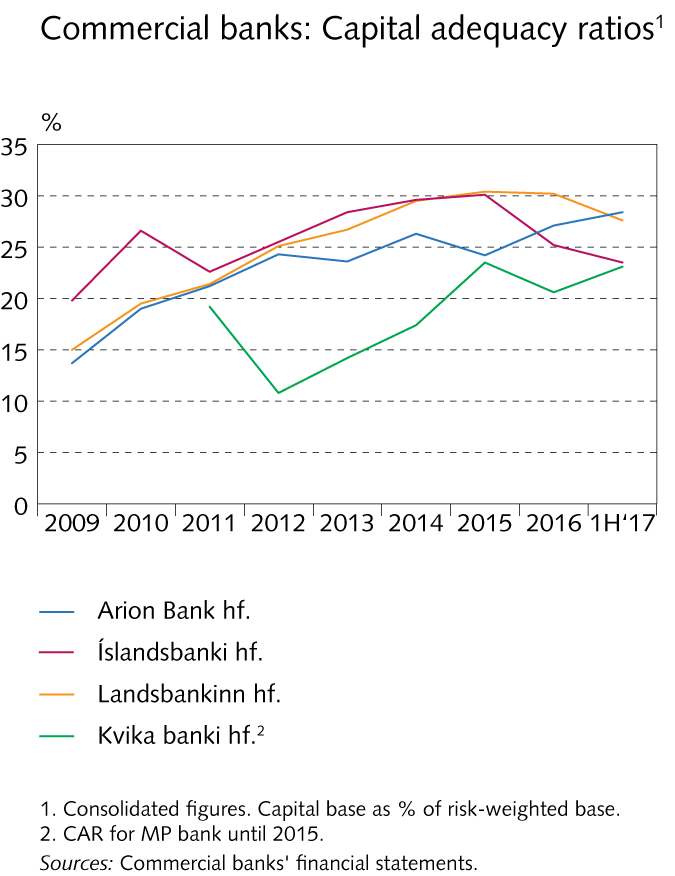 Appendix I
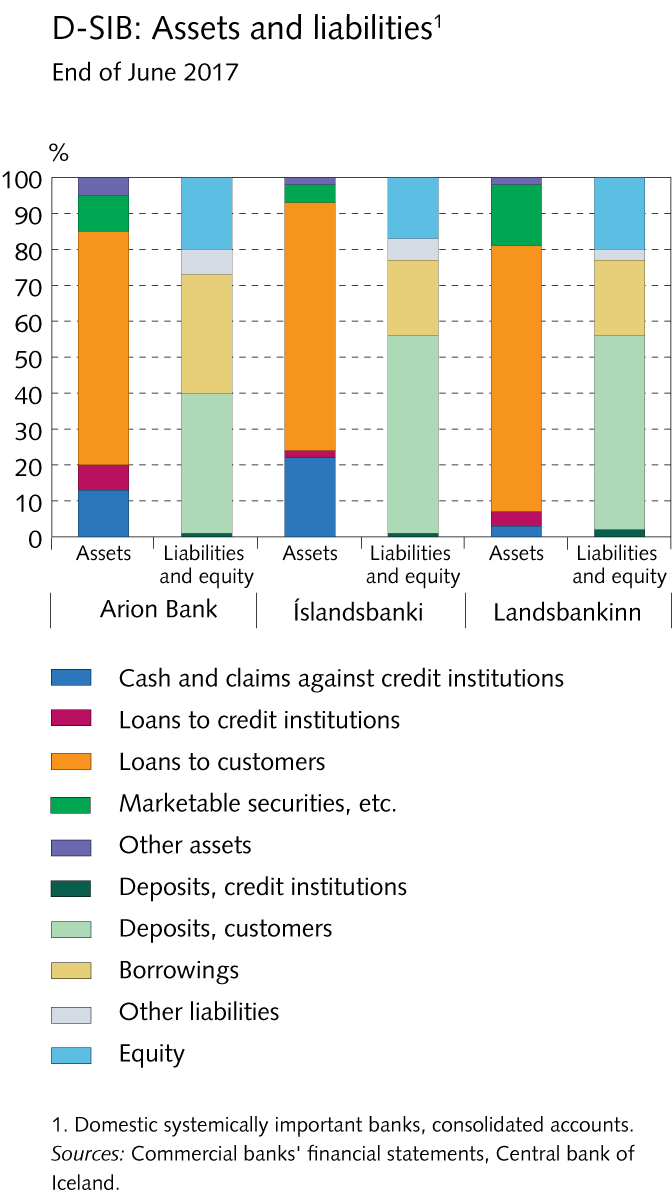 Appendix I
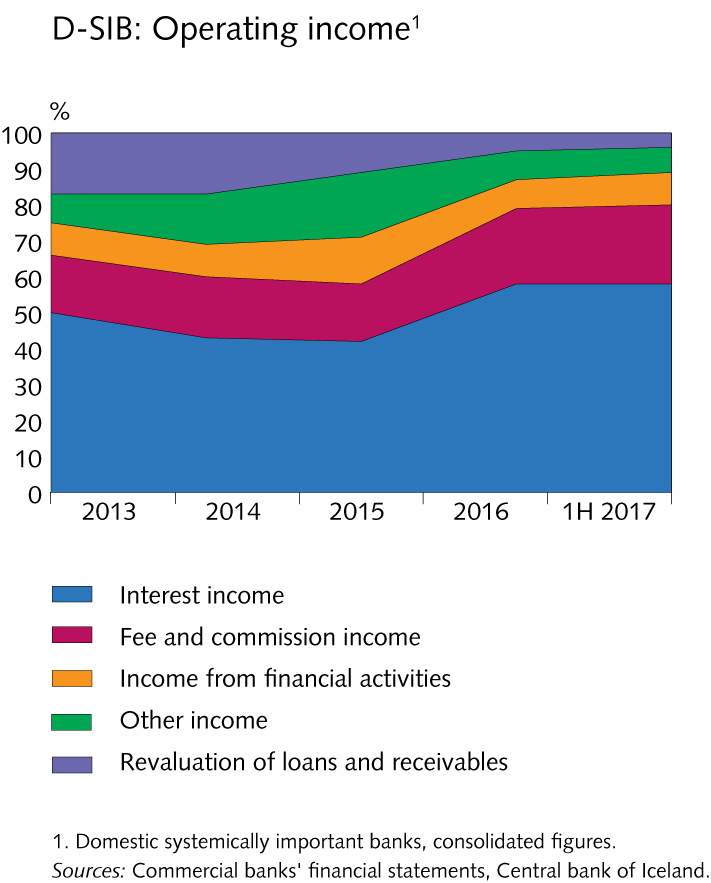 Appendix I
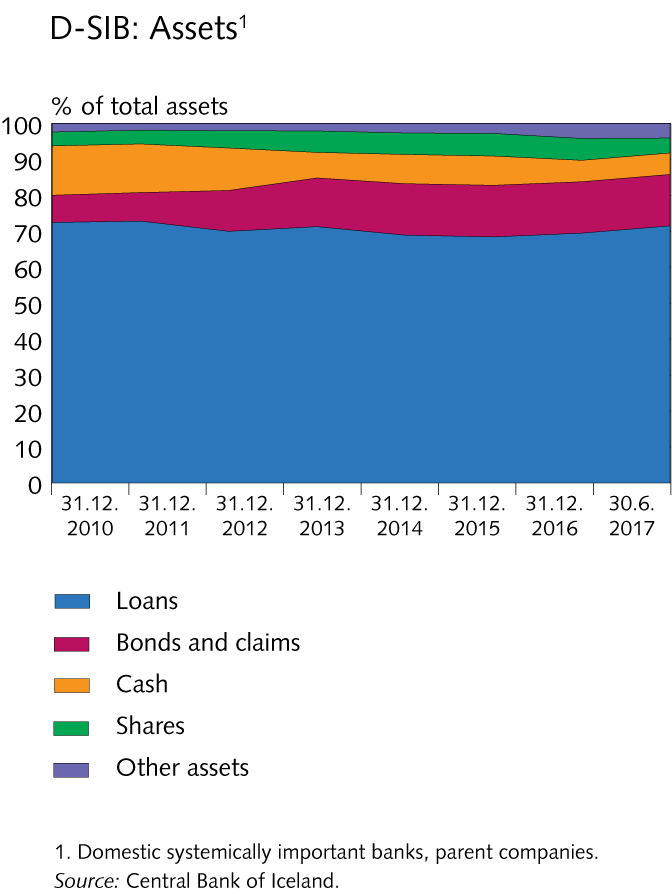 Appendix I
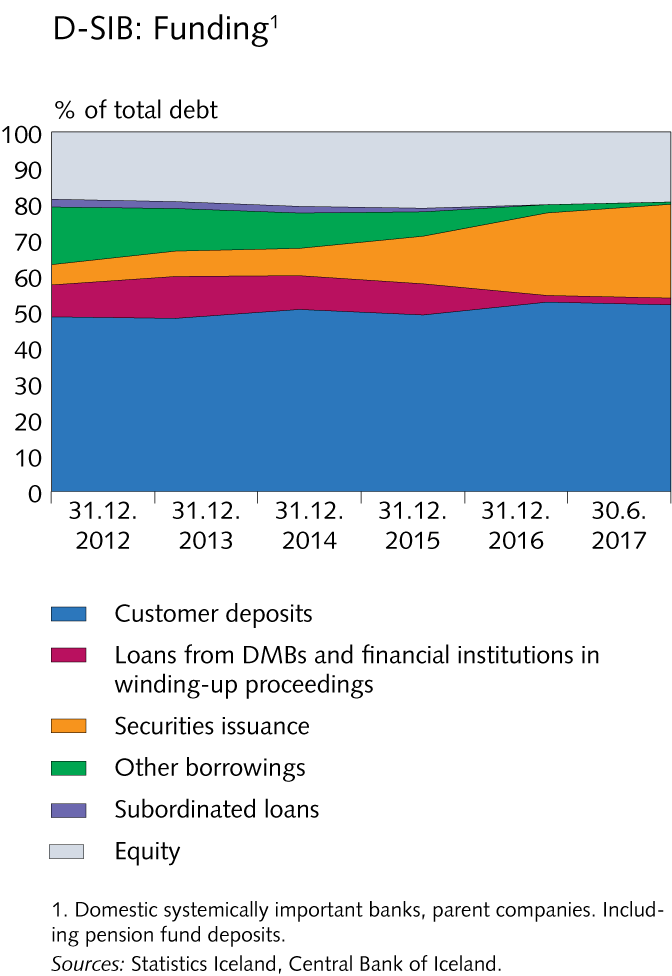 Appendix I
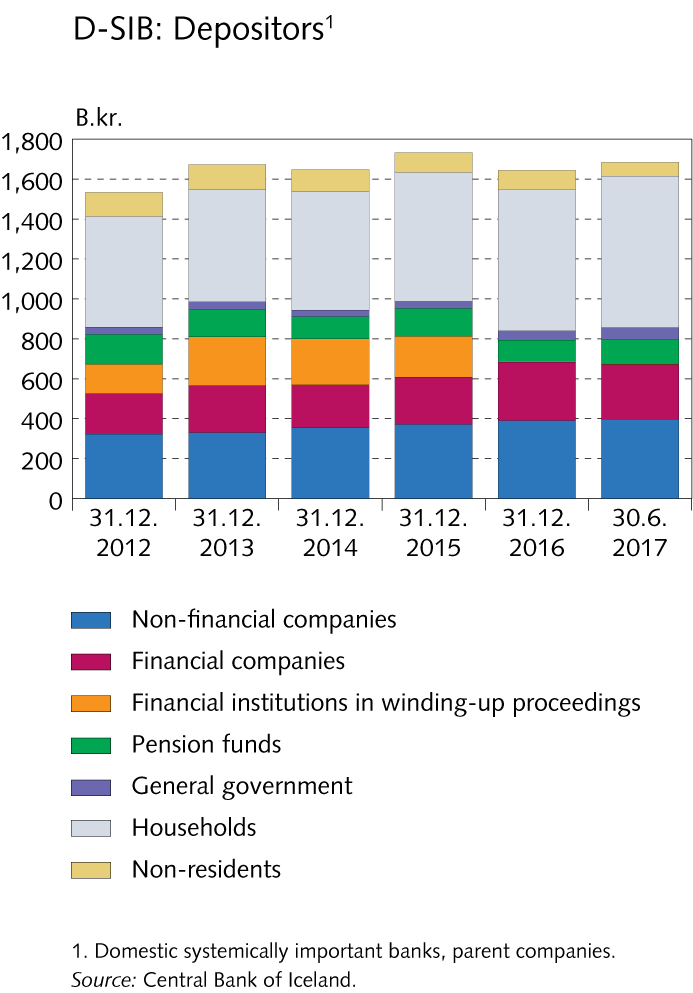 Appendix I
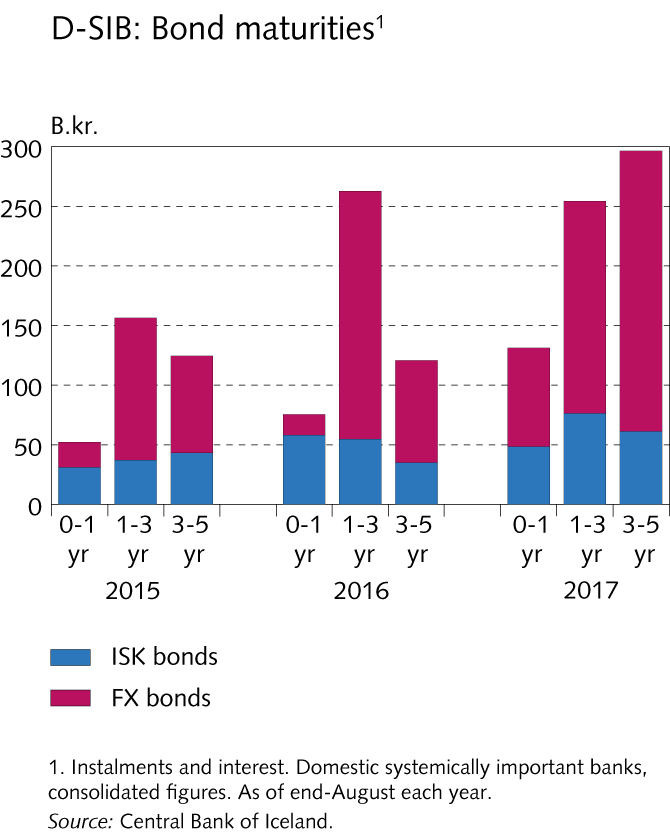 Appendix I
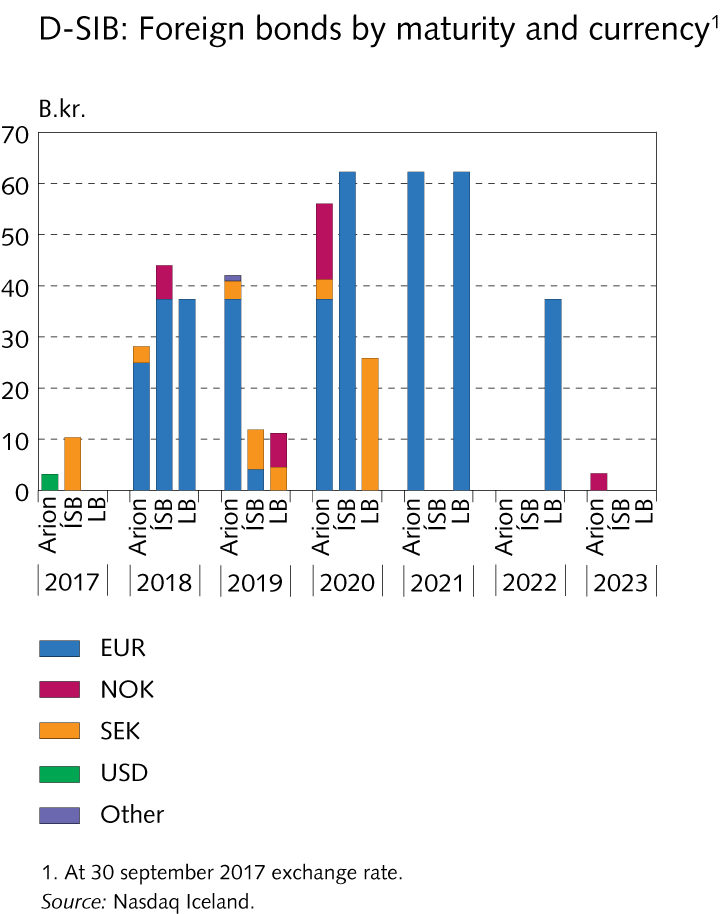 Appendix I
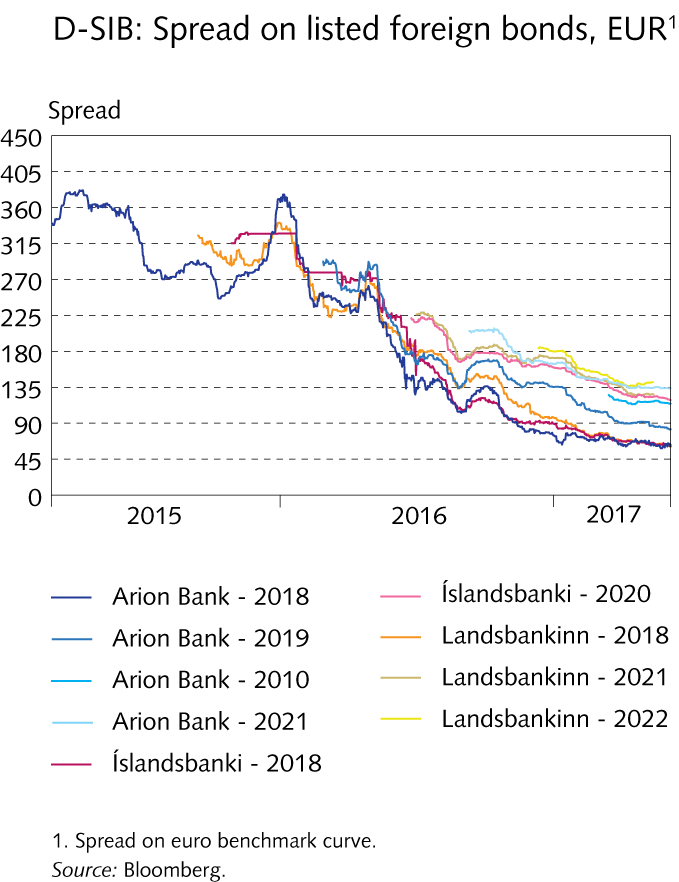 Appendix I
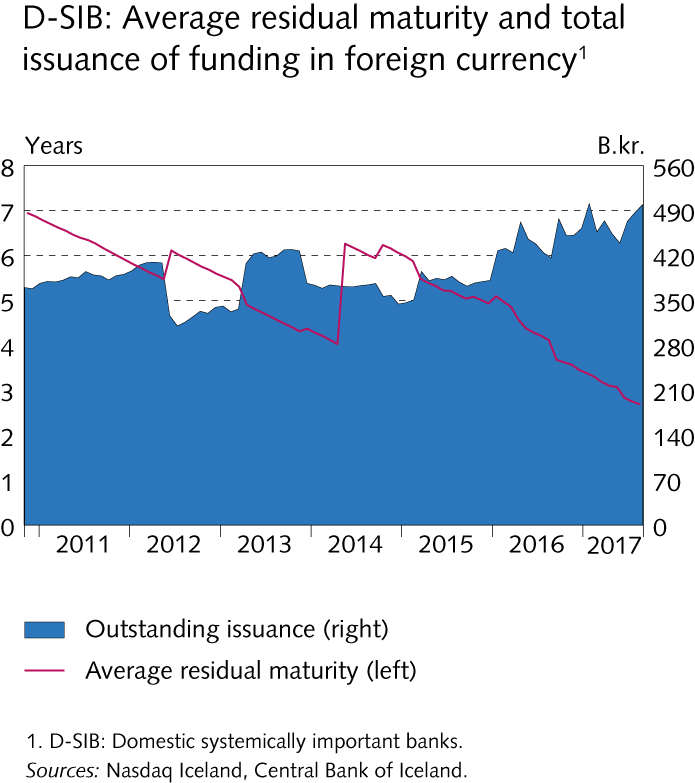 Appendix I
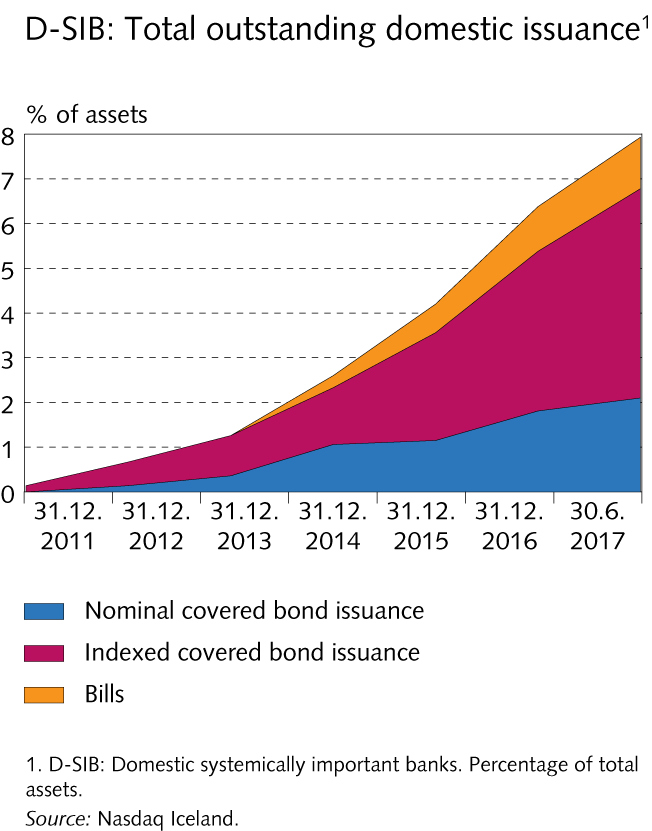 Appendix I
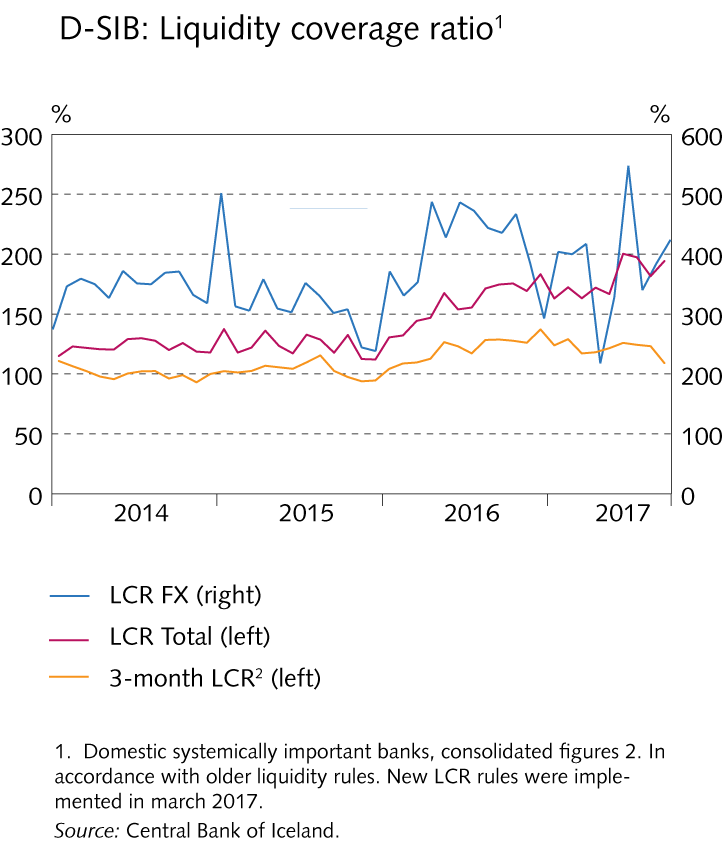 Appendix I
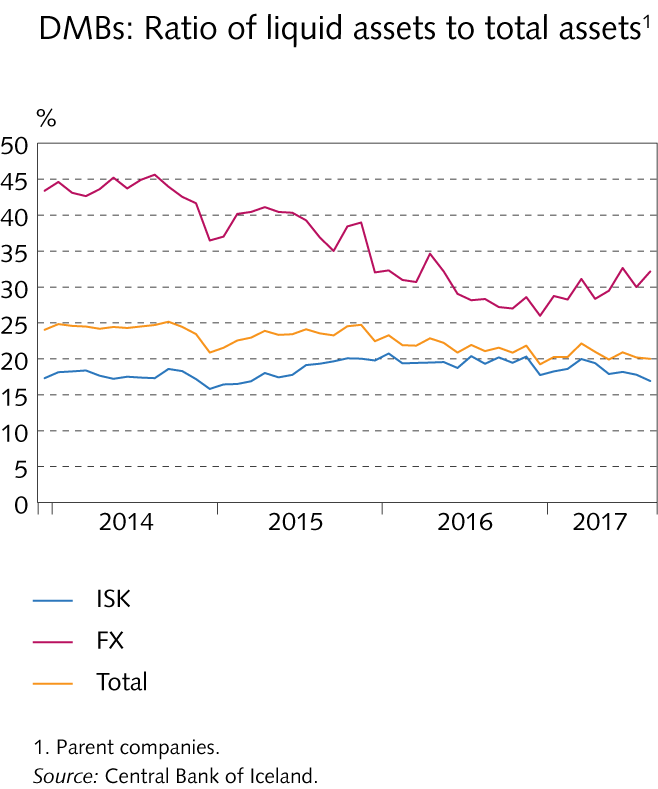 Appendix I
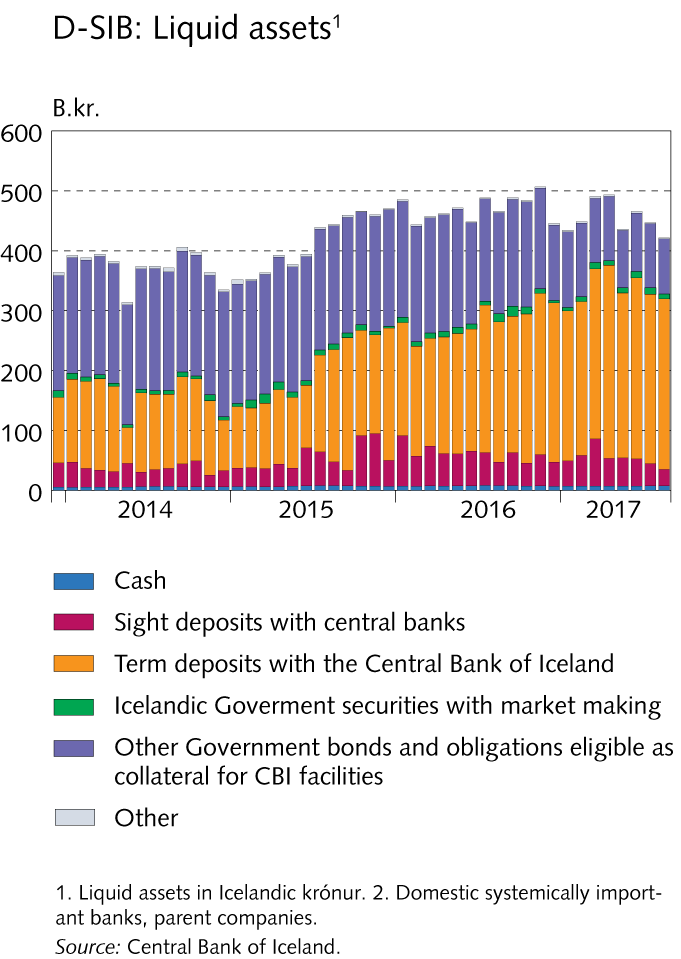 Appendix I
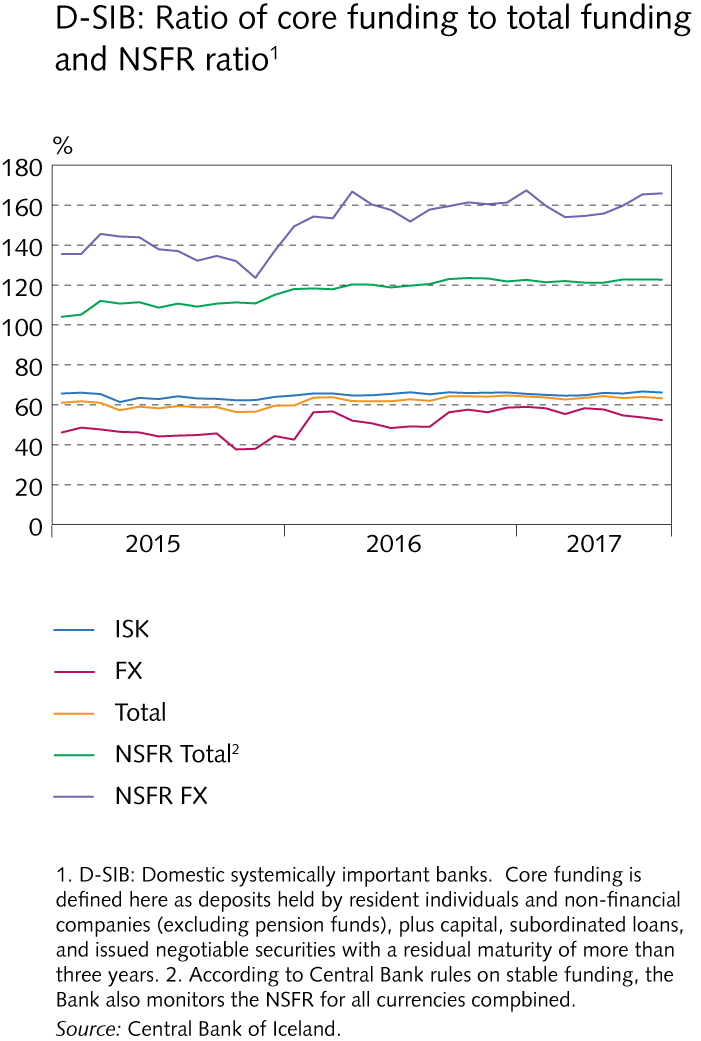 Appendix I
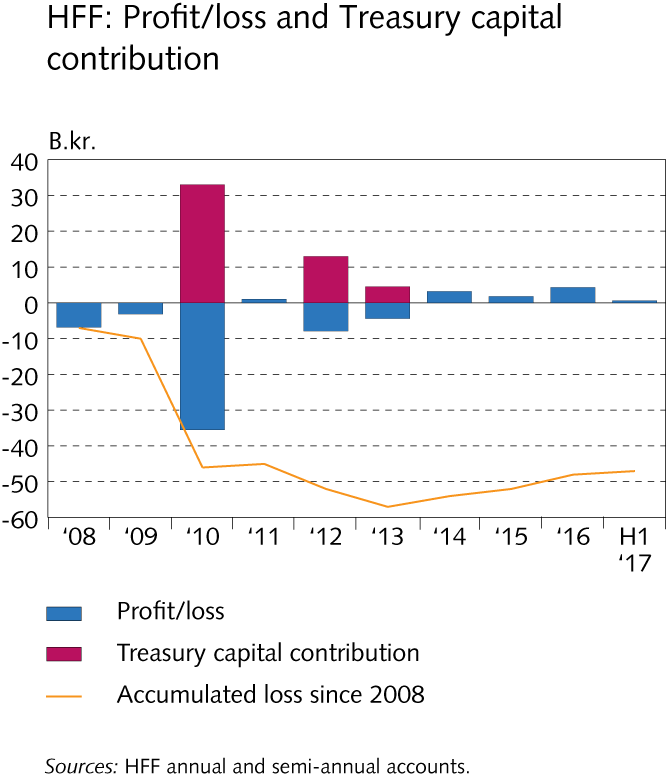 Appendix I
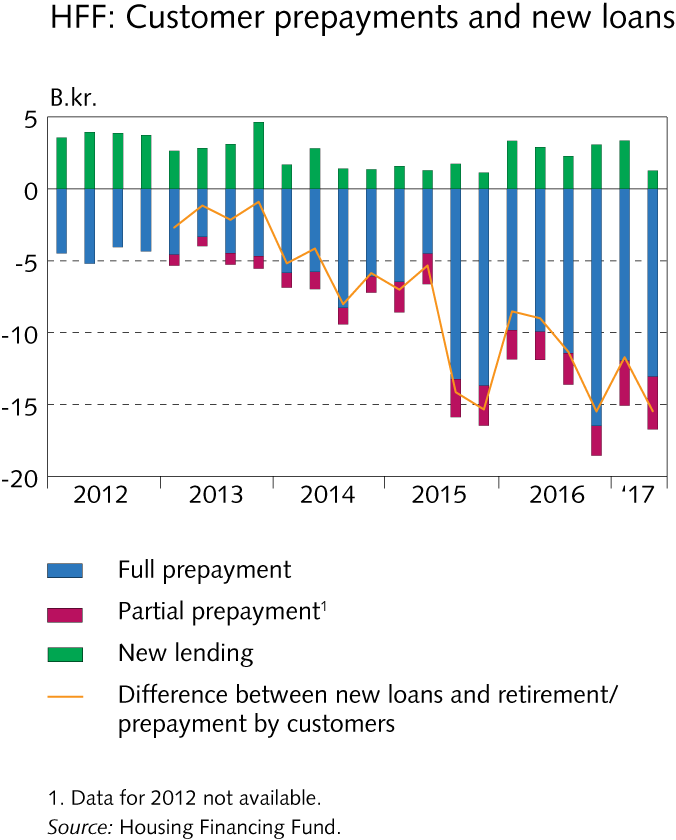 Appendix I
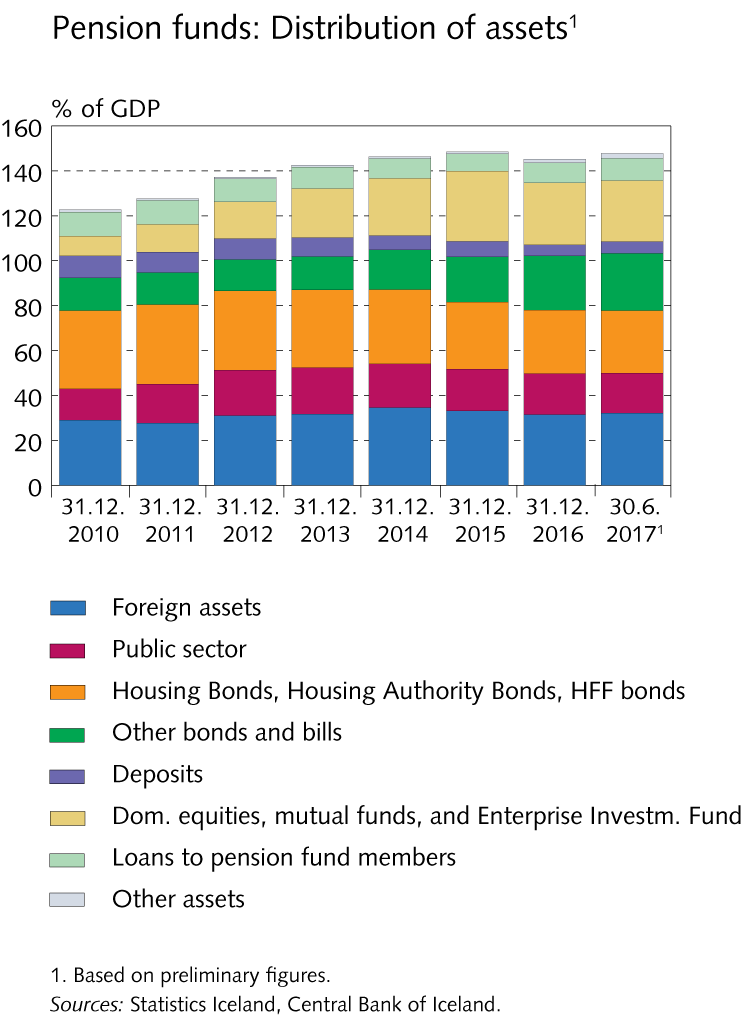 Appendix I
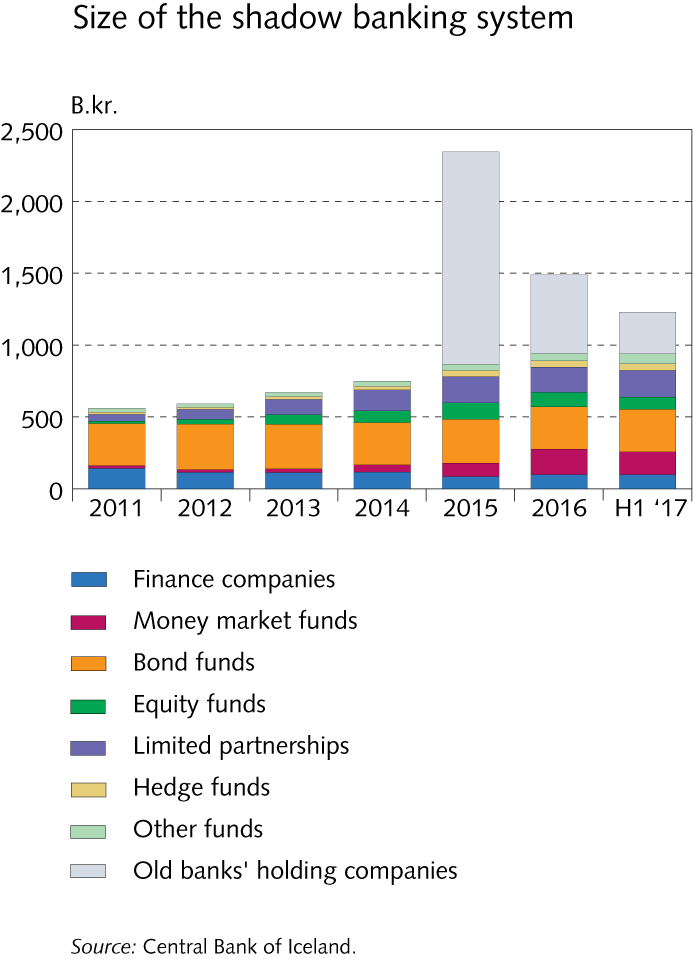 Appendix I
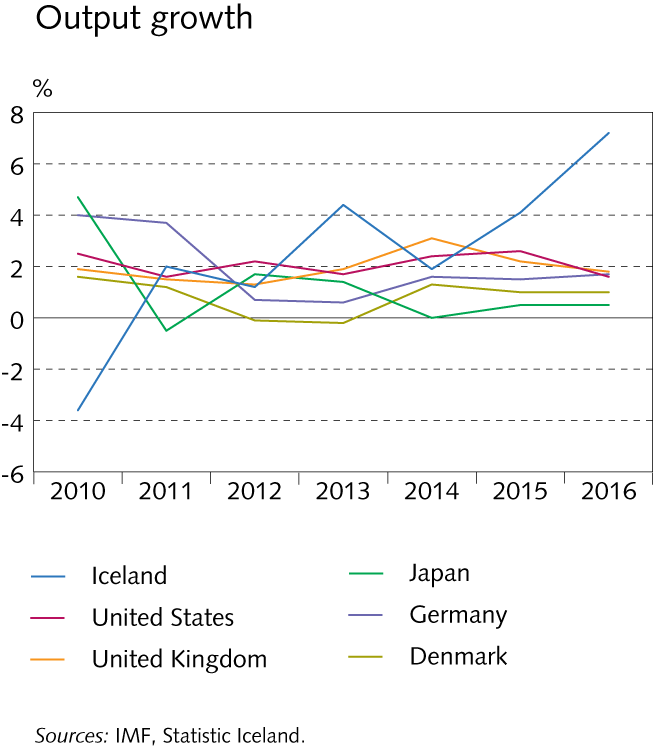 Appendix I
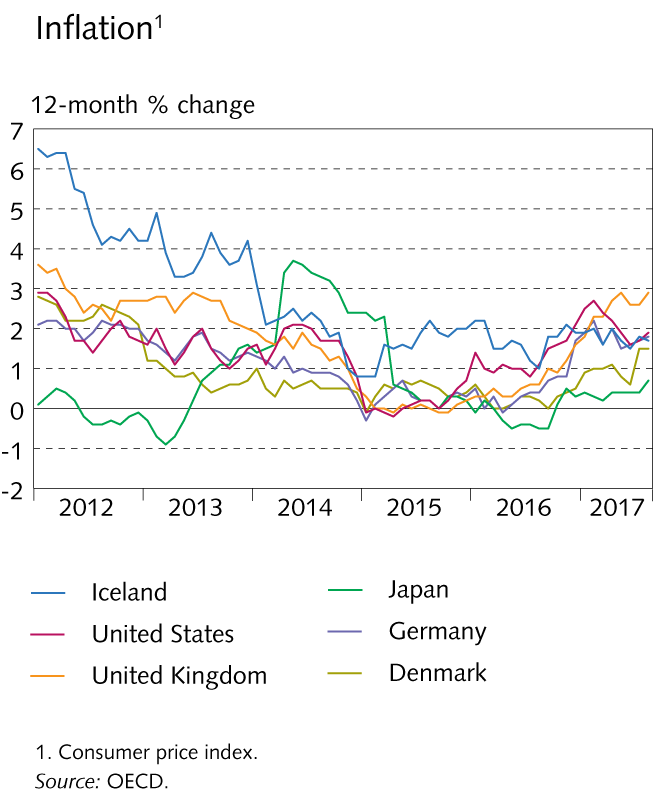 Appendix I
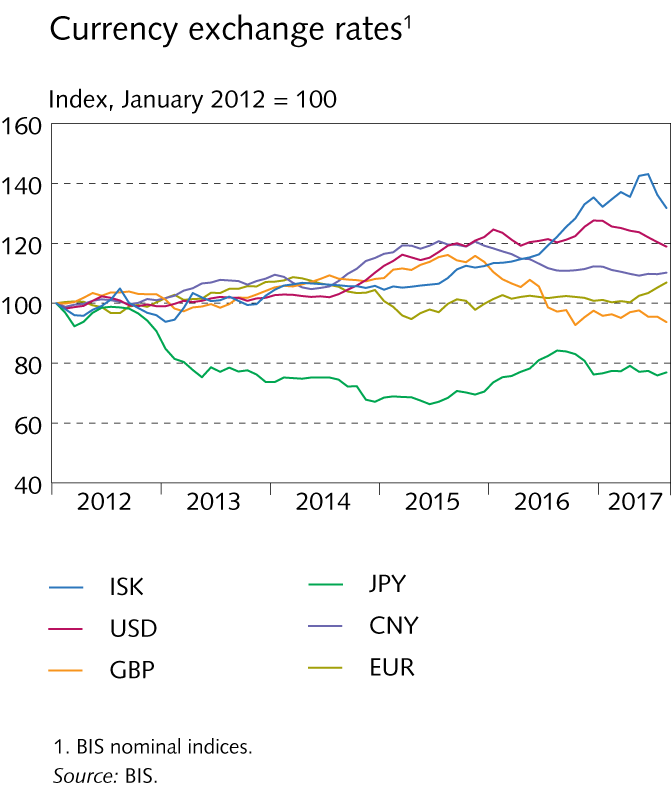 Appendix I
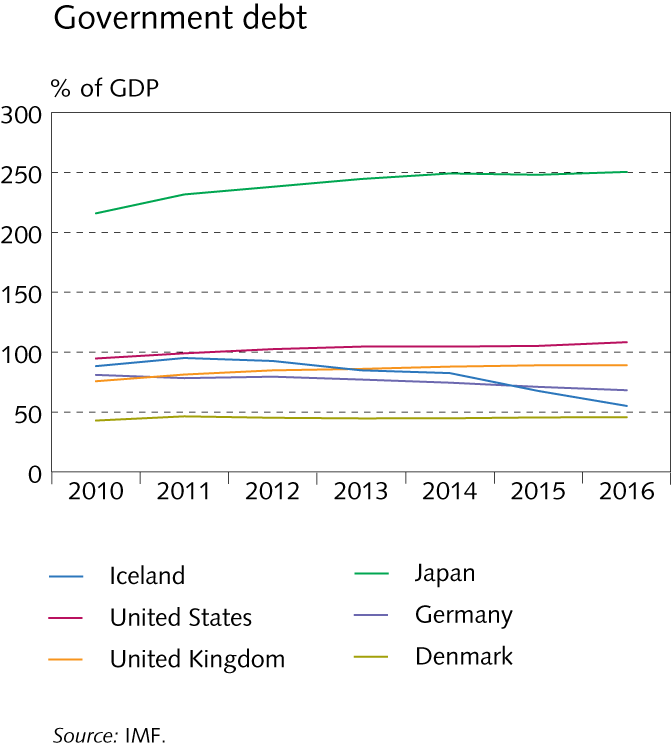 Appendix I
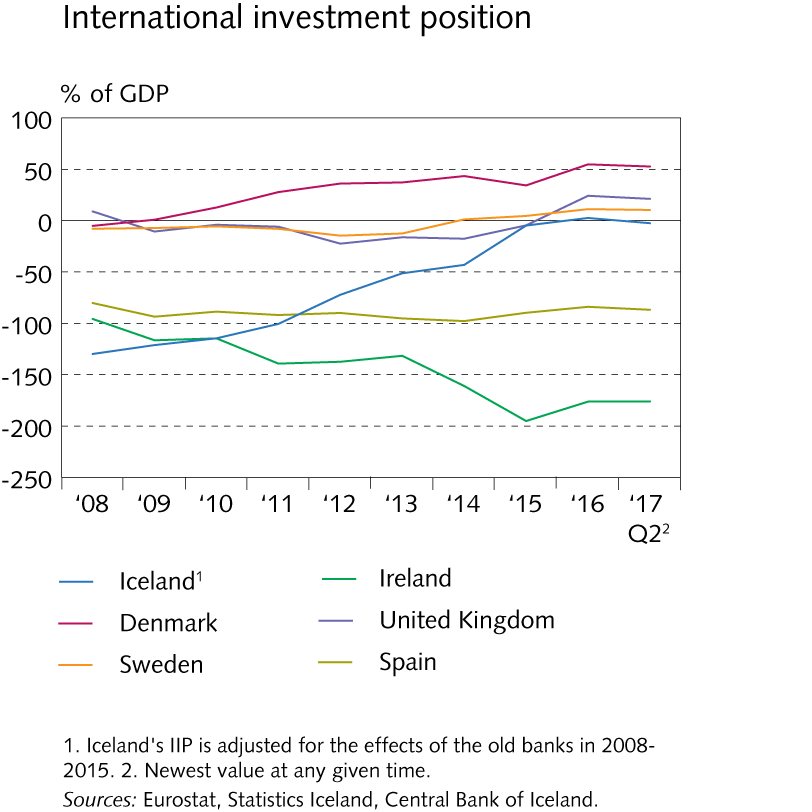 Appendix I
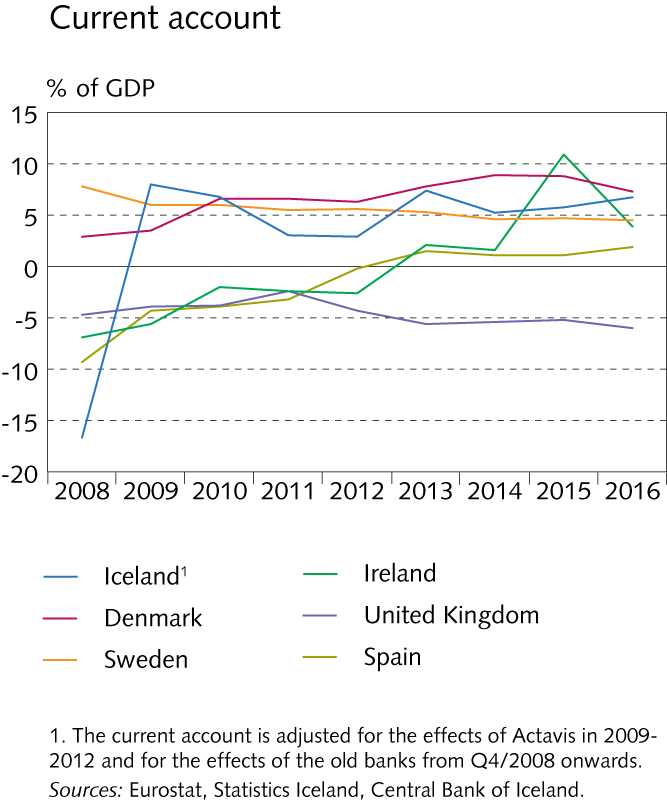 Appendix I
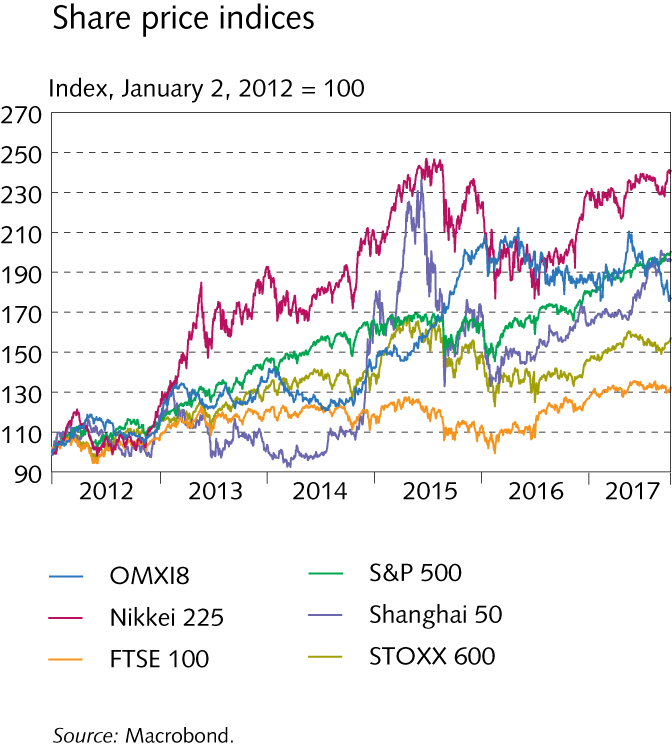 Appendix I
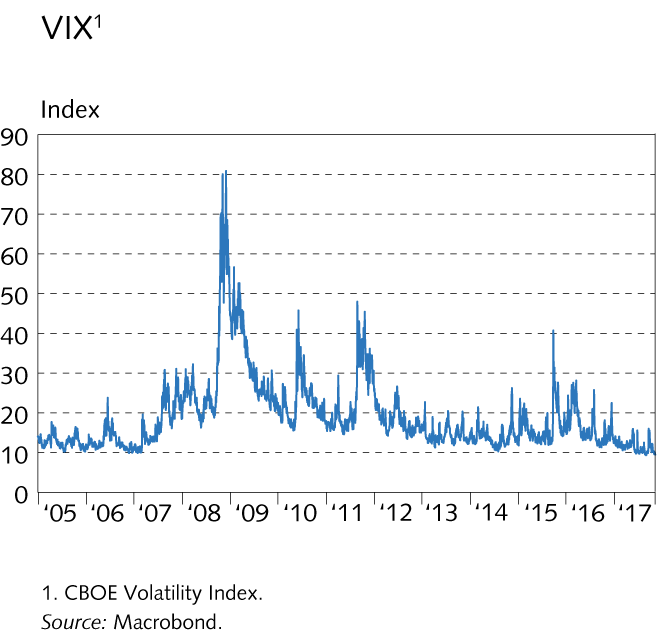 Appendix I
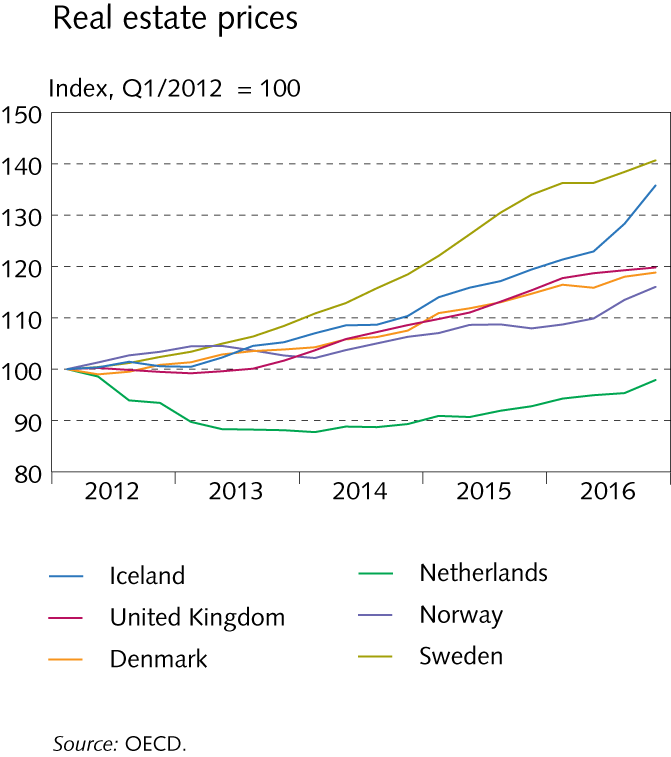 Appendix I
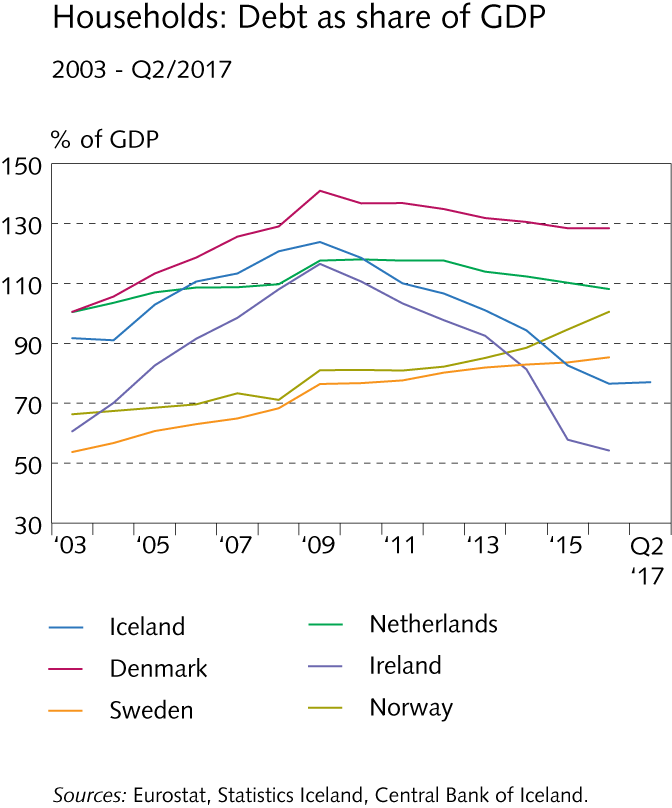 Appendix I
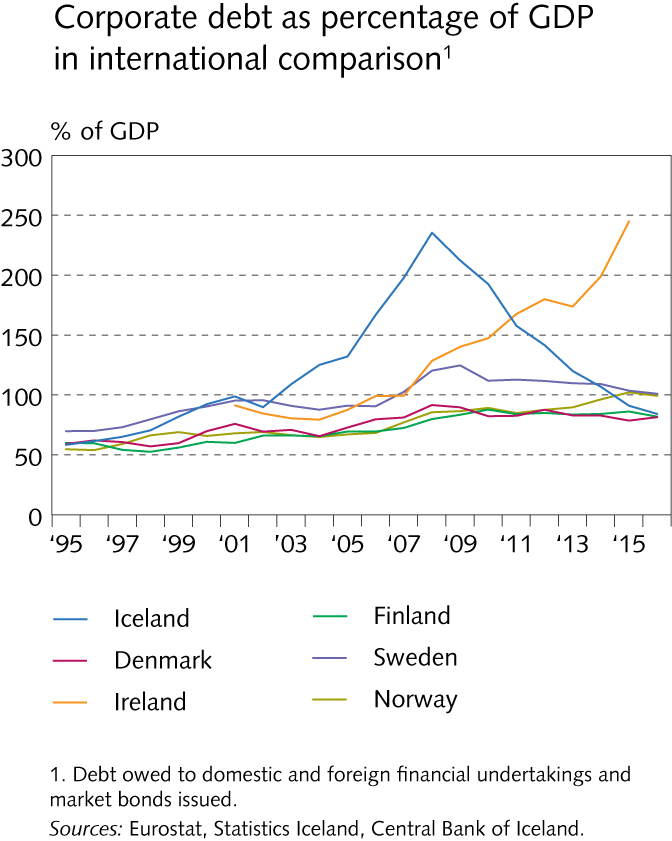 Appendix I
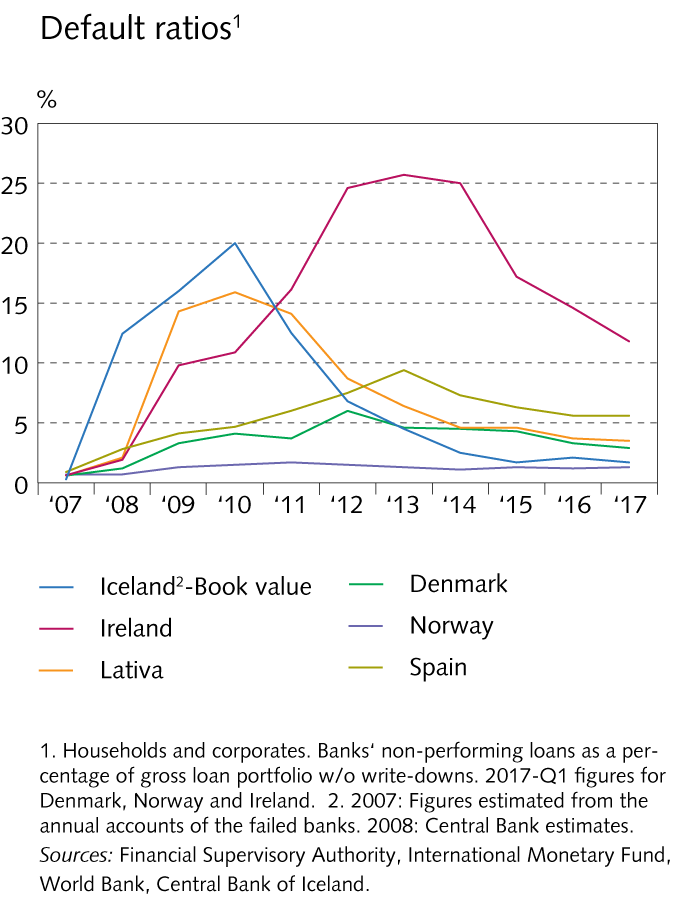 Appendix I
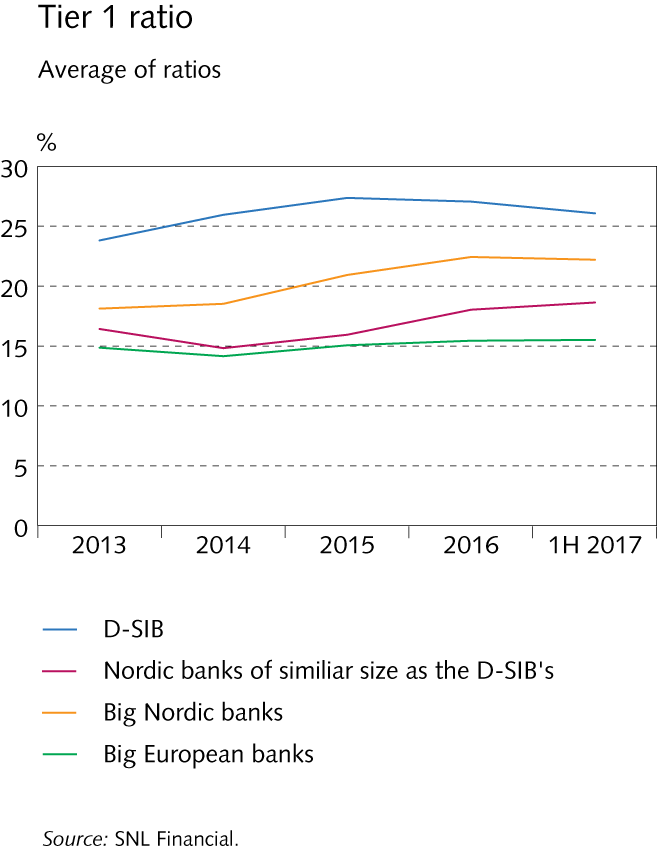 Appendix I
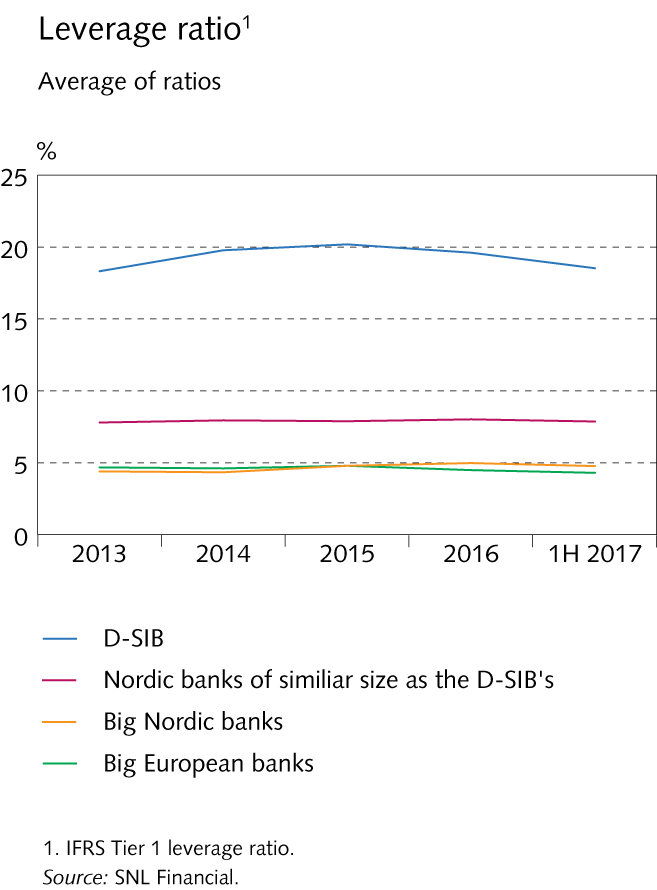 Appendix I
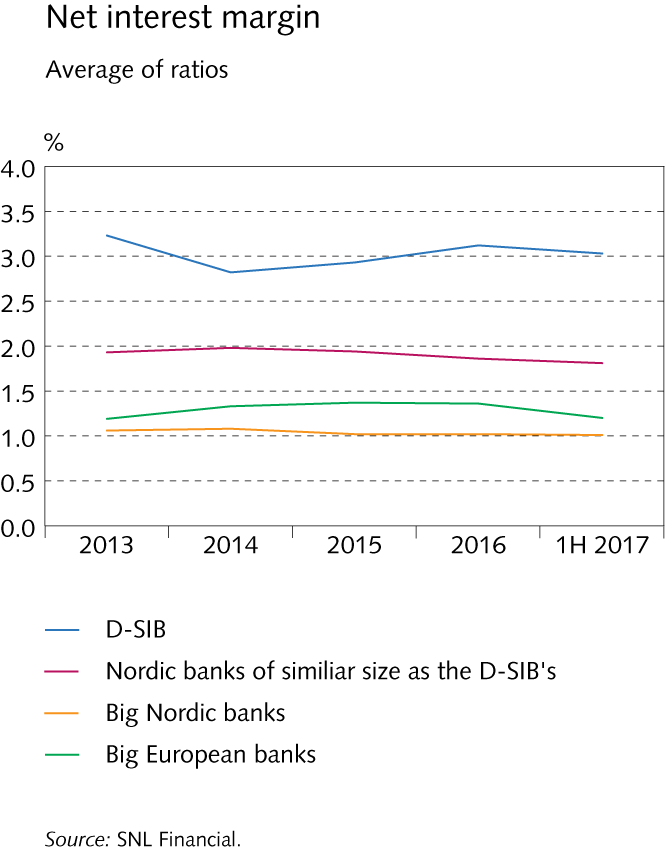 Appendix I
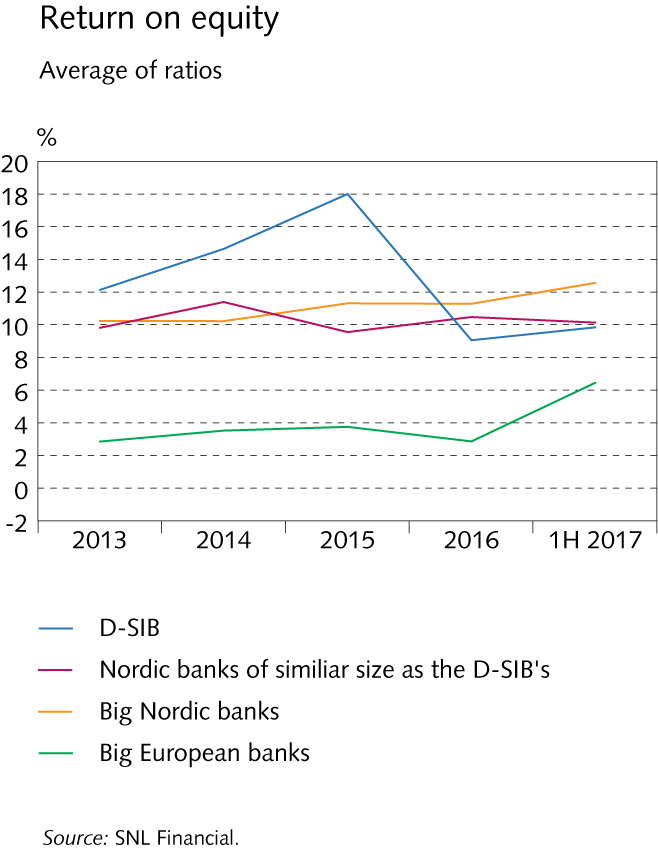 Appendix I
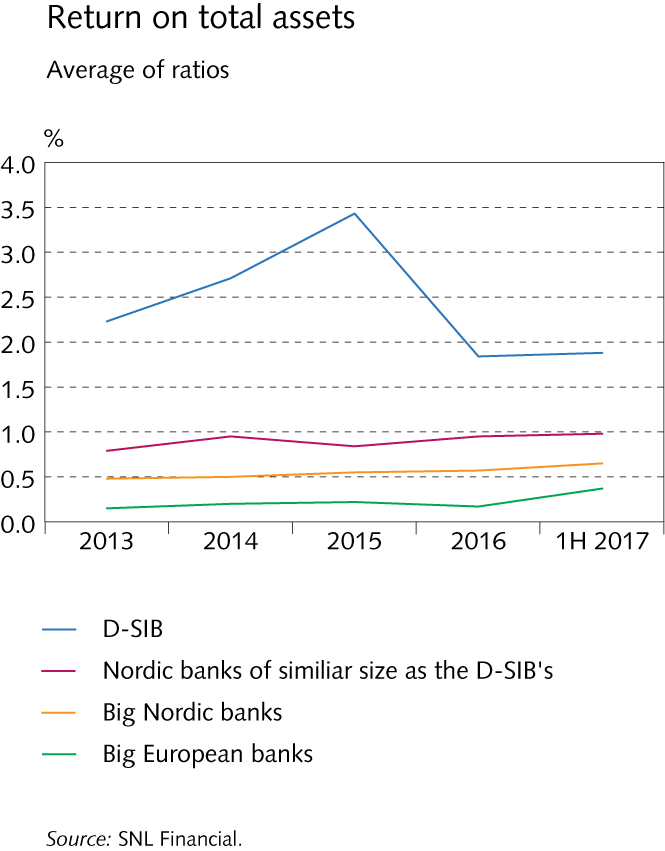 Appendix I
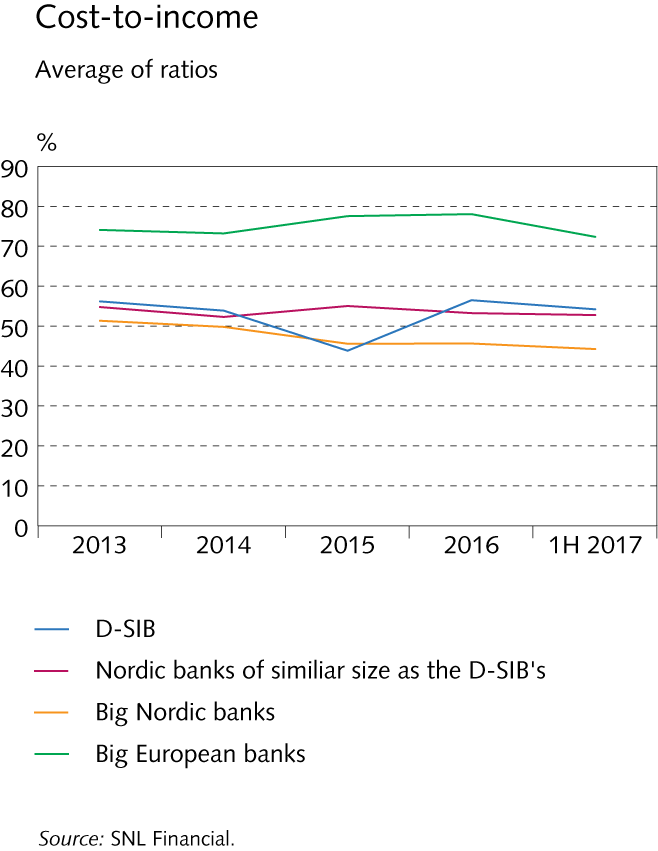 Appendix I
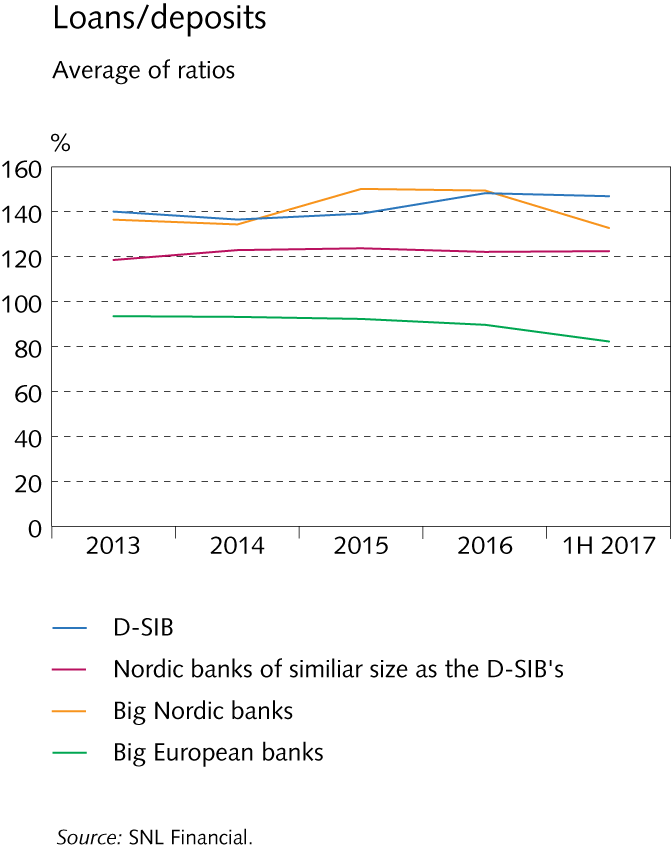 Appendix I
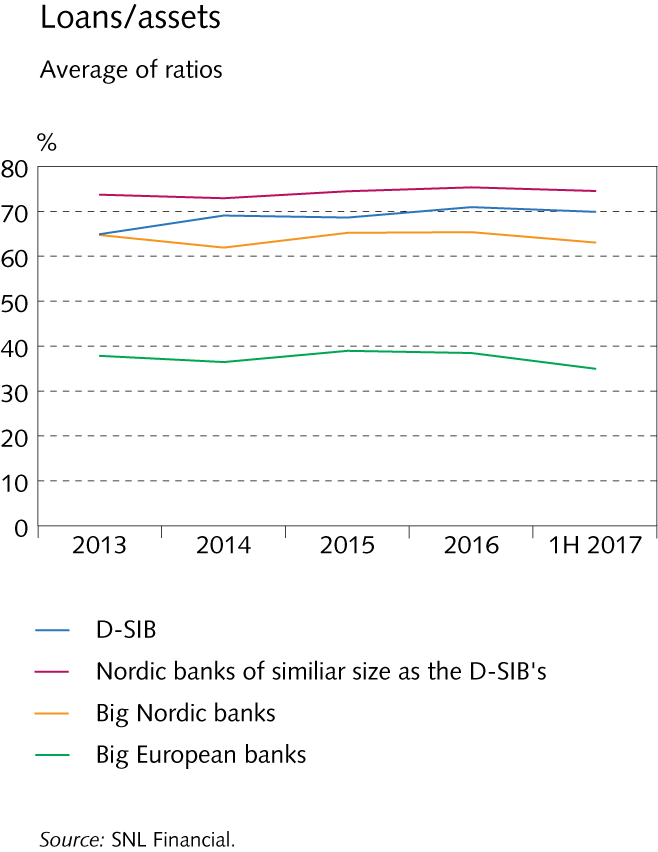